العَوامِل المُسَرْطِنَة المُؤَكَّدَة والظَّنِّيَّة (المُحْتَمَلَة والمُمْكِنَة) للمَثانَة
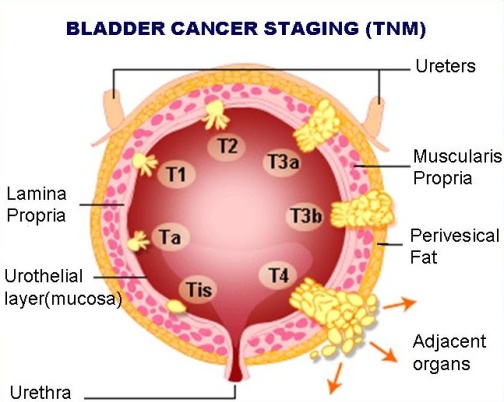 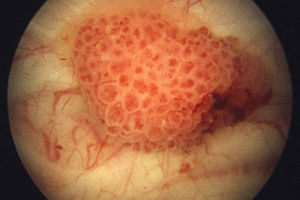 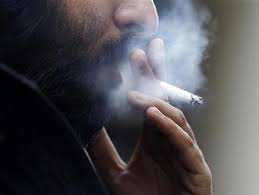 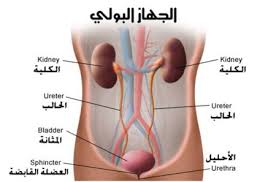 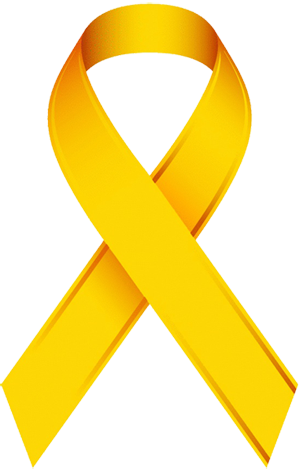 إعداد
الدكتور بسام أبو الذهب
رئيس دائرة السلامة والصحة المِهَنية
مديرية الأمراض السارية والمزمنة
وزارة الصحة
دمشق-الجمهورية العربية السورية
المحتويات
حقائق عامة
تَصْنيف الوَكالَة الدولية لبُحوث السَّرَطان (IARC)  للمَواد والعَوامِل تبعاً للسَّرْطَنَة-باختصار
العَوامِل المُسَرْطِنَة المُؤَكَّدَة والظَّنِّيَّة (المُحْتَمَلَة والمُمْكِنَة) للمَثانَة 
العَوامِل المُسَرْطِنَة المُؤَكَّدَة المِهَنية الكيميائية الفلزية- الزَّرْنيخ (الأَرْسَنيك) ومُرَكَّباتِه اللاعضوية 
العَوامِل المُسَرْطِنَة المُؤَكَّدَة المِهَنية الكيميائية غير الفلزية- 4-أَمينو ثُنائِي الفاينيل
2
الدكتور بسام أبو الذهب-دائرة السلامة والصحة المِهَنية-وزارة الصحة
الخميس، 28 تموز، 2016
المحتويات
العَوامِل المُسَرْطِنَة المُؤَكَّدَة المِهَنية الكيميائية غير الفلزية- البِنْزيدين
العَوامِل المُسَرْطِنَة المُؤَكَّدَة المِهَنية الكيميائية غير الفلزية- 2-نافْثيلامين
العَوامِل المُسَرْطِنَة المُؤَكَّدَة المِهَنية الكيميائية غير الفلزية- أُورْثُو-طُولْويدين
العَوامِل المُسَرْطِنَة المُؤَكَّدَة المِهَنية الكيميائية-عمليات إنتاجية-إِنْتاج الأَوْرامين
3
الدكتور بسام أبو الذهب-دائرة السلامة والصحة المِهَنية-وزارة الصحة
الخميس، 28 تموز، 2016
المحتويات
العَوامِل المُسَرْطِنَة المُؤَكَّدَة المِهَنية الكيميائية-عمليات إنتاجية-إِنْتاج الماجِنْتا
العَوامِل المُسَرْطِنَة المُؤَكَّدَة المِهَنية الكيميائية-عمليات إنتاجية-إِنْتاج الألومينْيوم
العَوامِل المُسَرْطِنَة المُؤَكَّدَة المِهَنية الكيميائية-عمليات إنتاجية-تَصْنيع الدِّهان وتَطْبيقه (الدَّهَّانون)
العَوامِل المُسَرْطِنَة المُؤَكَّدَة المِهَنية الكيميائية-عمليات إنتاجية-تَصْنيع المَطَّاط
4
الدكتور بسام أبو الذهب-دائرة السلامة والصحة المِهَنية-وزارة الصحة
الخميس، 28 تموز، 2016
المحتويات
العَوامِل المُسَرْطِنَة المُؤَكَّدَة المِهَنية الفيزيائية (إِشْعاع مُؤَيِّن)-الإِشْعاع السيني وإِشْعاع غاما
العَوامِل المُسَرْطِنَة المُؤَكَّدَة المِهَنية الحيوية (طفيلي)- البِلْهارْسِيَّة الدَّمويِّة
العَوامِل المُسَرْطِنَة المُؤَكَّدَة المِهَنية الدوائية (مضادة للتنشؤ)-سِيكْلُوفُسْفاميد
العَوامِل المُسَرْطِنَة المُؤَكَّدَة المِهَنية الدوائية (مضادة للتنشؤ) -كلُورنافازين
5
الدكتور بسام أبو الذهب-دائرة السلامة والصحة المِهَنية-وزارة الصحة
الخميس، 28 تموز، 2016
المحتويات
العَوامِل المُسَرْطِنَة المُؤَكَّدَة غير المِهَنية (عادات المستهلك)المتعلقة بالتبغ-تدخين التبغ 
العَوامِل المُسَرْطِنَة الظَّنِّيَّة المُحْتَمَلة (المجموعة 2-أ)] المِهَنية الكيميائية غير الفلزية-4-كلورو-أورثو-طولويدين 
العَوامِل المُسَرْطِنَة الظَّنِّيَّة المُحْتَمَلة (المجموعة 2-أ)] المِهَنية الكيميائية غير الفلزية-رباعي كلور الإيثيلين
العَوامِل المُسَرْطِنَة الظَّنِّيَّة [المُحْتَمَلة والممكنة (المجموعة 2)] المِهَنية الكيميائية غير الفلزية-قارّ (زِفْت) الفَحْم–القَطِران
6
الدكتور بسام أبو الذهب-دائرة السلامة والصحة المِهَنية-وزارة الصحة
الخميس، 28 تموز، 2016
المحتويات
العَوامِل المُسَرْطِنَة الظَّنِّيَّة المُحْتَمَلة (المجموعة 2-أ)] المِهَنية الكيميائية غير الفلزية-2-مِرْكابْتوبِنْزوثِيازول
العَوامِل المُسَرْطِنَة الظَّنِّيَّة المُحْتَمَلة (المجموعة 2-أ)] المِهَنية الكيميائية-عمليات إنتاجية-الحلاقون 
العَوامِل المُسَرْطِنَة الظَّنِّيَّة الممكنة (المجموعة 2-ب)] المِهَنية الكيميائية-عمليات إنتاجية-التنظيف الجاف
العَوامِل المُسَرْطِنَة الظَّنِّيَّة الممكنة (المجموعة 2-ب)] المِهَنية الكيميائية-عمليات إنتاجية-عمليات الطباعة
7
الدكتور بسام أبو الذهب-دائرة السلامة والصحة المِهَنية-وزارة الصحة
الخميس، 28 تموز، 2016
المحتويات
العَوامِل المُسَرْطِنَة الظَّنِّيَّة الممكنة (المجموعة 2-ب)] المِهَنية الكيميائية-عمليات إنتاجية-إنتاج المنسوجات
العَوامِل المُسَرْطِنَة الظَّنِّيَّة [المُحْتَمَلة والممكنة (المجموعة 2)] المِهَنية الكيميائية-عمليات إنتاجية-عَوادِم مُحَرِّكات الدِّيزِل 
العَوامِل المُسَرْطِنَة الظَّنِّيَّة [المُحْتَمَلة والممكنة (المجموعة 2)] المِهَنية الكيميائية-عمليات إنتاجية-السُّخام، كما يُشاهَد في التَّعَرُّض المِهَنِي أثناء تَنْظيف المَداخِن
8
الدكتور بسام أبو الذهب-دائرة السلامة والصحة المِهَنية-وزارة الصحة
الخميس، 28 تموز، 2016
المحتويات
العَوامِل المُسَرْطِنَة الظَّنِّيَّة المُحْتَمَلة (المجموعة 2-أ)] غير المِهَنية (عادات المستهلك) الدوائية-الخافضات الفموية لسكر الدم-بيوغليتازون
تشريح وبنية ووظيفة المثانة
عوامل الخطر
9
الدكتور بسام أبو الذهب-دائرة السلامة والصحة المِهَنية-وزارة الصحة
الخميس، 28 تموز، 2016
المحتويات
الوقاية
الكشف المبكر
العلامات والأعراض
أنواع السرطان
مراحل السرطان
درجة السرطان
النقائل
الورم الناكس
10
الدكتور بسام أبو الذهب-دائرة السلامة والصحة المِهَنية-وزارة الصحة
الخميس، 28 تموز، 2016
المحتويات
طرائق التحري 
إجراءات التشخيص
المعالجة
الإنذار والبقيا
المراجع
11
الدكتور بسام أبو الذهب-دائرة السلامة والصحة المِهَنية-وزارة الصحة
الخميس، 28 تموز، 2016
حقائق عامة17
عدد حالات السرطان والتوزع النسبي لها
يشكل سرطان المَثانَة 3,1٪ من حالات السرطان عالمياً (429793 حالة سنوياً في عام 2012)، وهو تاسع سرطان بغض النظر عن الجنس [بعد سرطانات الرئة (13٪) والثدي (11,9٪)، والقولون-المستقيم (9,7٪)، والبروستاتة (7,9٪)، والمعدة (6,8٪)، والكبد (5,6٪)، وعنق الرحم (3,7٪)، والمريء (3,2٪)، ]، وهو سادس سرطان لدى الرجال (4,4٪) (330380 حالة في عام 2012)، [بعد سرطانات الرئة (16,7٪) والبروستاتة (15٪)، والقولون-المستقيم (10٪)، والمعدة (8,5٪)، والكبد (7,5٪)]، وأما لدى النساء فهو قليل الحدوث ولا يأتي ضمن أهم عشرة سرطانات
12
الدكتور بسام أبو الذهب-دائرة السلامة والصحة المِهَنية-وزارة الصحة
الخميس، 28 تموز، 2016
حقائق عامة17
معدل حدوث السرطان
قدر معدل حدوث سرطان المَثانَة لكل مئة ألف من الذكور بــِ (9)، وهو سادس معدل بعد الرئة (34,2) والبروستاتة (31,1) والقولون-المستقيم (20,6) والمعدة (17,4) والكبد (15,3) 
قدر معدل حدوث سرطان المثانة لكل مئة ألف من الإناث بــِ (2,2)، وهو ثامن معدل بعد الثدي (43,3) والقولون-المستقيم (14,3) وعنق الرحم (14) والرئة (13,6) والمعدة (7,5) والكبد (5,4) والمريء (3,1)
13
الدكتور بسام أبو الذهب-دائرة السلامة والصحة المِهَنية-وزارة الصحة
الخميس، 28 تموز، 2016
حقائق عامة17
14
الدكتور بسام أبو الذهب-دائرة السلامة والصحة المِهَنية-وزارة الصحة
الخميس، 28 تموز، 2016
حقائق عامة17
15
الدكتور بسام أبو الذهب-دائرة السلامة والصحة المِهَنية-وزارة الصحة
الخميس، 28 تموز، 2016
حقائق عامة17
16
الدكتور بسام أبو الذهب-دائرة السلامة والصحة المِهَنية-وزارة الصحة
الخميس، 28 تموز، 2016
حقائق عامة17
17
الدكتور بسام أبو الذهب-دائرة السلامة والصحة المِهَنية-وزارة الصحة
الخميس، 28 تموز، 2016
حقائق عامة17
عدد حالات الوفيات بالسرطان والتوزع النسبي لها
إن نسبة الوفاة بسرطان المَثانَة ضمن السرطانات الأخرى عالمياً ليست من بين أكبر 10 نسب بغض النظر عن الجنس، وهو تاسع سرطان من حيث الوفاة لدى الرجال (2,6٪) (123043 حالة في عام 2012)، [بعد سرطانات الرئة (23،6٪) والكبد (11,2٪) والمعدة (10,1٪) والقولون-المستقيم (8٪) والبروستاتة (6,6٪) والمريء (6٪) والبنكرياس (3,7٪)] والابيضاض (3,3٪)، أما لدى النساء فلا يأتي ضمن أعلى 10 نسب
18
الدكتور بسام أبو الذهب-دائرة السلامة والصحة المِهَنية-وزارة الصحة
الخميس، 28 تموز، 2016
حقائق عامة17
معدل حدوث الوفيات بالسرطان
قدر معدل الوفيات بسبب سرطان المثانة لكل مئة ألف لدى الذكور بــِ (3,2)، وهو عاشر معدل بعد الرئة (30) والكبد (14,3) والمعدة (12,7) والقولون-المستقيم (10) والبروستاتة (7,8) والمريء (7,7) والبنكرياس (4,7) والابيضاض (4,1) واللمفومة اللاهودجكينية (3,2)
قدر معدل الوفيات بسبب السرطان لكل مئة ألف لدى الإناث بــِ (0,9)، وهو في المرتبة الـ 14 في المعدل بعد الثدي (12,9) والرئة (11,1) والقولون-المستقيم (6,9) وعنق الرحم (6,8) والمعدة (5,7) والكبد (5,1) والبنكرياس (3,4) والابيضاض (2,8) والمريء (2,7) واللمفومة (2) وجسم الرحم (1,8) والكلية (1,2) والشفة وجوف الفم (1,2)
19
الدكتور بسام أبو الذهب-دائرة السلامة والصحة المِهَنية-وزارة الصحة
الخميس، 28 تموز، 2016
حقائق عامة17
20
الدكتور بسام أبو الذهب-دائرة السلامة والصحة المِهَنية-وزارة الصحة
الخميس، 28 تموز، 2016
حقائق عامة17
21
الدكتور بسام أبو الذهب-دائرة السلامة والصحة المِهَنية-وزارة الصحة
الخميس، 28 تموز، 2016
حقائق عامة17
22
الدكتور بسام أبو الذهب-دائرة السلامة والصحة المِهَنية-وزارة الصحة
الخميس، 28 تموز، 2016
حقائق عامة17
23
الدكتور بسام أبو الذهب-دائرة السلامة والصحة المِهَنية-وزارة الصحة
الخميس، 28 تموز، 2016
حقائق عامة17
24
الدكتور بسام أبو الذهب-دائرة السلامة والصحة المِهَنية-وزارة الصحة
الخميس، 28 تموز، 2016
حقائق عامة17
25
الدكتور بسام أبو الذهب-دائرة السلامة والصحة المِهَنية-وزارة الصحة
الخميس، 28 تموز، 2016
حقائق عامة17
إن أكثر من 90٪ من سرطانات المثانة من نوع سرطانة (كارسينوما) الظهارة البولية
إن حوالي 70-80٪ من المرضى يشخصون بأورام منخفضة الدرجة ولاغزوية
لا يزال تدخين التبغ أهم سبب لسرطان المثانة، كما أن الزرنيخ بالماء والتعرضات المهنية هامة أيضاً
إن الالتهاب والخمج المزمنين المرتبطين بالبلهارسية الدموية هما مسبب للسرطانة (الكارسينوما) حرشفية الخلايا
26
الدكتور بسام أبو الذهب-دائرة السلامة والصحة المِهَنية-وزارة الصحة
الخميس، 28 تموز، 2016
حقائق عامة17
تبدي السرطانات اللاغزوية والغزوية بروفيلات جينية متميزة
رغم التحسن في التشخيص والمعالجة، فإنه يجب إدراك احتمال النكس والتقدم نحو الأورام النامية غزوياً؛ إن حوالي 50-70٪ تتقدم نحو المرض الغزوي العضلي. إن 30-40٪ فقط من مرضى السرطانات الغزوية العضلية يبقون 5 سنوات أو أطول
27
الدكتور بسام أبو الذهب-دائرة السلامة والصحة المِهَنية-وزارة الصحة
الخميس، 28 تموز، 2016
تَصْنيف الوَكالَة الدولية لبُحوث السَّرَطان (IARC) للمَواد والعَوامِل تبعاً للسَّرْطَنَة-باختصار 1، 18
28
الدكتور بسام أبو الذهب-دائرة السلامة والصحة المِهَنية-وزارة الصحة
الخميس، 28 تموز، 2016
العَوامِل المُسَرْطِنَة المُؤَكَّدَة والظَّنِّيَّة (المُحْتَمَلَة والمُمْكِنَة) للمَثانَة1، 19، 20
29
الدكتور بسام أبو الذهب-دائرة السلامة والصحة المِهَنية-وزارة الصحة
الخميس، 28 تموز، 2016
العَوامِل المُسَرْطِنَة المُؤَكَّدَة والظَّنِّيَّة (المُحْتَمَلَة والمُمْكِنَة) للمَثانَة1، 19، 20
30
الدكتور بسام أبو الذهب-دائرة السلامة والصحة المِهَنية-وزارة الصحة
الخميس، 28 تموز، 2016
العَوامِل المُسَرْطِنَة المُؤَكَّدَة المِهَنيةالكيميائية الفلزية الزَّرْنيخ (الأَرْسَنيك) ومُرَكَّباتِه اللاعضوية 1، 4
اسم العامِل المُسَرْطِن باللغة الإنجليزية

Arsenic and its inorganic compounds
31
الدكتور بسام أبو الذهب-دائرة السلامة والصحة المِهَنية-وزارة الصحة
الخميس، 28 تموز، 2016
العَوامِل المُسَرْطِنَة المُؤَكَّدَة المِهَنيةالكيميائية الفلزية الزَّرْنيخ (الأَرْسَنيك) ومُرَكَّباتِه اللاعضوية 1، 4
الرَّقَم في نظام المستخلصات الكِيمْيائِيَّة (CAS)

7440-38-2
32
الدكتور بسام أبو الذهب-دائرة السلامة والصحة المِهَنية-وزارة الصحة
الخميس، 28 تموز، 2016
العَوامِل المُسَرْطِنَة المُؤَكَّدَة المِهَنيةالكيميائية الفلزية الزَّرْنيخ (الأَرْسَنيك) ومُرَكَّباتِه اللاعضوية 1، 4
الاِسْتِخْدام والتَّعَرُّض المِهَني

صَهْر الفِلِز غير الحَدِيْدي الذي كثيراً ما تُستخدَم فيه خامات الزَّرْنيخ (الأَرْسَنيك) الحَدِيْدي، والمُنْشَآت التي تعتمد على طاقة حَرْق الفَحْم، وتجميع البَطَّارِيَّات (المُدَّخِرات)، وتَهْيِئَة أو التَّعامُل مع الأَخْشاب المُعالَجَة بالضَّغْط، والمَناشِر، وحِفْظ الأَخْشاب، وتَهْيِئَة الأَخْشاب المُعالَجَة بأَرْسينات (زَرْنيخات) النُّحَاس الكروماتِيَّة، والبِناء، والمَزارِع، وإِنْتاج وعَمَلِيَّات الفِلِزَّات غير الحَدِيْدِيَّة، ومَصانِع الحَدِيْد والفُولَاذ، وتَصْنيع السَّبائِك الحَدِيْدِيَّة، واِسْتِخْراج النَّفْظ والغاز، والتَّنْقيب عن الخامات الفِلِزَّيَّة، وتَصْنيع الزُّجاج ومُنْتَجاته، وتَصْنيع أَنْصاف النَّواقِل، وتَصْنيع المَواد الكِيمْيائِيَّة .....
33
الدكتور بسام أبو الذهب-دائرة السلامة والصحة المِهَنية-وزارة الصحة
الخميس، 28 تموز، 2016
العَوامِل المُسَرْطِنَة المُؤَكَّدَة المِهَنيةالكيميائية الفلزية الزَّرْنيخ (الأَرْسَنيك) ومُرَكَّباتِه اللاعضوية 1، 4
العُضْو المُسْتَهْدَف بالسَّرَطان  على نحو مُؤِكَّد بالإضافة إلى المثانة

الرئة
الجلد (تنشؤات خبيثة أخرى غير الورم الميلانيني)
34
الدكتور بسام أبو الذهب-دائرة السلامة والصحة المِهَنية-وزارة الصحة
الخميس، 28 تموز، 2016
العَوامِل المُسَرْطِنَة المُؤَكَّدَة المِهَنيةالكيميائية الفلزية الزَّرْنيخ (الأَرْسَنيك) ومُرَكَّباتِه اللاعضوية 1، 4
العُضْو المُسْتَهْدَف بالسَّرَطان  على نحو ظَنِّي (مُحْتَمَل ومُمْكِن)

الكبد
البروستاتة
الكلية
35
الدكتور بسام أبو الذهب-دائرة السلامة والصحة المِهَنية-وزارة الصحة
الخميس، 28 تموز، 2016
العَوامِل المُسَرْطِنَة المُؤَكَّدَة المِهَنيةالكيميائية الفلزية الزَّرْنيخ (الأَرْسَنيك) ومُرَكَّباتِه اللاعضوية 1، 4، 23
التَّعَرُّض للزَّرْنيخ أثناء حِفْظ الأَخْشاب
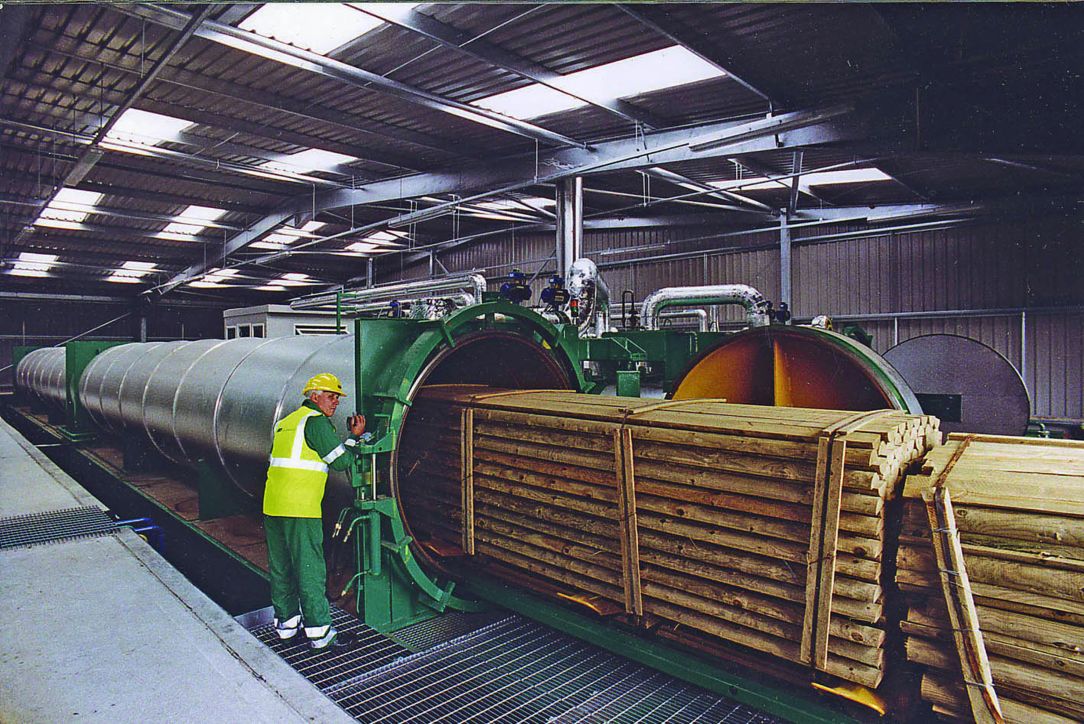 36
الدكتور بسام أبو الذهب-دائرة السلامة والصحة المِهَنية-وزارة الصحة
الخميس، 28 تموز، 2016
العَوامِل المُسَرْطِنَة المُؤَكَّدَة المِهَنيةالكيميائية غير الفلزية 4-أَمينو ثُنائِي الفاينيل 1، 7
اسم العامِل المُسَرْطِن باللغة الإنجليزية

4-Aminobiphenyl
37
الدكتور بسام أبو الذهب-دائرة السلامة والصحة المِهَنية-وزارة الصحة
الخميس، 28 تموز، 2016
العَوامِل المُسَرْطِنَة المُؤَكَّدَة المِهَنيةالكيميائية غير الفلزية 4-أَمينو ثُنائِي الفاينيل 1، 7
الرَّقَم في نظام المستخلصات الكِيمْيائِيَّة (CAS)

000092-67-1
38
الدكتور بسام أبو الذهب-دائرة السلامة والصحة المِهَنية-وزارة الصحة
الخميس، 28 تموز، 2016
العَوامِل المُسَرْطِنَة المُؤَكَّدَة المِهَنيةالكيميائية غير الفلزية 4-أَمينو ثُنائِي الفاينيل 1، 7
الاِسْتِخْدام والتَّعَرُّض المِهَني

الإِنْتاج والاِسْتِخْدام كمُضاد أَكْسَدَة للمَطَّاط وكوَسيط للأَصْبِغَة؛ والتَّعَرُّض للمُنْتَجات المُلَوَّثة به، أو في حال التَّعَرُّض للبِنْزيدين والأَصْباغ التي أَساسها بِنْزيدين
39
الدكتور بسام أبو الذهب-دائرة السلامة والصحة المِهَنية-وزارة الصحة
الخميس، 28 تموز، 2016
العَوامِل المُسَرْطِنَة المُؤَكَّدَة المِهَنيةالكيميائية غير الفلزية 4-أَمينو ثُنائِي الفاينيل 1، 7
العُضْو المُسْتَهْدَف بالسَّرَطان على نحو مُؤَكَّد بالإضافة إلى المثانة

لا يوجد عضو آخر
40
الدكتور بسام أبو الذهب-دائرة السلامة والصحة المِهَنية-وزارة الصحة
الخميس، 28 تموز، 2016
العَوامِل المُسَرْطِنَة المُؤَكَّدَة المِهَنيةالكيميائية غير الفلزية 4-أَمينو ثُنائِي الفاينيل 1، 7
العُضْو المُسْتَهْدَف بالسَّرَطان  على نحو ظَنِّي (مُحْتَمَل ومُمْكِن)

لا يوجد أي عضو
41
الدكتور بسام أبو الذهب-دائرة السلامة والصحة المِهَنية-وزارة الصحة
الخميس، 28 تموز، 2016
العَوامِل المُسَرْطِنَة المُؤَكَّدَة المِهَنيةالكيميائية غير الفلزية 4-أَمينو ثُنائِي الفاينيل 1، 7، 23
الصيغة البنيوية لـ   4-أَمينو ثُنائِي الفاينيل
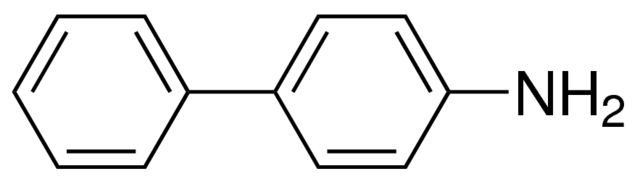 42
الدكتور بسام أبو الذهب-دائرة السلامة والصحة المِهَنية-وزارة الصحة
الخميس، 28 تموز، 2016
العَوامِل المُسَرْطِنَة المُؤَكَّدَة المِهَنيةالكيميائية غير الفلزية البِنْزيدين1، 7
اسم العامِل المُسَرْطِن باللغة الإنجليزية

Benzidine
43
الدكتور بسام أبو الذهب-دائرة السلامة والصحة المِهَنية-وزارة الصحة
الخميس، 28 تموز، 2016
العَوامِل المُسَرْطِنَة المُؤَكَّدَة المِهَنيةالكيميائية غير الفلزية البِنْزيدين1، 7
الرَّقَم في نظام المستخلصات الكِيمْيائِيَّة (CAS)

000092-87-5
44
الدكتور بسام أبو الذهب-دائرة السلامة والصحة المِهَنية-وزارة الصحة
الخميس، 28 تموز، 2016
العَوامِل المُسَرْطِنَة المُؤَكَّدَة المِهَنيةالكيميائية غير الفلزية البِنْزيدين1، 7
الاِسْتِخْدام والتَّعَرُّض المِهَني

أَساس كاشِف لإِنْتاج عدد كبير من الأَصْبِغَة، لاسيما أَصْبِغَة الآزو لصُنْع الصُّوف والقُطْن والجُلود؛ وفي المُخْتَبَرات السَّريرِيَّة لكَشْف الدَّم، وكعامِل مُرَكِّب للمَطَّاط؛ وتَصْنيع الطَّبَقات الرَّقيقَة جداً من اللَّدائن (البلاسْتيك)؛ وكَشْف بِيروكسيد الهيدْروجين في الجُلود؛ والتَّحْديد الكَمِّي للنِّيكوتين؛ إن بعض الأَصْبِغَة المُستخِدْمَة كمُلَوِّن للمَجاهِر وفي تَطْبيقات سَريرِيَّة مشابهة قد تحتوي على البِنْزيدين كشائِبَة
45
الدكتور بسام أبو الذهب-دائرة السلامة والصحة المِهَنية-وزارة الصحة
الخميس، 28 تموز، 2016
العَوامِل المُسَرْطِنَة المُؤَكَّدَة المِهَنيةالكيميائية غير الفلزية البِنْزيدين1، 7
العُضْو المُسْتَهْدَف بالسَّرَطان على نحو مُؤَكَّد بالإضافة إلى المثانة

لا يوجد عضو آخر
46
الدكتور بسام أبو الذهب-دائرة السلامة والصحة المِهَنية-وزارة الصحة
الخميس، 28 تموز، 2016
العَوامِل المُسَرْطِنَة المُؤَكَّدَة المِهَنيةالكيميائية غير الفلزية البِنْزيدين1، 7
العُضْو المُسْتَهْدَف بالسَّرَطان  على نحو ظَنِّي (مُحْتَمَل ومُمْكِن)

لا يوجد أي عضو
47
الدكتور بسام أبو الذهب-دائرة السلامة والصحة المِهَنية-وزارة الصحة
الخميس، 28 تموز، 2016
العَوامِل المُسَرْطِنَة المُؤَكَّدَة المِهَنيةالكيميائية غير الفلزية البِنْزيدين1، 7، 23
التَّعَرُّض للبِنْزيدين أثناء صَبْغ القُطْن
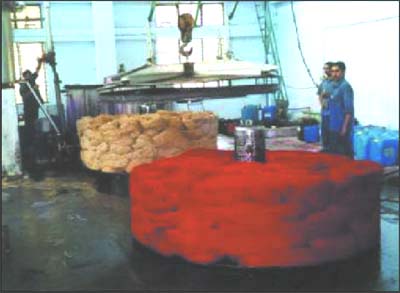 48
الدكتور بسام أبو الذهب-دائرة السلامة والصحة المِهَنية-وزارة الصحة
الخميس، 28 تموز، 2016
العَوامِل المُسَرْطِنَة المُؤَكَّدَة المِهَنيةالكيميائية غير الفلزية 2-نافْثيلامين1، 7
اسم العامِل المُسَرْطِن باللغة الإنجليزية

2-Naphthylamine
49
الدكتور بسام أبو الذهب-دائرة السلامة والصحة المِهَنية-وزارة الصحة
الخميس، 28 تموز، 2016
العَوامِل المُسَرْطِنَة المُؤَكَّدَة المِهَنيةالكيميائية غير الفلزية 2-نافْثيلامين1، 7
الرَّقَم في نظام المستخلصات الكِيمْيائِيَّة (CAS)

91-59-8
50
الدكتور بسام أبو الذهب-دائرة السلامة والصحة المِهَنية-وزارة الصحة
الخميس، 28 تموز، 2016
العَوامِل المُسَرْطِنَة المُؤَكَّدَة المِهَنيةالكيميائية غير الفلزية 2-نافْثيلامين1، 7
الاِسْتِخْدام والتَّعَرُّض المِهَني

وَسيط في تَصْنيع الأَصْبِغَة؛ ومُؤَكْسِد في صِناعَة المَطَّاط؛ وإِنْتاج 2-كلورونَفتالين؛ وتَصْنيع المَطَّاط؛ وتَصْنيع أَصْبِغَة الآزو؛ وفي مُخْتَبَرات بُحوث السَّرَطان؛ والتَّحَلُّل الحَراري لدُخان المَسابِك ودُخان التَّبْغ البيئِي وزِيوت الطَّهي المُسَخَّنَة
51
الدكتور بسام أبو الذهب-دائرة السلامة والصحة المِهَنية-وزارة الصحة
الخميس، 28 تموز، 2016
العَوامِل المُسَرْطِنَة المُؤَكَّدَة المِهَنيةالكيميائية غير الفلزية 2-نافْثيلامين1، 7
العُضْو المُسْتَهْدَف بالسَّرَطان على نحو مُؤَكَّد بالإضافة إلى المثانة

لا يوجد عضو آخر
52
الدكتور بسام أبو الذهب-دائرة السلامة والصحة المِهَنية-وزارة الصحة
الخميس، 28 تموز، 2016
العَوامِل المُسَرْطِنَة المُؤَكَّدَة المِهَنيةالكيميائية غير الفلزية 2-نافْثيلامين1، 7
العُضْو المُسْتَهْدَف بالسَّرَطان  على نحو ظَنِّي (مُحْتَمَل ومُمْكِن)

لا يوجد أي عضو
53
الدكتور بسام أبو الذهب-دائرة السلامة والصحة المِهَنية-وزارة الصحة
الخميس، 28 تموز، 2016
العَوامِل المُسَرْطِنَة المُؤَكَّدَة المِهَنيةالكيميائية غير الفلزية 2-نافْثيلامين1، 7، 23
الصيغة البنيوية لـ  2-نافْثيلامين
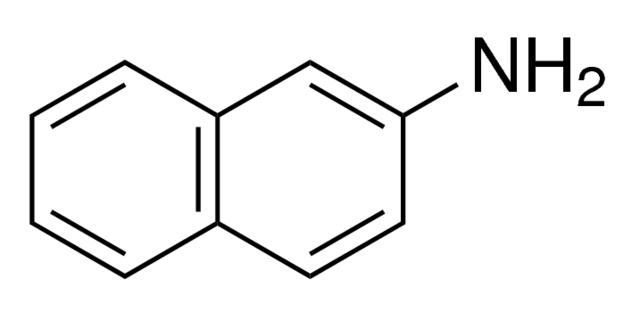 54
الدكتور بسام أبو الذهب-دائرة السلامة والصحة المِهَنية-وزارة الصحة
الخميس، 28 تموز، 2016
العَوامِل المُسَرْطِنَة المُؤَكَّدَة المِهَنيةالكيميائية غير الفلزية أُورْثُو-طُولْويدين1، 7
اسم العامِل المُسَرْطِن باللغة الإنجليزية

Ortho-toluidine
55
الدكتور بسام أبو الذهب-دائرة السلامة والصحة المِهَنية-وزارة الصحة
الخميس، 28 تموز، 2016
العَوامِل المُسَرْطِنَة المُؤَكَّدَة المِهَنيةالكيميائية غير الفلزية أُورْثُو-طُولْويدين1، 7
الرَّقَم في نظام المستخلصات الكِيمْيائِيَّة (CAS)

000095-53-4
56
الدكتور بسام أبو الذهب-دائرة السلامة والصحة المِهَنية-وزارة الصحة
الخميس، 28 تموز، 2016
العَوامِل المُسَرْطِنَة المُؤَكَّدَة المِهَنيةالكيميائية غير الفلزية أُورْثُو-طُولْويدين1، 7
الاِسْتِخْدام والتَّعَرُّض المِهَني

وَسيط في تَرْكيب مُبيدات الأَعْشاب، ومِتالاكلُور، وأسيتوكلُور، وفي تَصْنيع أكثر من 90 صِباغاً (مثلاً؛ الأَصْبِغَة الثَّابِتَة ضد الحَمْض، وأَصْبِغَة الآزو، وأَصْبِغَة ثُلاثِي أَريل الميثان، وأَصْبِغَة الكِبْريت، ومُرَكَّبات النِّيلَة)؛ ووَسيط لتَرْكيب المَطَّاط والمَواد الكِيمْيائِيَّة المُصَلِّدَة (المُبَرْكِنَة) للمَطَّاط، والمُسْتَحْضَرات الصَّيْدَلانيَّة؛ ومُبيدات الهَوام (الآفات)، ومَواد كِيمْيائِيَّة أخرى؛ ومُلَوِّن لكاشِف تَحْليل الغلُوكُوز (سُكَّر العِنَب) في المُخْتَبَرات السَّريرِيَّة؛ وتلوين الأنْسِجَة
57
الدكتور بسام أبو الذهب-دائرة السلامة والصحة المِهَنية-وزارة الصحة
الخميس، 28 تموز، 2016
العَوامِل المُسَرْطِنَة المُؤَكَّدَة المِهَنيةالكيميائية غير الفلزية أُورْثُو-طُولْويدين1، 7
العُضْو المُسْتَهْدَف بالسَّرَطان على نحو مُؤَكَّد بالإضافة إلى المثانة

لا يوجد عضو آخر
58
الدكتور بسام أبو الذهب-دائرة السلامة والصحة المِهَنية-وزارة الصحة
الخميس، 28 تموز، 2016
العَوامِل المُسَرْطِنَة المُؤَكَّدَة المِهَنيةالكيميائية غير الفلزية أُورْثُو-طُولْويدين1، 7
العُضْو المُسْتَهْدَف بالسَّرَطان  على نحو ظَنِّي (مُحْتَمَل ومُمْكِن)

لا يوجد أي عضو
59
الدكتور بسام أبو الذهب-دائرة السلامة والصحة المِهَنية-وزارة الصحة
الخميس، 28 تموز، 2016
العَوامِل المُسَرْطِنَة المُؤَكَّدَة المِهَنيةالكيميائية غير الفلزية أُورْثُو-طُولْويدين1، 7، 23
اِسْتِخْدام الأُورْثُو-طُولْويدين في صِناعَة المُبيدات
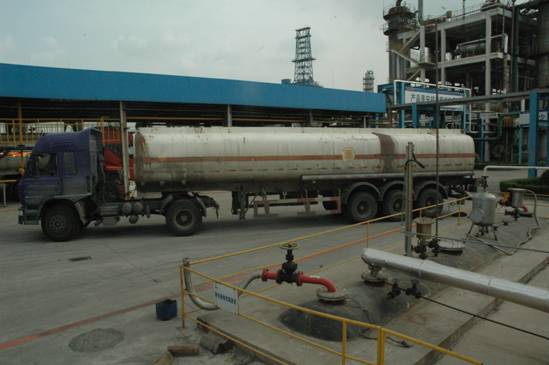 60
الدكتور بسام أبو الذهب-دائرة السلامة والصحة المِهَنية-وزارة الصحة
الخميس، 28 تموز، 2016
العَوامِل المُسَرْطِنَة المُؤَكَّدَة المِهَنيةالكيميائية-عمليات إنتاجية إِنْتاج الأَوْرامين1، 7
اسم العامِل المُسَرْطِن باللغة الإنجليزية

Auramin production
61
الدكتور بسام أبو الذهب-دائرة السلامة والصحة المِهَنية-وزارة الصحة
الخميس، 28 تموز، 2016
العَوامِل المُسَرْطِنَة المُؤَكَّدَة المِهَنيةالكيميائية-عمليات إنتاجية إِنْتاج الأَوْرامين1، 7
الاِسْتِخْدام والتَّعَرُّض المِهَني

يُنتَج الأَوْرامين من مادتي ن، نَ–ثُنائِي إيثيل الأَنيلين وفورْمالْدِهيد حيث تتفاعلان لتَشْكيل أَساس ميتْشْلَر (رُباعِي ميثيل ثُنائِيأ َمينو ثُنائِي فاينيل الميثان)؛ ينقلب هذا الأَساس إلى أَوْرامين بواسطة التَّسْخين مع الكِبْريت وكلُوريد الأمونيوم بوجود الأَمونْيا. إن 98٪ من الأَوْرامين النَّقي يحتوي على الأَمْلاح والماء وكيتون ميتْشْلَر ناتِج التَّحَلُّل المائي
تُستخدَم مُلَوِّنات الأَوْرامين لصَبْغ الجُلود والقِنِّب الهِنْدِي والقُطْن المَدبوغ والدِّهانات، وكمُكَوِّنات صِباغِيَّة في تَحْبير أشرطة الآلات الكاتِبَة والزِّيوت، والشُّموع، ووَرَق الكَرْبون. من أهم تَطْبيقاته صَبْغ الوَرَق، وفي الطِّباعَة بالأَنيلين
62
الدكتور بسام أبو الذهب-دائرة السلامة والصحة المِهَنية-وزارة الصحة
الخميس، 28 تموز، 2016
العَوامِل المُسَرْطِنَة المُؤَكَّدَة المِهَنيةالكيميائية-عمليات إنتاجية إِنْتاج الأَوْرامين1، 7
العُضْو المُسْتَهْدَف بالسَّرَطان على نحو مُؤَكَّد بالإضافة إلى المثانة

لا يوجد عضو آخر
63
الدكتور بسام أبو الذهب-دائرة السلامة والصحة المِهَنية-وزارة الصحة
الخميس، 28 تموز، 2016
العَوامِل المُسَرْطِنَة المُؤَكَّدَة المِهَنيةالكيميائية-عمليات إنتاجية إِنْتاج الأَوْرامين1، 7
العُضْو المُسْتَهْدَف بالسَّرَطان  على نحو ظَنِّي (مُحْتَمَل ومُمْكِن)

لا يوجد أي عضو
64
الدكتور بسام أبو الذهب-دائرة السلامة والصحة المِهَنية-وزارة الصحة
الخميس، 28 تموز، 2016
العَوامِل المُسَرْطِنَة المُؤَكَّدَة المِهَنيةالكيميائية-عمليات إنتاجية إِنْتاج الأَوْرامين1، 7، 23
أماكن التَّنْقيب عن الأَوْرامين
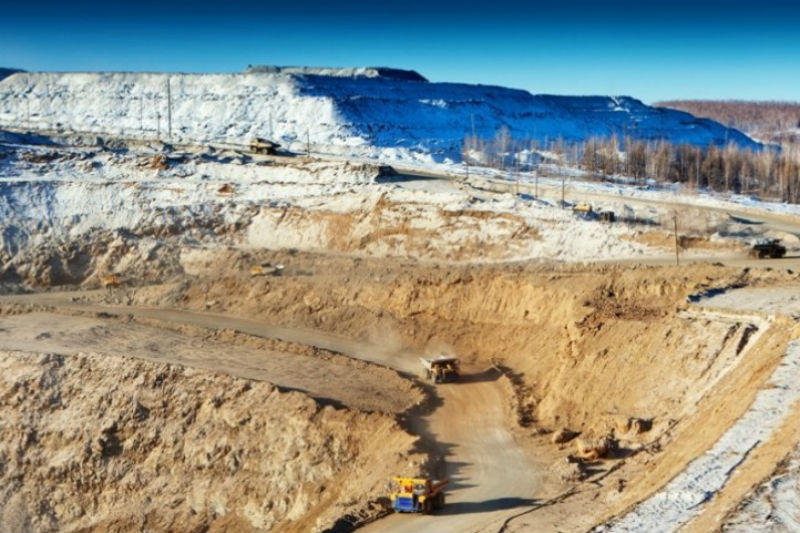 65
الدكتور بسام أبو الذهب-دائرة السلامة والصحة المِهَنية-وزارة الصحة
الخميس، 28 تموز، 2016
العَوامِل المُسَرْطِنَة المُؤَكَّدَة المِهَنيةالكيميائية-عمليات إنتاجية إِنْتاج الماجِنْتا1، 7
اسم العامِل المُسَرْطِن باللغة الإنجليزية

Magenta production
66
الدكتور بسام أبو الذهب-دائرة السلامة والصحة المِهَنية-وزارة الصحة
الخميس، 28 تموز، 2016
العَوامِل المُسَرْطِنَة المُؤَكَّدَة المِهَنيةالكيميائية-عمليات إنتاجية إِنْتاج الماجِنْتا1، 7
الاِسْتِخْدام والتَّعَرُّض المِهَني

استُخدِم اسم صِباغ الماجِنْتا ليُشير إلى مَزيج الفوكْسين الأَساسِي مع مُكَوِّناته الرئيسة الأربعة:الأحمر الأَساسِي وماجِنْتا ذو الرَّقَم صفر وماجِنْتاI  (الأَنيلين الوَرْدِي) وماجِنْتا II وماجِنْتا III (فوكْسين الجديد)
يُنتَج هذا الصِّباغ من تَكْثيف أُورْثُو-طُولْويدين وفورْمالْدِهيد بوجود بِتروطولويين حيث يَنْتُج ماجِنْتاIII . يُحضَّرماجِنْتا Iعبر تَفاعُل مَزيج الأَنيلين، وأُورْثُو- وبارا-طُولويدين والهيدروكلُوريدات الخاصة بها مع نِتْروبِنـْزين أو مَزيج نِتْروبِنـْزينوأُورْثُو نِترو طولويين بوجود كلُور الحَدِيْدوز وأُكْسيد الحَدِيْدوز وكلُوريد الزَّنْك. يُحضَّر الأحمر الأَساسِي بتَفاعُل الأَنيلين مع الفورْمالْدِهيد بوجود كلُوريد الهيدْروجين حيث يتشكل 4، َ4–ميثيلين ثُنائِي الأَنيلين الذي يُسخَّن مع الأَنيلين وهيدروكلُوريد الأَنيلين بوجود نِتْروبِنـْزينو كلُوريد الحَدِيْدوز
يَحْدُث التَّعَرُّض المِهَنِي أثناء إِنْتاج الماجِنْتا في مُنْشآت تَصْنيع صِباغ الفوكْسين، ومُنْشآت تَصْنيع الماجِنْتا، ومُنْشآت تَصْنيع الفوكْسين الجديد
67
الدكتور بسام أبو الذهب-دائرة السلامة والصحة المِهَنية-وزارة الصحة
الخميس، 28 تموز، 2016
العَوامِل المُسَرْطِنَة المُؤَكَّدَة المِهَنيةالكيميائية-عمليات إنتاجية إِنْتاج الماجِنْتا1، 7
العُضْو المُسْتَهْدَف بالسَّرَطان على نحو مُؤَكَّد بالإضافة إلى المثانة

لا يوجد عضو آخر
68
الدكتور بسام أبو الذهب-دائرة السلامة والصحة المِهَنية-وزارة الصحة
الخميس، 28 تموز، 2016
العَوامِل المُسَرْطِنَة المُؤَكَّدَة المِهَنيةالكيميائية-عمليات إنتاجية إِنْتاج الماجِنْتا1، 7
العُضْو المُسْتَهْدَف بالسَّرَطان  على نحو ظَنِّي (مُحْتَمَل ومُمْكِن)

لا يوجد أي عضو
69
الدكتور بسام أبو الذهب-دائرة السلامة والصحة المِهَنية-وزارة الصحة
الخميس، 28 تموز، 2016
العَوامِل المُسَرْطِنَة المُؤَكَّدَة المِهَنيةالكيميائية-عمليات إنتاجية إِنْتاج الماجِنْتا1، 7، 23
اِسْتِخْدام الماجِنْتا في صَبْغ الأَحْبار
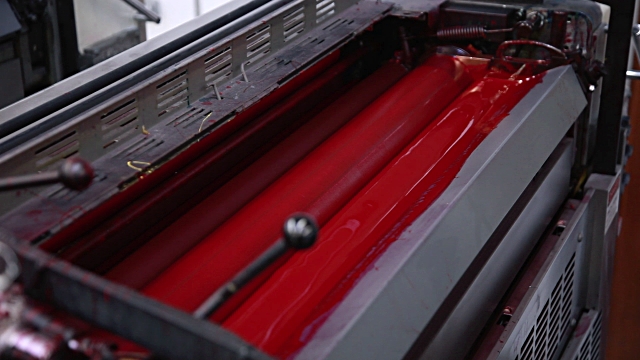 70
الدكتور بسام أبو الذهب-دائرة السلامة والصحة المِهَنية-وزارة الصحة
الخميس، 28 تموز، 2016
العَوامِل المُسَرْطِنَة المُؤَكَّدَة المِهَنيةالكيميائية-عمليات إنتاجية إِنْتاج الألومينْيوم1، 7
اسم العامِل المُسَرْطِن باللغة الإنجليزية

AluminIum production
71
الدكتور بسام أبو الذهب-دائرة السلامة والصحة المِهَنية-وزارة الصحة
الخميس، 28 تموز، 2016
العَوامِل المُسَرْطِنَة المُؤَكَّدَة المِهَنيةالكيميائية-عمليات إنتاجية إِنْتاج الألومينْيوم1، 7
الاِسْتِخْدام والتَّعَرُّض المِهَني

يتَعَرُّض العامِلون في إِنْتاج الألومينْيوم إلى الهيدْروكَرْبونِيَّات الأَروماتِيَّة (العِطْرِيَّة) مُتَعَدِّدَة الحَلَقات؛ بالإضافة إلى ثُنائِي أُكْسيد الكِبْريت، والفْلوريدات، وفْلوريد الألومينْيوم وجُسَيْمات لِيفِيَّة من رُباعِي فْلوريد الألومينْيوم، والفْلورسْبار، والعديد من الفِلِزَّات الثَّقيلَة النادِرَة كالفانادْيوم والكروم والنِّيكْل، والأَسْبَسْت (الحَريرالصَّخْري)، والحَرارَة المُفْرِطة، والحُقول المِغْناطيسِيَّة الساكِنَة الشديدة
72
الدكتور بسام أبو الذهب-دائرة السلامة والصحة المِهَنية-وزارة الصحة
الخميس، 28 تموز، 2016
العَوامِل المُسَرْطِنَة المُؤَكَّدَة المِهَنيةالكيميائية-عمليات إنتاجية إِنْتاج الألومينْيوم1، 7
العُضْو المُسْتَهْدَف بالسَّرَطان على نحو مُؤَكَّد بالإضافة إلى المثانة

الرئة
73
الدكتور بسام أبو الذهب-دائرة السلامة والصحة المِهَنية-وزارة الصحة
الخميس، 28 تموز، 2016
العَوامِل المُسَرْطِنَة المُؤَكَّدَة المِهَنيةالكيميائية-عمليات إنتاجية إِنْتاج الألومينْيوم1، 7
العُضْو المُسْتَهْدَف بالسَّرَطان  على نحو ظَنِّي (مُحْتَمَل ومُمْكِن)

لا يوجد أي عضو
74
الدكتور بسام أبو الذهب-دائرة السلامة والصحة المِهَنية-وزارة الصحة
الخميس، 28 تموز، 2016
العَوامِل المُسَرْطِنَة المُؤَكَّدَة المِهَنيةالكيميائية-عمليات إنتاجية إِنْتاج الألومينْيوم1، 7، 23
عُمَّال إِنْتاج الألومينْيوم
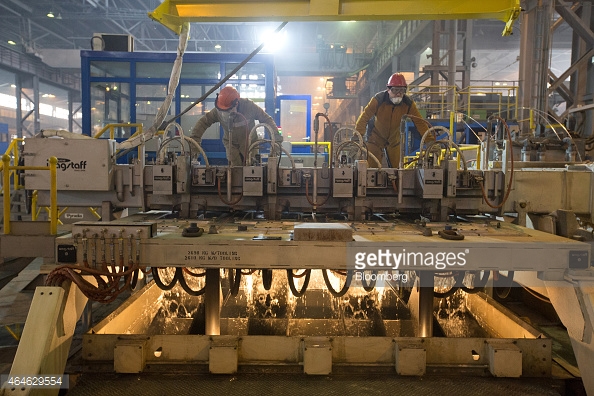 75
الدكتور بسام أبو الذهب-دائرة السلامة والصحة المِهَنية-وزارة الصحة
الخميس، 28 تموز، 2016
العَوامِل المُسَرْطِنَة المُؤَكَّدَة المِهَنيةالكيميائية-عمليات إنتاجيةتَصْنيع الدِّهان وتَطْبيقه (الدَّهَّانون)1، 7
اسم العامِل المُسَرْطِن باللغة الإنجليزية

Paint manufacture and applications (painter)
76
الدكتور بسام أبو الذهب-دائرة السلامة والصحة المِهَنية-وزارة الصحة
الخميس، 28 تموز، 2016
العَوامِل المُسَرْطِنَة المُؤَكَّدَة المِهَنيةالكيميائية-عمليات إنتاجيةتَصْنيع الدِّهان وتَطْبيقه (الدَّهَّانون)1، 7
الاِسْتِخْدام والتَّعَرُّض المِهَني

يتَعَرُّض العامِلون إلى المَواد الكِيمْيائِيَّة المُكَوِّنة لمُنْتَجات الدِّهان أثناء تَصْنيعه وتَطْبيقه وإزالَته، كثُنائِي كلُور الميثان، وثُنائِي إِيزوسيانات، والسِّيليكا البِلُّورِيَّة، والأَسْبَسْت (الحَريرالصَّخْري)، والمُذيبات، والأَصْبِغَة
77
الدكتور بسام أبو الذهب-دائرة السلامة والصحة المِهَنية-وزارة الصحة
الخميس، 28 تموز، 2016
العَوامِل المُسَرْطِنَة المُؤَكَّدَة المِهَنيةالكيميائية-عمليات إنتاجيةتَصْنيع الدِّهان وتَطْبيقه (الدَّهَّانون)1، 7
العُضْو المُسْتَهْدَف بالسَّرَطان على نحو مُؤَكَّد بالإضافة إلى المثانة

الرئة
يَحْدُث وَرَم المُتَوَسِّطَة (ميزوثِلْيوما)
78
الدكتور بسام أبو الذهب-دائرة السلامة والصحة المِهَنية-وزارة الصحة
الخميس، 28 تموز، 2016
العَوامِل المُسَرْطِنَة المُؤَكَّدَة المِهَنيةالكيميائية-عمليات إنتاجيةتَصْنيع الدِّهان وتَطْبيقه (الدَّهَّانون)1، 7
العُضْو المُسْتَهْدَف بالسَّرَطان  على نحو ظَنِّي (مُحْتَمَل ومُمْكِن)

الابيضاض (لدى الأطفال من أمهات متعرضات قبل الحمل وأثناءه)
79
الدكتور بسام أبو الذهب-دائرة السلامة والصحة المِهَنية-وزارة الصحة
الخميس، 28 تموز، 2016
العَوامِل المُسَرْطِنَة المُؤَكَّدَة المِهَنيةالكيميائية-عمليات إنتاجيةتَصْنيع الدِّهان وتَطْبيقه (الدَّهَّانون)1، 7، 23
مَصْنَع لتَصْنيع الدِّهانات
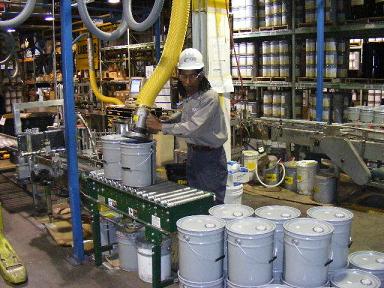 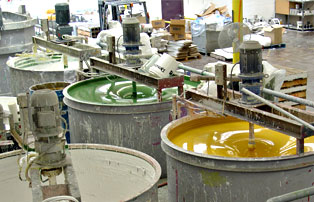 80
الدكتور بسام أبو الذهب-دائرة السلامة والصحة المِهَنية-وزارة الصحة
الخميس، 28 تموز، 2016
العَوامِل المُسَرْطِنَة المُؤَكَّدَة المِهَنيةالكيميائية-عمليات إنتاجية تَصْنيع المَطَّاط1، 7
اسم العامِل المُسَرْطِن باللغة الإنجليزية

Rubber manufacture
81
الدكتور بسام أبو الذهب-دائرة السلامة والصحة المِهَنية-وزارة الصحة
الخميس، 28 تموز، 2016
العَوامِل المُسَرْطِنَة المُؤَكَّدَة المِهَنيةالكيميائية-عمليات إنتاجية تَصْنيع المَطَّاط1، 7
الاِسْتِخْدام والتَّعَرُّض المِهَني

يَحْدُث التَّعَرُّض للدُّخان والغُبار الناجم عن صُنْع المَطَّاط وعَمَلِيَّات التَّصْليد (البَرْكَنَة)؛ وأهم المَواد التي يتَعَرُّض لها العامِلون ن-نتروز أَمينات، والهيدْروكَرْبونِيَّات الأَروماتِيَّة (العِطْرِيَّة) مُتَعَدِّدَة الحَلَقات، والمُذيبات، ومُرَكَّبات الفْثالات
82
الدكتور بسام أبو الذهب-دائرة السلامة والصحة المِهَنية-وزارة الصحة
الخميس، 28 تموز، 2016
العَوامِل المُسَرْطِنَة المُؤَكَّدَة المِهَنيةالكيميائية-عمليات إنتاجية تَصْنيع المَطَّاط1، 7
العُضْو المُسْتَهْدَف بالسَّرَطان على نحو مُؤَكَّد بالإضافة إلى المثانة

المعدة
الرئة
الابيضاض
اللمفومة
83
الدكتور بسام أبو الذهب-دائرة السلامة والصحة المِهَنية-وزارة الصحة
الخميس، 28 تموز، 2016
العَوامِل المُسَرْطِنَة المُؤَكَّدَة المِهَنيةالكيميائية-عمليات إنتاجية تَصْنيع المَطَّاط1، 7
العُضْو المُسْتَهْدَف بالسَّرَطان  على نحو ظَنِّي (مُحْتَمَل ومُمْكِن)

المريء
الحنجرة
البروستاتة
84
الدكتور بسام أبو الذهب-دائرة السلامة والصحة المِهَنية-وزارة الصحة
الخميس، 28 تموز، 2016
العَوامِل المُسَرْطِنَة المُؤَكَّدَة المِهَنيةالكيميائية-عمليات إنتاجية تَصْنيع المَطَّاط1، 7، 23
مَصْنَع لتَصْنيع المُنْتَجات المَطَّاطِيَّة
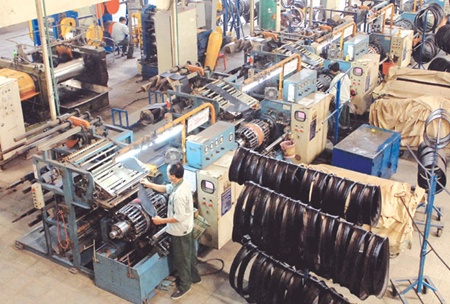 85
الدكتور بسام أبو الذهب-دائرة السلامة والصحة المِهَنية-وزارة الصحة
الخميس، 28 تموز، 2016
العَوامِل المُسَرْطِنَة المُؤَكَّدَة المِهَنيةالفيزيائية (إِشْعاع مُؤَيِّن)الإِشْعاع السيني وإِشْعاع غاما1، 5
اسم العامِل المُسَرْطِن باللغة الإنجليزية

X and gamma radiation
86
الدكتور بسام أبو الذهب-دائرة السلامة والصحة المِهَنية-وزارة الصحة
الخميس، 28 تموز، 2016
العَوامِل المُسَرْطِنَة المُؤَكَّدَة المِهَنيةالفيزيائية (إِشْعاع مُؤَيِّن)الإِشْعاع السيني وإِشْعاع غاما1، 5
الاِسْتِخْدام والتَّعَرُّض المِهَني

اِسْتِخْدام الإِشْعاع السِّينِي في التَّصْوير الطِّبِّي الشُّعاعِي
اِسْتِخْدام الإِشْعاع السِّينِي في الكَشْف على الحقائب
اِسْتِخْدام الإِشْعاع السِّينِي في الاختبارات اللاإتلافية
اِسْتِخْدام الإِشْعاع السِّينِي وإِشْعاع غامَّا في عِلاج الأَوْرام
اِسْتِخْدام إِشْعاع غامَّا في تعقيم المحاقن والأغذية
87
الدكتور بسام أبو الذهب-دائرة السلامة والصحة المِهَنية-وزارة الصحة
الخميس، 28 تموز، 2016
العَوامِل المُسَرْطِنَة المُؤَكَّدَة المِهَنيةالفيزيائية (إِشْعاع مُؤَيِّن)الإِشْعاع السيني وإِشْعاع غاما1، 5
العُضْو المُسْتَهْدَف بالسَّرَطان  على نحو مُؤَكَّد بالإضافة إلى
المَثانَة

الغُدَد اللُّعابِيَّة
المَريء
المَعِدَة
القولون-المستقيم
الرِّئَة
العَظْم
الخَلِيَّة القاعِدِيَّة في الجِلْد
ثَدْي النِّساء
88
الدكتور بسام أبو الذهب-دائرة السلامة والصحة المِهَنية-وزارة الصحة
الخميس، 28 تموز، 2016
العَوامِل المُسَرْطِنَة المُؤَكَّدَة المِهَنيةالفيزيائية (إِشْعاع مُؤَيِّن)الإِشْعاع السيني وإِشْعاع غاما1، 5
العُضْو المُسْتَهْدَف بالسَّرَطان  على نحو مُؤَكَّد بالإضافة إلى المَثانَة.... تتمة
الدِّماغ والجِهاز العَصَبِي المَرْكَزي
الدَّرَقِيَّة
الكُلْيَة
كما يَحدُث الابْيِضاض باستثناء الابْيِضاض اللِّمْفاوِي المُزْمِن
إن التَّعَرُّض أثناء الحَياة الرَّحِمِيَّة يسبب سَرَطاناً
89
الدكتور بسام أبو الذهب-دائرة السلامة والصحة المِهَنية-وزارة الصحة
الخميس، 28 تموز، 2016
العَوامِل المُسَرْطِنَة المُؤَكَّدَة المِهَنيةالفيزيائية (إِشْعاع مُؤَيِّن)الإِشْعاع السيني وإِشْعاع غاما1، 5
العُضْو المُسْتَهْدَف بالسَّرَطان  على نحو ظَنِّي (مُحْتَمَل ومُمْكِن)

الكبد
البنكرياس
البروستاتة
المبيض
90
الدكتور بسام أبو الذهب-دائرة السلامة والصحة المِهَنية-وزارة الصحة
الخميس، 28 تموز، 2016
العَوامِل المُسَرْطِنَة المُؤَكَّدَة المِهَنيةالفيزيائية (إِشْعاع مُؤَيِّن)الإِشْعاع السيني وإِشْعاع غاما1، 5، 23
اِسْتِخْدام الإِشْعاع السِّينِي في التَّصْوير الطِّبِّي الشُّعاعِي
91
الدكتور بسام أبو الذهب-دائرة السلامة والصحة المِهَنية-وزارة الصحة
الخميس، 28 تموز، 2016
العَوامِل المُسَرْطِنَة المُؤَكَّدَة المِهَنيةالفيزيائية (إِشْعاع مُؤَيِّن)الإِشْعاع السيني وإِشْعاع غاما1، 5، 23
اِسْتِخْدام الإِشْعاع السِّينِي في الكَشْف على الحقائب
92
الدكتور بسام أبو الذهب-دائرة السلامة والصحة المِهَنية-وزارة الصحة
الخميس، 28 تموز، 2016
العَوامِل المُسَرْطِنَة المُؤَكَّدَة المِهَنيةالفيزيائية (إِشْعاع مُؤَيِّن)الإِشْعاع السيني وإِشْعاع غاما1، 5، 23
اِسْتِخْدام إِشْعاع غامَّا في عِلاج الأَوْرام
93
الدكتور بسام أبو الذهب-دائرة السلامة والصحة المِهَنية-وزارة الصحة
الخميس، 28 تموز، 2016
العَوامِل المُسَرْطِنَة المُؤَكَّدَة المِهَنيةالحيوية (طفيلي) البِلْهارْسِيَّة الدَّمويِّة1، 3
اسم العامِل المُسَرْطِن باللغة الإنجليزية

Schistosoma heamatobium
94
الدكتور بسام أبو الذهب-دائرة السلامة والصحة المِهَنية-وزارة الصحة
الخميس، 28 تموز، 2016
العَوامِل المُسَرْطِنَة المُؤَكَّدَة المِهَنيةالحيوية (طفيلي) البِلْهارْسِيَّة الدَّمويِّة1، 3
التَّعَرُّض المِهَني

البِلْهارْسِيَّة طُفَيلِي من أَجْناس الدِّيدان المَثْقوبات. يَحدُث الخَمَج بعد التَّماس المُباشَر مع الذَّوانِب القابِعَة في المِياه العَذْبَة. ثمة ثلاثة عَوامِل كبرى مسؤولة عن اِنْتِقال الخَمَج: تَلَوُّث المِياه العَذْبَة بالمُفْرَغات المحتوية على بُيوض البِلْهارْسِيَّة، ووجود القَوْقَعَة المُضِيْف (الوَسيط)، وتَماس الإنسان مع المِياه المُحْتَشِرَة بالذَّوانِب. إن الفِئات المِهَنِيَّة الأكثر تَعَرُّضاً للاِخْتِطار (للخَطَر) هي صيادو الأسماك وعُمَّال الرَّي، والمُزارِعون ...
95
الدكتور بسام أبو الذهب-دائرة السلامة والصحة المِهَنية-وزارة الصحة
الخميس، 28 تموز، 2016
العَوامِل المُسَرْطِنَة المُؤَكَّدَة المِهَنيةالحيوية (طفيلي) البِلْهارْسِيَّة الدَّمويِّة1، 3
العُضْو المُسْتَهْدَف بالسَّرَطان  على نحو مُؤَكَّد بالإضافة إلى
المَثانَة

لا يوجد أعضاء أخرى
96
الدكتور بسام أبو الذهب-دائرة السلامة والصحة المِهَنية-وزارة الصحة
الخميس، 28 تموز، 2016
العَوامِل المُسَرْطِنَة المُؤَكَّدَة المِهَنيةالحيوية (طفيلي) البِلْهارْسِيَّة الدَّمويِّة1، 3
العُضْو المُسْتَهْدَف بالسَّرَطان  على نحو ظَنِّي (مُحْتَمَل ومُمْكِن)

لا يوجد أي أعضاء
97
الدكتور بسام أبو الذهب-دائرة السلامة والصحة المِهَنية-وزارة الصحة
الخميس، 28 تموز، 2016
العَوامِل المُسَرْطِنَة المُؤَكَّدَة المِهَنيةالحيوية (طفيلي) البِلْهارْسِيَّة الدَّمويِّة1، 3، 23
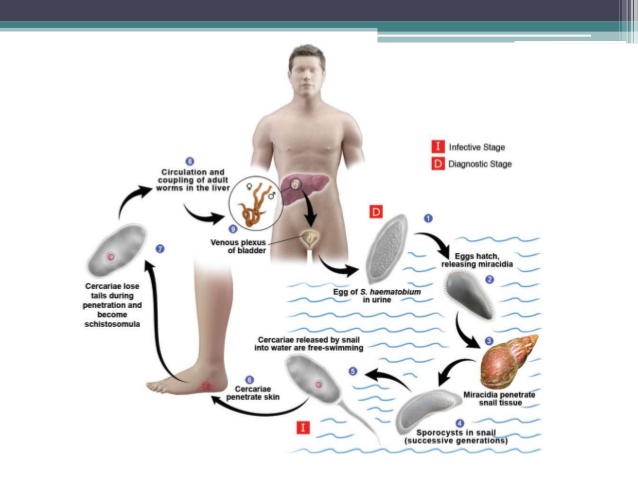 رَسْم تَخْطيطِي لدَوْرَة حَياة طُفَيلِي البِلْهارْسِيَّة الدَّمويِّة
98
الدكتور بسام أبو الذهب-دائرة السلامة والصحة المِهَنية-وزارة الصحة
الخميس، 28 تموز، 2016
العَوامِل المُسَرْطِنَة المُؤَكَّدَة المِهَنيةالحيوية (طفيلي) البِلْهارْسِيَّة الدَّمويِّة1، 3، 23
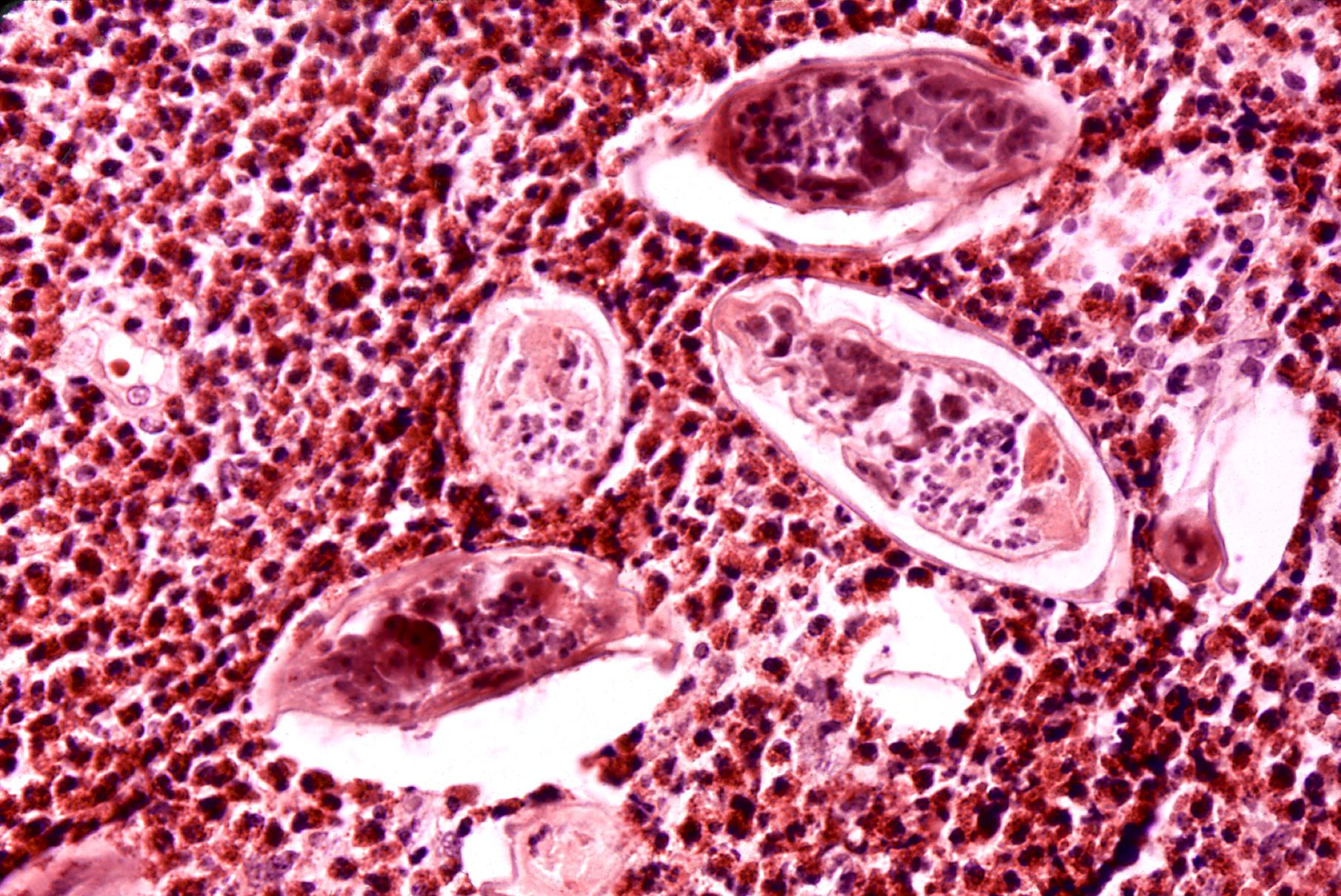 بُيوض طُفَيلِي البِلْهارْسِيَّة الدَّمويِّ محاطةبالحَمِضات في المَثانَة
99
الدكتور بسام أبو الذهب-دائرة السلامة والصحة المِهَنية-وزارة الصحة
الخميس، 28 تموز، 2016
العَوامِل المُسَرْطِنَة المُؤَكَّدَة المِهَنيةالدوائية (مضادة للتنشؤ) سِيكْلُوفُسْفاميد1، 2
اسم العامِل المُسَرْطِن باللغة الإنجليزية

Cyclophosphamide
100
الدكتور بسام أبو الذهب-دائرة السلامة والصحة المِهَنية-وزارة الصحة
الخميس، 28 تموز، 2016
العَوامِل المُسَرْطِنَة المُؤَكَّدَة المِهَنيةالدوائية (مضادة للتنشؤ) سِيكْلُوفُسْفاميد1، 2
الرَّقَم في نظام المستخلصات الكِيمْيائِيَّة (CAS)

000050-18-0
006055-19-2
101
الدكتور بسام أبو الذهب-دائرة السلامة والصحة المِهَنية-وزارة الصحة
الخميس، 28 تموز، 2016
العَوامِل المُسَرْطِنَة المُؤَكَّدَة المِهَنيةالدوائية (مضادة للتنشؤ) سِيكْلُوفُسْفاميد1، 2
دواعي الاستعمال

يُسْتَعْمَل في مُعالَجَة الأَوْرام والسَّرَطانات التالية:
لِمْفومَة هُودْجكِين، ولِمْفومَة لاهُودْجكِين، والوَرَم النِّقْيِي المُتَعَدِّد
الابْيِضاض: الابْيِضاض اللِّمْفاوِي المُزْمِن (الأَرومَة اللِّمْفاوِيَّة)، وبتَدابِير التَّكَيُّف قبل الزَّرْع الخَيْفِي (آتٍ من فَرْد آخر من نفس النَّوْع) للخَلِيَّة السَّلَفِيَّة المُكَوِّنَة للدَّم في مَرْضى الابْيِضاض المُزْمِن نِقْوِي المَنْشَأ؛ وفي الابْيِضاض الأَرومِي اللِّمْفاوِي الحادّ لاسيما في الأطفال. يُسْتَعْمَل أيضاً في مُعالَجَة الابْيِضاض النِّقْوِي الحادّ (نِقْوِي المَنْشَأ، اللَّالِمْفاوِي)، واسْتُعْمِل كدَواء إضافي من أجل التَّحْريض أو المُعالَجَة بعد التَّحْريض
102
الدكتور بسام أبو الذهب-دائرة السلامة والصحة المِهَنية-وزارة الصحة
الخميس، 28 تموز، 2016
العَوامِل المُسَرْطِنَة المُؤَكَّدَة المِهَنيةالدوائية (مضادة للتنشؤ) سِيكْلُوفُسْفاميد1، 2
دواعي الاستعمال

يُسْتَعْمَل في مُعالَجَة الأَوْرام والسَّرَطانات التالية (تتمة):
لِمْفومَة الخَلايا التَّائِيَّة الجِلْدِيَّة، والوَرَم الأَرومِي العَصَبِي، والوَرَم الأَرومِي الشَّبَكِي
المَبيض: أورم المَبيض (الخَلِيَّة الجِنْسِيَّة)، وسَرَطان المَبيض الظِّهارِي المُتَقَدِّم (المَرْحَلَةlll  والمَرْحَلَة lV)
الثَّدْي:يُسْتَعْمَل كدَواء مساعد في الجِراحَة للنِّساء قبل الإِياس وبعده المُصابات بسَرَطان الثَّدْي المُبَكِّر سَلْبِي العُقْدَة أو إِيجابِي العُقْدَة (المَرْحَلَةl  أو ll) ). يُسْتَعْمَل ضمن تَولِيفَة المُعالَجَة الكِيمْيائِيَّة كمُسانِد في مُعالَجَة سَرَطانا لثَّدْي المُبَكِّر إِيجابِي العُقْدَة (المَرْحَلَةll ) لدى النِّساء قبل الإِياس وبعده للتَّحَكُّم بالمَرَض المَوْضِعِي (الجِراحَة، مع أو بدون المُعالَجَة بالأَشِعَّة)؛ أما في المَرْحَلَة المُتَقَدِّمَة مَوْضِعِيَّاً (المَرْحَلَةlll ) فيُسْتَعْمَل تَتابُعِيَّاً ضمن تَولِيفَة بعد الجِراحَة والمُعالَجَة بالأَشِعَّة من أجل المَرَض القابِل للجِراحَة أو بعد الخَزْعَة والمُعالَجَة بالأَشِعَّة من أجل المَرَض غير القابِل للجِراحَة؛ ويُسْتَعْمَل كذلك في المَرْحَلَةlV  وفي المَرَض النَّاكِس
103
الدكتور بسام أبو الذهب-دائرة السلامة والصحة المِهَنية-وزارة الصحة
الخميس، 28 تموز، 2016
العَوامِل المُسَرْطِنَة المُؤَكَّدَة المِهَنيةالدوائية (مضادة للتنشؤ) سِيكْلُوفُسْفاميد1، 2
دواعي الاستعمال

يُسْتَعْمَل في مُعالَجَة الأَوْرام والسَّرَطانات التالية (تتمة):
الرِّئَة: سَرَطان الرِّئَة صغير الخَلايا
السَّارْكومَة: اسْتُعْمِل ضمن تَولِيفَة كعامِل مُسانِد للجِراحَة والمُعالَجَة بالأَشِعَّة لمُعالَجَة السَّارْكومَة العَضَلِيَّة المُخَطَّطَة وسارْكومَة يُوينْغ (في العِظام)
104
الدكتور بسام أبو الذهب-دائرة السلامة والصحة المِهَنية-وزارة الصحة
الخميس، 28 تموز، 2016
العَوامِل المُسَرْطِنَة المُؤَكَّدَة المِهَنيةالدوائية (مضادة للتنشؤ) سِيكْلُوفُسْفاميد1، 2
العُضْو المُسْتَهْدَف بالسَّرَطان  على نحو مُؤَكَّد بالإضافة إلى
المَثانَة

يَحدُث الابْيِضاض النِّقْوِي الحادّ
105
الدكتور بسام أبو الذهب-دائرة السلامة والصحة المِهَنية-وزارة الصحة
الخميس، 28 تموز، 2016
العَوامِل المُسَرْطِنَة المُؤَكَّدَة المِهَنيةالدوائية (مضادة للتنشؤ) سِيكْلُوفُسْفاميد1، 2
العُضْو المُسْتَهْدَف بالسَّرَطان  على نحو ظَنِّي (مُحْتَمَل ومُمْكِن)

لا يوجد أي أعضاء
106
الدكتور بسام أبو الذهب-دائرة السلامة والصحة المِهَنية-وزارة الصحة
الخميس، 28 تموز، 2016
العَوامِل المُسَرْطِنَة المُؤَكَّدَة المِهَنيةالدوائية (مضادة للتنشؤ) سِيكْلُوفُسْفاميد1، 2، 23
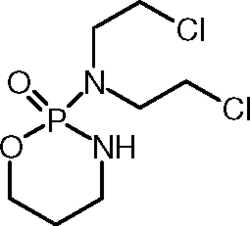 الصيغة البنيوية لـ سيكلوفوسفاميد
107
الدكتور بسام أبو الذهب-دائرة السلامة والصحة المِهَنية-وزارة الصحة
الخميس، 28 تموز، 2016
العَوامِل المُسَرْطِنَة المُؤَكَّدَة المِهَنيةالدوائية (مضادة للتنشؤ) كلورنافازين1، 2
اسم العامِل المُسَرْطِن باللغة الإنجليزية

Chlornaphazine
108
الدكتور بسام أبو الذهب-دائرة السلامة والصحة المِهَنية-وزارة الصحة
الخميس، 28 تموز، 2016
العَوامِل المُسَرْطِنَة المُؤَكَّدَة المِهَنيةالدوائية (مضادة للتنشؤ) كلُورنافازين1، 2
الرَّقَم في نظام المستخلصات الكِيمْيائِيَّة (CAS)

000994-03-1
109
الدكتور بسام أبو الذهب-دائرة السلامة والصحة المِهَنية-وزارة الصحة
الخميس، 28 تموز، 2016
العَوامِل المُسَرْطِنَة المُؤَكَّدَة المِهَنيةالدوائية (مضادة للتنشؤ) كلُورنافازين1، 2
دواعي الاستعمال

اسْتُعْمِل سَريرِياً كعامِل مُعالَجَة كِيمْيائِيَّة لمُعالَجَة لِمْفومَة هُودْجكِين، بالإضافة إلى مُكافَحَة كَثْرَة الحُمْر الحَقيقِيَّة
110
الدكتور بسام أبو الذهب-دائرة السلامة والصحة المِهَنية-وزارة الصحة
الخميس، 28 تموز، 2016
العَوامِل المُسَرْطِنَة المُؤَكَّدَة المِهَنيةالدوائية (مضادة للتنشؤ) كلُورنافازين1، 2
العُضْو المُسْتَهْدَف بالسَّرَطان  على نحو مُؤَكَّد بالإضافة إلى
المَثانَة

لا يوجد عضو آخر
111
الدكتور بسام أبو الذهب-دائرة السلامة والصحة المِهَنية-وزارة الصحة
الخميس، 28 تموز، 2016
العَوامِل المُسَرْطِنَة المُؤَكَّدَة المِهَنيةالدوائية (مضادة للتنشؤ) كلُورنافازين1، 2
العُضْو المُسْتَهْدَف بالسَّرَطان  على نحو ظَنِّي (مُحْتَمَل ومُمْكِن)

لا يوجد أي أعضاء
112
الدكتور بسام أبو الذهب-دائرة السلامة والصحة المِهَنية-وزارة الصحة
الخميس، 28 تموز، 2016
العَوامِل المُسَرْطِنَة المُؤَكَّدَة المِهَنيةالدوائية (مضادة للتنشؤ) كلُورنافازين1، 2، 23
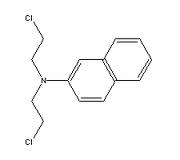 الصيغة البنيوية لـ كلُورنافازين
113
الدكتور بسام أبو الذهب-دائرة السلامة والصحة المِهَنية-وزارة الصحة
الخميس، 28 تموز، 2016
العَوامِل المُسَرْطِنَة المُؤَكَّدَة غير المِهَنية (عادات المستهلك)المتعلقة بالتبغتدخين التبغ 1، 6
اسم العامِل المُسَرْطِن باللغة الإنجليزية

Tobacco smoking
114
الدكتور بسام أبو الذهب-دائرة السلامة والصحة المِهَنية-وزارة الصحة
الخميس، 28 تموز، 2016
العَوامِل المُسَرْطِنَة المُؤَكَّدَة غير المِهَنية (عادات المستهلك)المتعلقة بالتبغ تدخين التبغ 1، 6
التَّعَرُّض غير المِهَني (عادات المُسْتَهْلِك)

تحتوي مُنْتَجات التَّبْغ على 40-50 مادَّة مُسَرْطِنَة يستنشقها المُدَخِّن أثناء تَعاطي مُنْتَجات التَّبْغ؛ إن أهم تلك المُسَرْطِنات هي القَطِران، والبِنْزين، والكروم سُداسِي التَّكافؤ، والنِّيكْل، والزَّرْنيخ (الأَرْسَنيك)، ومادَّة 4-أَمينو ثُنائِي الفاينيل، وكلُوريد الفاينيل، والكَادْمْيُوم، وبِنزو (أ) بَيرِين، ...
115
الدكتور بسام أبو الذهب-دائرة السلامة والصحة المِهَنية-وزارة الصحة
الخميس، 28 تموز، 2016
العَوامِل المُسَرْطِنَة المُؤَكَّدَة غير المِهَنية (عادات المستهلك)المتعلقة بالتبغ تدخين التبغ 1، 6
العُضْو المُسْتَهْدَف بالسَّرَطان  على نحو مُؤَكَّد
بالإضافة إلى المَثانَة

جَوف الفَم
البُلْعوم الأَنْفي والفَمَوِي والسُّفْلِي
جَوف الأَنْف والجُيوب الأَنْفيَّة
الحَنْجَرَة
الرِّئَة
المَريء
116
الدكتور بسام أبو الذهب-دائرة السلامة والصحة المِهَنية-وزارة الصحة
الخميس، 28 تموز، 2016
العَوامِل المُسَرْطِنَة المُؤَكَّدَة غير المِهَنية (عادات المستهلك)المتعلقة بالتبغ تدخين التبغ 1، 6
العُضْو المُسْتَهْدَف بالسَّرَطان  على نحو مُؤَكَّد
بالإضافة إلى المَثانَة .... تتمة

المَعِدَة
القولون-المستقيم
البَنكرِياس (المُعَثْكِلَة)
الكَبِد
الكُلْيَة
الحَالِب
117
الدكتور بسام أبو الذهب-دائرة السلامة والصحة المِهَنية-وزارة الصحة
الخميس، 28 تموز، 2016
العَوامِل المُسَرْطِنَة المُؤَكَّدَة غير المِهَنية (عادات المستهلك)المتعلقة بالتبغ تدخين التبغ 1، 6
العُضْو المُسْتَهْدَف بالسَّرَطان  على نحو مُؤَكَّد
بالإضافة إلى المَثانَة.... تتمة

عُنُق الرَّحِم
المَبِيض (موسيني، أو مُخاطِي)
 كما يَحدُث الابْيِضاض النِّقْوِي
يؤدي التَّدْخين من قِبَل الأَبَوَين إلى حُدوث الوَرَم الأَرومِي الكَبِدي لدى الأطفال
118
الدكتور بسام أبو الذهب-دائرة السلامة والصحة المِهَنية-وزارة الصحة
الخميس، 28 تموز، 2016
العَوامِل المُسَرْطِنَة المُؤَكَّدَة غير المِهَنية (عادات المستهلك)المتعلقة بالتبغ تدخين التبغ 1، 6
العُضْو المُسْتَهْدَف بالسَّرَطان  على نحو ظَنِّي (مُحْتَمَل ومُمْكِن)

الثدي
ابيضاض لدى الأطفال أبناء المدخنين
119
الدكتور بسام أبو الذهب-دائرة السلامة والصحة المِهَنية-وزارة الصحة
الخميس، 28 تموز، 2016
العَوامِل المُسَرْطِنَة المُؤَكَّدَة غير المِهَنية (عادات المستهلك)المتعلقة بالتبغ تدخين التبغ 1، 6، 23
مُدَخِّن للتَّبْغ (مُدَخِّن فاعِل أو إِيجابِي)
120
الدكتور بسام أبو الذهب-دائرة السلامة والصحة المِهَنية-وزارة الصحة
الخميس، 28 تموز، 2016
العَوامِل المُسَرْطِنَة الظَّنِّيَّة المُحْتَمَلة (المجموعة 2-أ)] المِهَنية الكيميائية غير الفلزية 4-كلورو-أورثو-طولويدين11
اسم العامِل المُسَرْطِن باللغة الإنجليزية

4-Chloro-ortho-toluidine
121
الدكتور بسام أبو الذهب-دائرة السلامة والصحة المِهَنية-وزارة الصحة
الخميس، 28 تموز، 2016
العَوامِل المُسَرْطِنَة الظَّنِّيَّة المُحْتَمَلة (المجموعة 2-أ)] المِهَنية الكيميائية غير الفلزية 4-كلورو-أورثو-طولويدين11
الرَّقَم في نظام المستخلصات الكِيمْيائِيَّة (CAS)

95-69-2
122
الدكتور بسام أبو الذهب-دائرة السلامة والصحة المِهَنية-وزارة الصحة
الخميس، 28 تموز، 2016
العَوامِل المُسَرْطِنَة الظَّنِّيَّة المُحْتَمَلة (المجموعة 2-أ)] المِهَنية الكيميائية غير الفلزية 4-كلورو-أورثو-طولويدين11
الاِسْتِخْدام والتَّعَرُّض المِهَني
استخدم في تصنيع الملونات العضوية، كما استخدم في تصنيع كلورديميفورم المستخدم كمبيد للحَلَم ومبيد للحشرات
يحدث التعرض المهني لدى عمال إنتاجه أو استخدامه في تصنيع الملونات العضوية (الأصباغ والأصبغة) و كلورديميفورم، ولدى عمال مخابر الأبحاث الذين يستخدمون هذا الأمين كملون بيولوجي أو في قياس الألوان
يتعرض السكان له كملوث في منتجات المستهلك (أوراق الفول وجذوع العنب والعنبيات  ونباتات القطن المعالجة بالكلورديميفورم)
123
الدكتور بسام أبو الذهب-دائرة السلامة والصحة المِهَنية-وزارة الصحة
الخميس، 28 تموز، 2016
العَوامِل المُسَرْطِنَة الظَّنِّيَّة المُحْتَمَلة (المجموعة 2-أ)] المِهَنية الكيميائية غير الفلزية 4-كلورو-أورثو-طولويدين11
العُضْو المُسْتَهْدَف بالسَّرَطان على نحو ظَنِّي (مُحْتَمَل ومُمْكِن)
بالإضافة إلى المثانة

لا يوجد عضو آخر
124
الدكتور بسام أبو الذهب-دائرة السلامة والصحة المِهَنية-وزارة الصحة
الخميس، 28 تموز، 2016
العَوامِل المُسَرْطِنَة الظَّنِّيَّة المُحْتَمَلة (المجموعة 2-أ)] المِهَنية الكيميائية غير الفلزية 4-كلورو-أورثو-طولويدين11
العُضْو المُسْتَهْدَف بالسَّرَطان على نحو مُؤَكَّد

لا يوجد أي عضو
125
الدكتور بسام أبو الذهب-دائرة السلامة والصحة المِهَنية-وزارة الصحة
الخميس، 28 تموز، 2016
العَوامِل المُسَرْطِنَة الظَّنِّيَّة المُحْتَمَلة (المجموعة 2-أ)] المِهَنية الكيميائية غير الفلزية 4-كلورو-أورثو-طولويدين11، 23
الصيغة البنيوية لـ  4-كلورو-أورثو-طولويدين
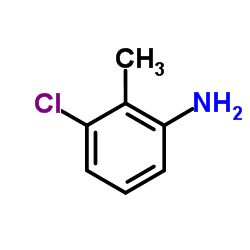 126
الدكتور بسام أبو الذهب-دائرة السلامة والصحة المِهَنية-وزارة الصحة
الخميس، 28 تموز، 2016
العَوامِل المُسَرْطِنَة الظَّنِّيَّة المُحْتَمَلة (المجموعة 2-أ)] المِهَنية الكيميائية غير الفلزية رباعي كلور الإيثيلين9
اسم العامِل المُسَرْطِن باللغة الإنجليزية

Tetrachloroethylene
127
الدكتور بسام أبو الذهب-دائرة السلامة والصحة المِهَنية-وزارة الصحة
الخميس، 28 تموز، 2016
العَوامِل المُسَرْطِنَة الظَّنِّيَّة المُحْتَمَلة (المجموعة 2-أ)] المِهَنية الكيميائية غير الفلزية رباعي كلور الإيثيلين9
الرَّقَم في نظام المستخلصات الكِيمْيائِيَّة (CAS)

127-18-4
128
الدكتور بسام أبو الذهب-دائرة السلامة والصحة المِهَنية-وزارة الصحة
الخميس، 28 تموز، 2016
العَوامِل المُسَرْطِنَة الظَّنِّيَّة المُحْتَمَلة (المجموعة 2-أ)] المِهَنية الكيميائية غير الفلزية رباعي كلور الإيثيلين9
الاِسْتِخْدام والتَّعَرُّض المِهَني
أحد أهم المذيبات المكلورة؛ بين أعوام 1950 و1980، كان أهم استعمالاته في التنظيف الجاف، واستعمل بمقادير أقل لإزالة الشحوم من على المعادن وفي إنتاج الكلوروفلوروكاربونات. إن الاستخدام الأوسع منذ عام 1990 هو كمادة تلقيم لتخليق الفلوروكاربونات
كشف في الهواء الداخلي والخارجي والماء والغذاء وأنسجة الإنسان والحيوان
129
الدكتور بسام أبو الذهب-دائرة السلامة والصحة المِهَنية-وزارة الصحة
الخميس، 28 تموز، 2016
العَوامِل المُسَرْطِنَة الظَّنِّيَّة المُحْتَمَلة (المجموعة 2-أ)] المِهَنية الكيميائية غير الفلزية رباعي كلور الإيثيلين9
الاِسْتِخْدام والتَّعَرُّض المِهَني
يحدث التعرض الرئيسي بالاستنشاق
كان التعرض المهني ولا يزال واسع الانتشار. لقد أدى التقدم التكنولوجي في عمليات التنظيف الجاف وإزالة الشحوم إلى تناقص التعرض كثيراً وكذلك التراكيز التي يتعرض لها العمال في بعض البلدان، بينما لا تزال التراكيز  مرتفعة في بلدان أخرى
يتعرض أيضاً القاطنون أو العاملون قرب ورش التنظيف الجاف رغم التراكيز الأقل
130
الدكتور بسام أبو الذهب-دائرة السلامة والصحة المِهَنية-وزارة الصحة
الخميس، 28 تموز، 2016
العَوامِل المُسَرْطِنَة الظَّنِّيَّة المُحْتَمَلة (المجموعة 2-أ)] المِهَنية الكيميائية غير الفلزية رباعي كلور الإيثيلين9
العُضْو المُسْتَهْدَف بالسَّرَطان على نحو ظَنِّي (مُحْتَمَل ومُمْكِن)
بالإضافة إلى المثانة

لا يوجد عضو آخر
131
الدكتور بسام أبو الذهب-دائرة السلامة والصحة المِهَنية-وزارة الصحة
الخميس، 28 تموز، 2016
العَوامِل المُسَرْطِنَة الظَّنِّيَّة المُحْتَمَلة (المجموعة 2-أ)] المِهَنية الكيميائية غير الفلزية رباعي كلور الإيثيلين9
العُضْو المُسْتَهْدَف بالسَّرَطان على نحو مُؤَكَّد

لا يوجد أي عضو
132
الدكتور بسام أبو الذهب-دائرة السلامة والصحة المِهَنية-وزارة الصحة
الخميس، 28 تموز، 2016
العَوامِل المُسَرْطِنَة الظَّنِّيَّة المُحْتَمَلة (المجموعة 2-أ)] المِهَنية الكيميائية غير الفلزية رباعي كلور الإيثيلين9، 23
استخدام رباعي كلور الإيثيلين في التنظيف الجاف
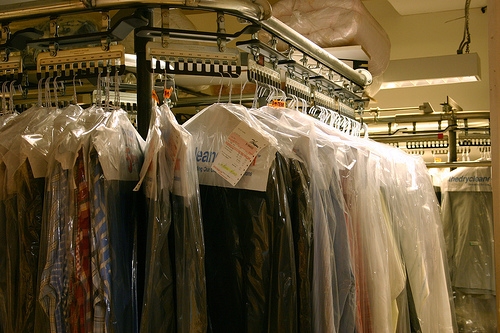 133
الدكتور بسام أبو الذهب-دائرة السلامة والصحة المِهَنية-وزارة الصحة
الخميس، 28 تموز، 2016
العَوامِل المُسَرْطِنَة الظَّنِّيَّة [المُحْتَمَلة والممكنة (المجموعة 2)] المِهَنية الكيميائية غير الفلزية قارّ (زِفْت) الفَحْم–القَطِران 1، 7
اسم العامِل المُسَرْطِن باللغة الإنجليزية

Coal-tar pitch
134
الدكتور بسام أبو الذهب-دائرة السلامة والصحة المِهَنية-وزارة الصحة
الخميس، 28 تموز، 2016
العَوامِل المُسَرْطِنَة الظَّنِّيَّة [المُحْتَمَلة والممكنة (المجموعة 2)] المِهَنية الكيميائية غير الفلزية قارّ (زِفْت) الفَحْم–القَطِران 1، 7
الرَّقَم في نظام المستخلصات الكِيمْيائِيَّة (CAS)

065996-93-2
135
الدكتور بسام أبو الذهب-دائرة السلامة والصحة المِهَنية-وزارة الصحة
الخميس، 28 تموز، 2016
العَوامِل المُسَرْطِنَة الظَّنِّيَّة [المُحْتَمَلة والممكنة (المجموعة 2)] المِهَنية الكيميائية غير الفلزية قارّ (زِفْت) الفَحْم–القَطِران 1، 7
الاِسْتِخْدام والتَّعَرُّض المِهَني
صِناعَة المَساري الكَهْرَبائِيَّة؛ وتَرْكيب الأَسْقُف والتَّعْبيد
136
الدكتور بسام أبو الذهب-دائرة السلامة والصحة المِهَنية-وزارة الصحة
الخميس، 28 تموز، 2016
العَوامِل المُسَرْطِنَة الظَّنِّيَّة [المُحْتَمَلة والممكنة (المجموعة 2)] المِهَنية الكيميائية غير الفلزية قارّ (زِفْت) الفَحْم–القَطِران 1، 7
العُضْو المُسْتَهْدَف بالسَّرَطان على نحو ظَنِّي (مُحْتَمَل ومُمْكِن)
بالإضافة إلى المثانة

لا يوجد عضو آخر
137
الدكتور بسام أبو الذهب-دائرة السلامة والصحة المِهَنية-وزارة الصحة
الخميس، 28 تموز، 2016
العَوامِل المُسَرْطِنَة الظَّنِّيَّة [المُحْتَمَلة والممكنة (المجموعة 2)] المِهَنية الكيميائية غير الفلزية قارّ (زِفْت) الفَحْم–القَطِران 1، 7
العُضْو المُسْتَهْدَف بالسَّرَطان على نحو مُؤَكَّد

الرِّئَة
الجلد (تنشؤات خبيثة غير الورم الميلانيني)
138
الدكتور بسام أبو الذهب-دائرة السلامة والصحة المِهَنية-وزارة الصحة
الخميس، 28 تموز، 2016
العَوامِل المُسَرْطِنَة الظَّنِّيَّة [المُحْتَمَلة والممكنة (المجموعة 2)] المِهَنية الكيميائية غير الفلزية قارّ (زِفْت) الفَحْم–القَطِران 1، 7، 23
التَّعَرُّض لقارّ (زِفْت) الفَحْم–القَطِران أثناء تَعْبيد الطُّرُقات
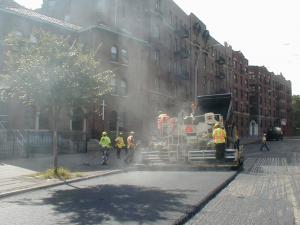 139
الدكتور بسام أبو الذهب-دائرة السلامة والصحة المِهَنية-وزارة الصحة
الخميس، 28 تموز، 2016
العَوامِل المُسَرْطِنَة الظَّنِّيَّة المُحْتَمَلة (المجموعة 2-أ)] المِهَنية الكيميائية غير الفلزية 2-مِرْكابْتوبِنْزوثِيازول16
اسم العامِل المُسَرْطِن باللغة الإنجليزية

2-mercaptobenzothiazole
140
الدكتور بسام أبو الذهب-دائرة السلامة والصحة المِهَنية-وزارة الصحة
الخميس، 28 تموز، 2016
العَوامِل المُسَرْطِنَة الظَّنِّيَّة المُحْتَمَلة (المجموعة 2-أ)] المِهَنية الكيميائية غير الفلزية 2-مِرْكابْتوبِنْزوثِيازول16
الرَّقَم في نظام المستخلصات الكِيمْيائِيَّة (CAS)

149-30-4
141
الدكتور بسام أبو الذهب-دائرة السلامة والصحة المِهَنية-وزارة الصحة
الخميس، 28 تموز، 2016
العَوامِل المُسَرْطِنَة الظَّنِّيَّة المُحْتَمَلة (المجموعة 2-أ)] المِهَنية الكيميائية غير الفلزية 2-مِرْكابْتوبِنْزوثِيازول16
الاِسْتِخْدام والتَّعَرُّض المِهَني
يحدث التعرض لدى العمال في الصناعات الكيميائية، وعمال صناعة المطاط وتصنيع الإطارات، وعمال تصنيع تلك المادة الكيميائية
وجد كملوث بيئي، وكشف في فتات المطاط المستخدم في الملاعب
يحدث التعرض لدى السكان عبر التماس الجلدي مع البضائع المحتوية على المطاط
142
الدكتور بسام أبو الذهب-دائرة السلامة والصحة المِهَنية-وزارة الصحة
الخميس، 28 تموز، 2016
العَوامِل المُسَرْطِنَة الظَّنِّيَّة المُحْتَمَلة (المجموعة 2-أ)] المِهَنية الكيميائية غير الفلزية 2-مِرْكابْتوبِنْزوثِيازول16
العُضْو المُسْتَهْدَف بالسَّرَطان على نحو ظَنِّي (مُحْتَمَل ومُمْكِن)
بالإضافة إلى المثانة

لا يوجد عضو آخر
143
الدكتور بسام أبو الذهب-دائرة السلامة والصحة المِهَنية-وزارة الصحة
الخميس، 28 تموز، 2016
العَوامِل المُسَرْطِنَة الظَّنِّيَّة المُحْتَمَلة (المجموعة 2-أ)] المِهَنية الكيميائية غير الفلزية 2-مِرْكابْتوبِنْزوثِيازول16
العُضْو المُسْتَهْدَف بالسَّرَطان على نحو مُؤَكَّد

لا يوجد أي عضو
144
الدكتور بسام أبو الذهب-دائرة السلامة والصحة المِهَنية-وزارة الصحة
الخميس، 28 تموز، 2016
العَوامِل المُسَرْطِنَة الظَّنِّيَّة المُحْتَمَلة (المجموعة 2-أ)] المِهَنية الكيميائية غير الفلزية 2-مِرْكابْتوبِنْزوثِيازول16، 23
التعرض أثناء تصنيع الإطارات
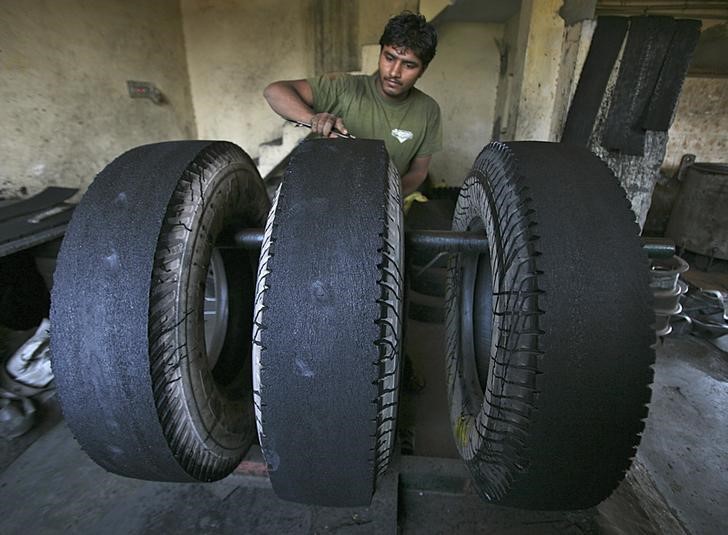 145
الدكتور بسام أبو الذهب-دائرة السلامة والصحة المِهَنية-وزارة الصحة
الخميس، 28 تموز، 2016
العَوامِل المُسَرْطِنَة الظَّنِّيَّة المُحْتَمَلة (المجموعة 2-أ)] المِهَنية الكيميائية-عمليات إنتاجية الحلاقون11
اسم العامِل المُسَرْطِن باللغة الإنجليزية

Hairdressers and barbers
146
الدكتور بسام أبو الذهب-دائرة السلامة والصحة المِهَنية-وزارة الصحة
الخميس، 28 تموز، 2016
العَوامِل المُسَرْطِنَة الظَّنِّيَّة المُحْتَمَلة (المجموعة 2-أ)] المِهَنية الكيميائية-عمليات إنتاجية الحلاقون11
أصبغة الشعر: الإنتاج، والاستخدام، والتَّعَرُّض المِهَني، والتعرض بعد الاستخدام الشخصي
تصنف أصبغة الشعر الحديثة كتأكسدية (دائمة) ونصف دائمة ومؤقتة
تمثل التأكسدية حوالي 80٪ من المتوفر في الأسواق، وتتألف من وسائط أولية عديمة اللون (الأمينات العطرية) التي، بوجود البيروكسيد، تشكل الصباغ بتفاعل كيميائي
إن تركيز مكونات صباغ الشعر التأكسدي متناسب مع شدات درجة اللون، فالألوان الداكنة تميل إلى أن تحتوي على التراكيز الأعلى من المكونات الملونة (حتى 3٪ وسائط أولية خلال الاستخدام)، في حين أن درجات اللون الفاتحة (الأشقر) تحتوي تراكيز أقل
147
الدكتور بسام أبو الذهب-دائرة السلامة والصحة المِهَنية-وزارة الصحة
الخميس، 28 تموز، 2016
العَوامِل المُسَرْطِنَة الظَّنِّيَّة المُحْتَمَلة (المجموعة 2-أ)] المِهَنية الكيميائية-عمليات إنتاجية الحلاقون11
أصبغة الشعر: الإنتاج، والاستخدام، والتَّعَرُّض المِهَني، والتعرض بعد الاستخدام الشخصي
تحتوي أصبغة الشعر  نصف الدائمة (المباشرة) على جزيئات اللون بوزن جزيئي منخفض؛ كنيترو-فينولات، ونيترو –أمينوفينولات، ونيترو-فينيلين ثنائي أمينات
تحتوي أصبغة الشعر  المؤقتة على أصبغة الشعر المباشرة بوزن جزيئي مرتفع كملونات الآزو، وثلاثي الفينيل أمين، والإينوأمين
أظهر أحد المسوح العالمية (2005م) وجود 50 مكون في الأصبغة التأكسدية، و43 في نصف الدائمة، و88 في المؤقتة
148
الدكتور بسام أبو الذهب-دائرة السلامة والصحة المِهَنية-وزارة الصحة
الخميس، 28 تموز، 2016
العَوامِل المُسَرْطِنَة الظَّنِّيَّة المُحْتَمَلة (المجموعة 2-أ)] المِهَنية الكيميائية-عمليات إنتاجية الحلاقون11
أصبغة الشعر: الإنتاج، والاستخدام، والتَّعَرُّض المِهَني، والتعرض بعد الاستخدام الشخصي
إن مكون صباغ الشعر التأكسدي الأكثر استخداماً هو بارا-فينيلين ثنائي الأمين، وريزورسينول، و2، 5-ثنائي أمينو طولويين، وبارا وميتا-أمينو فينول، و4-أمينو-2-هيدروكسي طولويين، و4-أمينو-ميتا-كريزول، و2-ميثيل-5 هيدروكسي إيثيل أمينو فينول
149
الدكتور بسام أبو الذهب-دائرة السلامة والصحة المِهَنية-وزارة الصحة
الخميس، 28 تموز، 2016
العَوامِل المُسَرْطِنَة الظَّنِّيَّة المُحْتَمَلة (المجموعة 2-أ)] المِهَنية الكيميائية-عمليات إنتاجية الحلاقون11
أصبغة الشعر: الإنتاج، والاستخدام، والتَّعَرُّض المِهَني، والتعرض بعد الاستخدام الشخصي
لم تثبت دراسات التعرض المهني وجود صباغ الشعر وحتى آثار منه في هواء صالونات الحلاقة، في حين أن مقادير مقاسة كشفت على أيدي الحلاقين
إن مسلك التعرض المهني الأكبر هو عبر تماس الجلد متبوعاً بالامتصاص الجلدي
يطبق نفس مسلك التعرض الجلدي على المستعمل الشخصي لأصبغة الشعر (المستهلك)
في عام 2007، حظر قي أوروبا استخدام 135 مكون من مكونات أصبغة الشعر
150
الدكتور بسام أبو الذهب-دائرة السلامة والصحة المِهَنية-وزارة الصحة
الخميس، 28 تموز، 2016
العَوامِل المُسَرْطِنَة الظَّنِّيَّة المُحْتَمَلة (المجموعة 2-أ)] المِهَنية الكيميائية-عمليات إنتاجية الحلاقون11
العُضْو المُسْتَهْدَف بالسَّرَطان  على نحو ظَنِّي (مُحْتَمَل ومُمْكِن)
بالإضافة إلى المثانة

لا يوجد عضو آخر
151
الدكتور بسام أبو الذهب-دائرة السلامة والصحة المِهَنية-وزارة الصحة
الخميس، 28 تموز، 2016
العَوامِل المُسَرْطِنَة الظَّنِّيَّة المُحْتَمَلة (المجموعة 2-أ)] المِهَنية الكيميائية-عمليات إنتاجية الحلاقون11
العُضْو المُسْتَهْدَف بالسَّرَطان على نحو مُؤَكَّد

لا يوجد أي عضو
152
الدكتور بسام أبو الذهب-دائرة السلامة والصحة المِهَنية-وزارة الصحة
الخميس، 28 تموز، 2016
العَوامِل المُسَرْطِنَة الظَّنِّيَّة المُحْتَمَلة (المجموعة 2-أ)] المِهَنية الكيميائية-عمليات إنتاجية الحلاقون11، 23
أصباغ الشعر
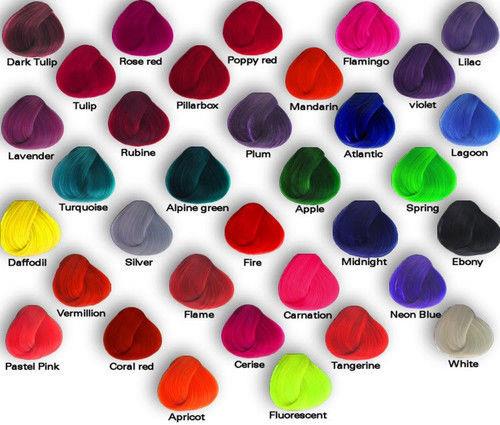 153
الدكتور بسام أبو الذهب-دائرة السلامة والصحة المِهَنية-وزارة الصحة
الخميس، 28 تموز، 2016
العَوامِل المُسَرْطِنَة الظَّنِّيَّة المُحْتَمَلة (المجموعة 2-أ)] المِهَنية الكيميائية-عمليات إنتاجية الحلاقون11، 23
تماس أيدي الحلاقين مع أصباغ الشعر
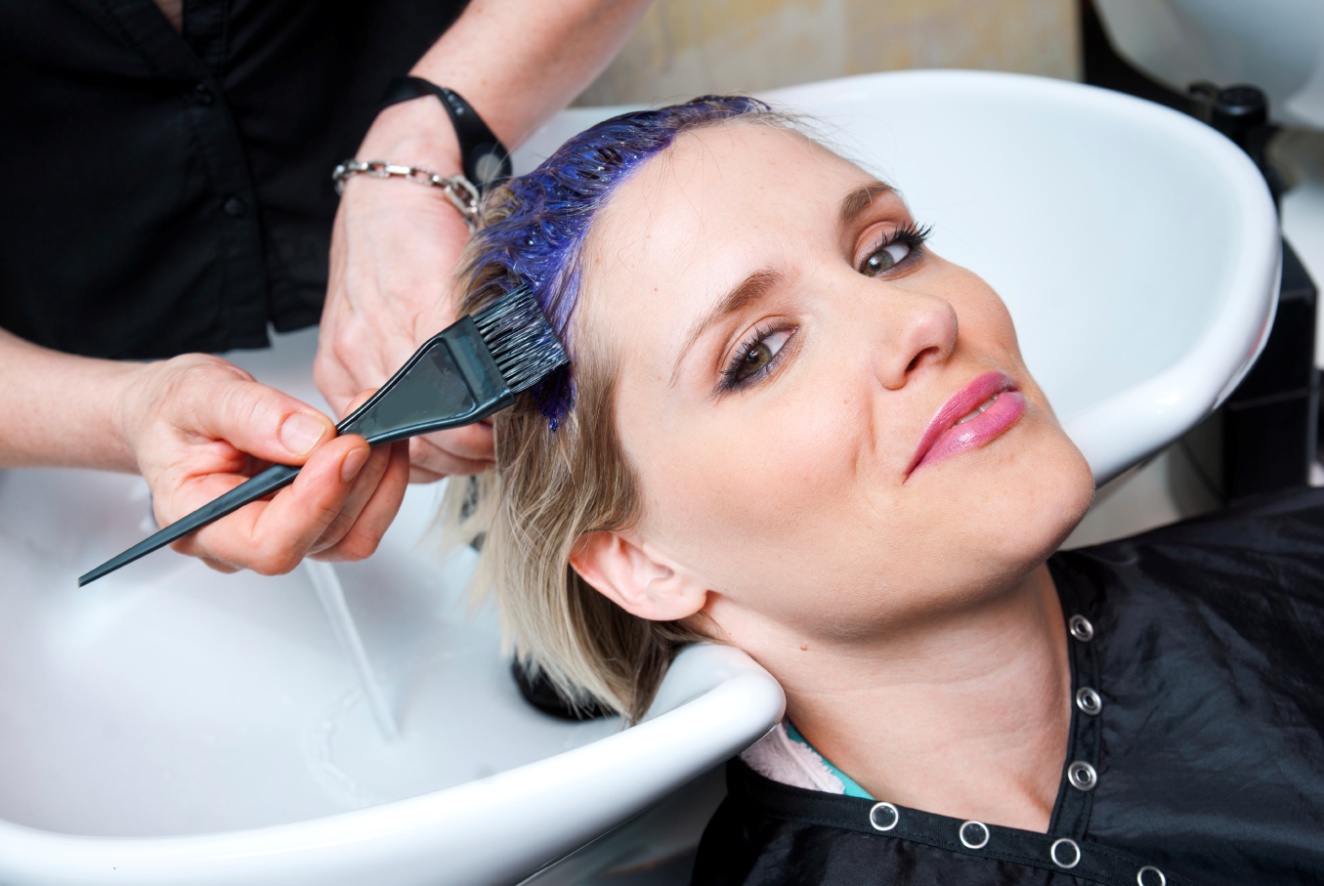 154
الدكتور بسام أبو الذهب-دائرة السلامة والصحة المِهَنية-وزارة الصحة
الخميس، 28 تموز، 2016
العَوامِل المُسَرْطِنَة الظَّنِّيَّة الممكنة (المجموعة 2-ب)] المِهَنية الكيميائية-عمليات إنتاجية التنظيف الجاف13
اسم العامِل المُسَرْطِن باللغة الإنجليزية

Dry cleaning
155
الدكتور بسام أبو الذهب-دائرة السلامة والصحة المِهَنية-وزارة الصحة
الخميس، 28 تموز، 2016
العَوامِل المُسَرْطِنَة الظَّنِّيَّة الممكنة (المجموعة 2-ب)] المِهَنية الكيميائية-عمليات إنتاجية التنظيف الجاف13
الاستخدام والتَّعَرُّض المِهَني
يعتقد أن عملية التنظيف الجاف بسوائل غير مائية بدأت في فرنسا عام 1825
تطورت العملية إلى صناعة تدعى التنظيف الجاف
استخدم في البداية الكامفين (التوربنتين)
في أواخر سنوات الــ 1800م استخدم البنزين، وصابون البنزين، والنافثا، والغازولين
 أدخل في عام 1920 في الولايات المتحدة مذيب ستودارد (الأرواح المعدنية، أو الأرواح البيضاء) بغية تقليل مخاطر الحريق المرتبطة باستخدام مذيبات أكثر تطايراً أساسها هيدروكربوني
156
الدكتور بسام أبو الذهب-دائرة السلامة والصحة المِهَنية-وزارة الصحة
الخميس، 28 تموز، 2016
العَوامِل المُسَرْطِنَة الظَّنِّيَّة الممكنة (المجموعة 2-ب)] المِهَنية الكيميائية-عمليات إنتاجية التنظيف الجاف13
الاستخدام والتَّعَرُّض المِهَني
يعتبر رباعي كلوريد الكربون أول مذيب مكلور استخدم للتنظيف الجاف، وقد أدخل بسبب التكلفة العالية للمذيبات البترولية، وقد استخدم على نحو واسع إلى عام 1950، وقد توقف استعماله بسبب سميته وقدرته الأكالة
في عام 1930 استخدم ثلاثي كلور الإيثيلين ولا يزال يستخدم في أوروبا ومنشأت التنظيف الصناعية في العالم، لكن استخدامه محدود في الولايات المتحدة بسبب عدم تواؤمه مع أصبغة الأسيتات
157
الدكتور بسام أبو الذهب-دائرة السلامة والصحة المِهَنية-وزارة الصحة
الخميس، 28 تموز، 2016
العَوامِل المُسَرْطِنَة الظَّنِّيَّة الممكنة (المجموعة 2-ب)] المِهَنية الكيميائية-عمليات إنتاجية التنظيف الجاف13
الاستخدام والتَّعَرُّض المِهَني
في عام 1940 بدأ استخدام رباعي كلور الإيثلين بالتزايد، وفي أواخر خمسينات القرن الماضي حل مكان رباعي كلوريد الكربون، وثلاثي كلور الإيثيلين في التنظيف الجاف التجاري. إنه المذيب المفضل عالمياً، عدا اليابان، حيث تفضل هناك المذيبات بترولية الأساس؛ في عام 1990 كان حوالي 53٪ من إنتاجه يستخدم للتنظيف الجاف، وإن حوالي 75٪ من عمال التنظيف الجاف يستخدمونه لتنظيف الثياب
عام 1970 استخدمت مذيبات كلورو فلورو كربون (لاسيما 113) في التنظيف الجاف، وتناقص الاستخدام بسرعة بسبب الآثار البيئية
158
الدكتور بسام أبو الذهب-دائرة السلامة والصحة المِهَنية-وزارة الصحة
الخميس، 28 تموز، 2016
العَوامِل المُسَرْطِنَة الظَّنِّيَّة الممكنة (المجموعة 2-ب)] المِهَنية الكيميائية-عمليات إنتاجية التنظيف الجاف13
الاستخدام والتَّعَرُّض المِهَني
يقدر أن عدة ملايين من الأشخاص يعملون في التنظيف الجاف عالمياً
الطريق الرئيسي للتعرض للمذيبات هو الاستنشاق، ويحدث عبر الامتصاص الجلدي والابتلاع
إضافة لذلك، يستخدم مدى واسع من المواد الكيميائية في إزالة البقع؛ كالمذيبات المكلورة، وأسيتات الأميل، وعوامل التبييض، وحمض الأسيتيك، والأمونيا المائية، وحمض الأوكزاليك، وبيروكسيد الهيدروجين، ومحاليل فلوريد الهيدروجين المخففة
159
الدكتور بسام أبو الذهب-دائرة السلامة والصحة المِهَنية-وزارة الصحة
الخميس، 28 تموز، 2016
العَوامِل المُسَرْطِنَة الظَّنِّيَّة الممكنة (المجموعة 2-ب)] المِهَنية الكيميائية-عمليات إنتاجية التنظيف الجاف13
الاستخدام والتَّعَرُّض المِهَني
تناقص التعرض في التنظيف الجاف للمذيبات المكلورة بسبب التحسينات في المعدات، واستخلاص المذيبات، وتطبيق وسائل التحكم الهندسي
التوجه نحو استخدام آلات جاف-إلى-جاف أدى إلى تناقص الانبعاثات والتعرضات
إن الاختلافات في التراكيز المنقولة بالهواء بين ورش التنظيف الجاف هي أكبر عدة مرات من الاختلافات في التعرضات لمشغلي الآلات والموظفين الآخرين ضمن الورشة
160
الدكتور بسام أبو الذهب-دائرة السلامة والصحة المِهَنية-وزارة الصحة
الخميس، 28 تموز، 2016
العَوامِل المُسَرْطِنَة الظَّنِّيَّة الممكنة (المجموعة 2-ب)] المِهَنية الكيميائية-عمليات إنتاجية التنظيف الجاف13
العُضْو المُسْتَهْدَف بالسَّرَطان  على نحو ظَنِّي (مُحْتَمَل ومُمْكِن)
بالإضافة إلى المثانة

المريء
161
الدكتور بسام أبو الذهب-دائرة السلامة والصحة المِهَنية-وزارة الصحة
الخميس، 28 تموز، 2016
العَوامِل المُسَرْطِنَة الظَّنِّيَّة الممكنة (المجموعة 2-ب)] المِهَنية الكيميائية-عمليات إنتاجية التنظيف الجاف13
العُضْو المُسْتَهْدَف بالسَّرَطان على نحو مُؤَكَّد

لا يوجد أي عضو
162
الدكتور بسام أبو الذهب-دائرة السلامة والصحة المِهَنية-وزارة الصحة
الخميس، 28 تموز، 2016
العَوامِل المُسَرْطِنَة الظَّنِّيَّة الممكنة (المجموعة 2-ب)] المِهَنية الكيميائية-عمليات إنتاجية التنظيف الجاف13، 23
عمليات التنظيف الجاف
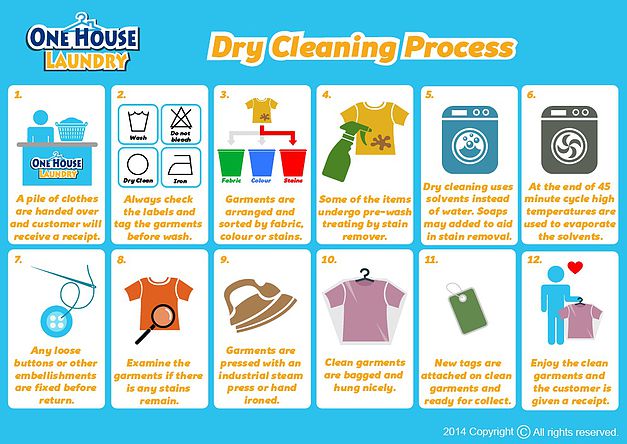 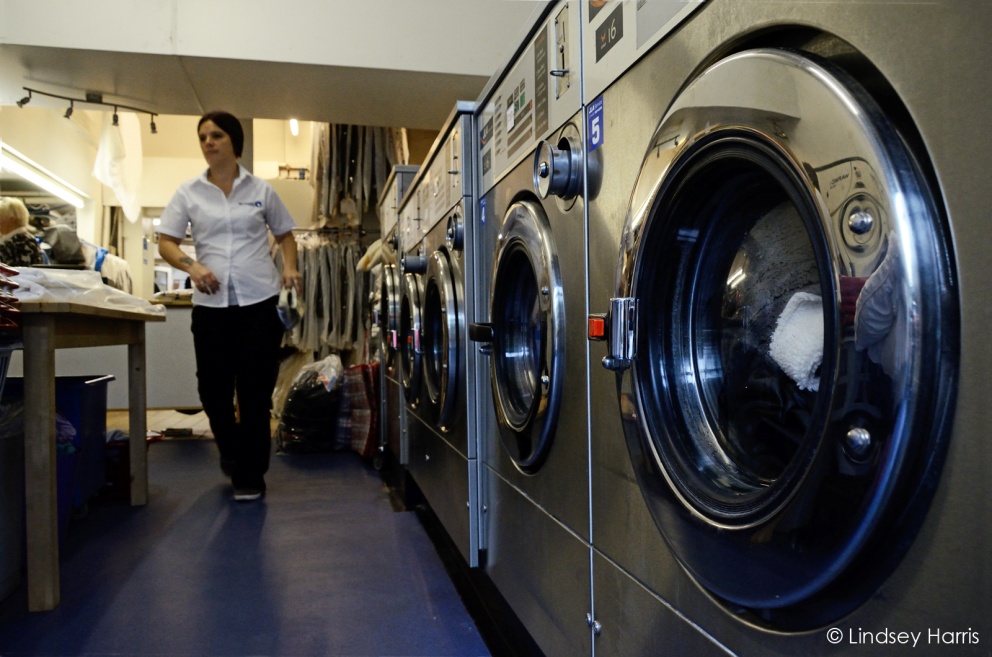 163
الدكتور بسام أبو الذهب-دائرة السلامة والصحة المِهَنية-وزارة الصحة
الخميس، 28 تموز، 2016
العَوامِل المُسَرْطِنَة الظَّنِّيَّة الممكنة (المجموعة 2-ب)] المِهَنية الكيميائية-عمليات إنتاجية التنظيف الجاف13، 23
استخدام رباعي كلور الإيثيلين في التنظيف الجاف
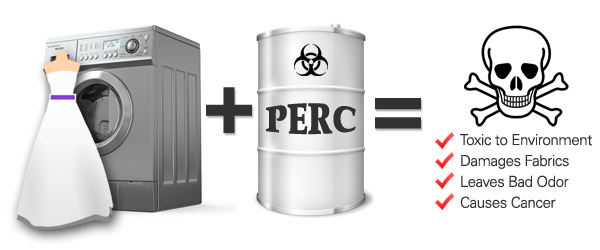 164
الدكتور بسام أبو الذهب-دائرة السلامة والصحة المِهَنية-وزارة الصحة
الخميس، 28 تموز، 2016
العَوامِل المُسَرْطِنَة الظَّنِّيَّة الممكنة (المجموعة 2-ب)] المِهَنية الكيميائية-عمليات إنتاجية عمليات الطباعة12
اسم العامِل المُسَرْطِن باللغة الإنجليزية

Printing processes
165
الدكتور بسام أبو الذهب-دائرة السلامة والصحة المِهَنية-وزارة الصحة
الخميس، 28 تموز، 2016
العَوامِل المُسَرْطِنَة الظَّنِّيَّة الممكنة (المجموعة 2-ب)] المِهَنية الكيميائية-عمليات إنتاجية عمليات الطباعة12
الاستخدام والتَّعَرُّض المِهَني
أحبار الطباعة مزيج من 3 أنواع رئيسية من المكونات: الأصبغة، والمواد الحاملة، والمضافات
تشمل الأصبغة المستعملة في أحبار الطباعة أصبغة لاعضوية (الكربون الأسود، وثنائي أكسيد التيتانيوم)، وعضوية التي غالباً ما تكون أصبغة أصبحت غير ذوابة بواسطة التحويل إلى مركب مع أيون الفلز. تحضر معظم الأصبغة العضوية من أصبغة الآزو، وأنثراكينون، وثلاثي أريل الميثان، ومركبات فثالوسينانين
166
الدكتور بسام أبو الذهب-دائرة السلامة والصحة المِهَنية-وزارة الصحة
الخميس، 28 تموز، 2016
العَوامِل المُسَرْطِنَة الظَّنِّيَّة الممكنة (المجموعة 2-ب)] المِهَنية الكيميائية-عمليات إنتاجية عمليات الطباعة12
الاستخدام والتَّعَرُّض المِهَني
ثمة 5 عمليات طباعة رئيسية، حيث تصمم الأحبار للعملية النوعية،: 
الطباعة الحجرية (lithography)
طباعة الحروف (letterpress)
طباعة الفليكسوغرافي (الطباعة بالأنيلين) (flexography)
طباعة الحفر الغائر الضوئي (gravure)
طباعة الشبكة (screen)
167
الدكتور بسام أبو الذهب-دائرة السلامة والصحة المِهَنية-وزارة الصحة
الخميس، 28 تموز، 2016
العَوامِل المُسَرْطِنَة الظَّنِّيَّة الممكنة (المجموعة 2-ب)] المِهَنية الكيميائية-عمليات إنتاجية عمليات الطباعة12
الاستخدام والتَّعَرُّض المِهَني
تعرف الطباعة الحجرية وطباعة الحروف معاً بعمليات ”حبر العجينة“، حيث تستخدم بشكل رئيسي أحبار غير متطايرة في درجة الحرارة العادية
تعرف الطباعة الفليكسوغرافية وطباعة الحفر الغائر الضوئي بعمليات ”الحبر المائع“، حيث تعتمد على المذيبات الطيارة التي تتبخر بسرعة في درجة الحرارة العادية
تستخدم في طباعة الشبكة أحبار تصنع بين المجموعتين الأخريين
168
الدكتور بسام أبو الذهب-دائرة السلامة والصحة المِهَنية-وزارة الصحة
الخميس، 28 تموز، 2016
العَوامِل المُسَرْطِنَة الظَّنِّيَّة الممكنة (المجموعة 2-ب)] المِهَنية الكيميائية-عمليات إنتاجية عمليات الطباعة12
الاستخدام والتَّعَرُّض المِهَني
اختيار المادة الحاملة (مذيب مع الراتنجات) لحبر الطباعة يعتمد على عملية الطباعة، وكيف سيجف الحبر، والركيزة التي ستطبع عليها الصورة
في الطباعة الحجرية وطباعة الحروف، حيث تجف الأحبار بالامتصاص والأكسدة، فإن المواد الحاملة هي عموماً مزائج زيوت وراتنجات معدنية ونباتية
إن أحبار الطباعة الفليكسوغرافية، التي تصمم لتجف بسرعة بالتبخر، يمكن أن تكون ذات أساس مائي أو مذيب عضوي (مثلاً؛ الإيثانول، أسيتات الإيثيل، ن-بروبانول أو إيزوبروبانول) مع مجموعة واسعة من الراتنجات
169
الدكتور بسام أبو الذهب-دائرة السلامة والصحة المِهَنية-وزارة الصحة
الخميس، 28 تموز، 2016
العَوامِل المُسَرْطِنَة الظَّنِّيَّة الممكنة (المجموعة 2-ب)] المِهَنية الكيميائية-عمليات إنتاجية عمليات الطباعة12
الاستخدام والتَّعَرُّض المِهَني
إن المواد الحاملة لأحبار طباعة الحفر الغائر الضوئي، التي تجف بالتبخر أيضاً، يمكن أن تحتوي على هيدروكاربونيات عطرية كالكيتونات، أو أليفاتية كالمذيبات
تستخدم في أحبار طباعة الشبكة مذيبات عضوية أقل تطايراً إلى حد ما من تلك المستخدمة للطباعة الفليكسوغرافية أو طباعة الحفر الغائر الضوئي (أغنى بأثيرات الغليكول، والهيدروكربونيات العطرية والأليفاتية)
170
الدكتور بسام أبو الذهب-دائرة السلامة والصحة المِهَنية-وزارة الصحة
الخميس، 28 تموز، 2016
العَوامِل المُسَرْطِنَة الظَّنِّيَّة الممكنة (المجموعة 2-ب)] المِهَنية الكيميائية-عمليات إنتاجية عمليات الطباعة12
الاستخدام والتَّعَرُّض المِهَني
تشمل المضافات المجففات، والشموع، والملدنات
غالباً ما تعتمد الأحبار المعدة بالإشعاع فوق البنفسجي على الأكريلاتات، حيث تستخدم في كافة عمليات الطباعة بدرجات متفاوتة
يتألف تصنيع الأحبار من إذابة الراتنجات أو بعثرتها في  مذيبات عضوية أو زيوت لإنتاج المادة الحاملة (الفارنيش)، ومزج وبعثرة الصباغ أو الصِبْغ في داخل المادة الحاملة، وإدخال أي مضافات، والتعبئة
بعض أو كافة هذه المراحل يمكن أن يتم يدوياً أو أوتوماتيكياً بعملية على دفعات أو كعملية مستمرة
171
الدكتور بسام أبو الذهب-دائرة السلامة والصحة المِهَنية-وزارة الصحة
الخميس، 28 تموز، 2016
العَوامِل المُسَرْطِنَة الظَّنِّيَّة الممكنة (المجموعة 2-ب)] المِهَنية الكيميائية-عمليات إنتاجية عمليات الطباعة12
الاستخدام والتَّعَرُّض المِهَني
التعرض للأصبغة أو المواد الحاملة أو المضافات أثناء تصنيع أحبار الطباعة يمكن أن يحدث عبر الاستنشاق أو التماس الجلدي أثناء المزج والبعثرة، وأثناء تنظيف الخلاطات
إن التعرضات من الأحبار السائلة أعلى من التعرضات الناجمة عن أحبار العجينة
إن التعرض الهام لسديم الحبر يتم أثناء طباعة الصحف بواسطة الطباعة الحجرية أو طباعة الحروف
لقد كانت الطريقة الدوارة لطباعة الحروف من أجل طباعة الصحف هي الشائعة إلى عام 1970 ، وحل مكانها الآن الطباعة الحجرية اللامباشرة (الأفست)، حيث التعرض لسديم الحبر أقل كثيراً
172
الدكتور بسام أبو الذهب-دائرة السلامة والصحة المِهَنية-وزارة الصحة
الخميس، 28 تموز، 2016
العَوامِل المُسَرْطِنَة الظَّنِّيَّة الممكنة (المجموعة 2-ب)] المِهَنية الكيميائية-عمليات إنتاجية عمليات الطباعة12
الاستخدام والتَّعَرُّض المِهَني
في الطباعة الحجرية وطباعة الحروف الأخرى، إن التعرض الهام هو لمذيبات التنظيف ذات الأساس الهيدروكربوني وللإيزوبروبانول من محاليل التخميد
في الطباعة الفليكسوغرافية وطباعة الحفر الغائر الضوئي وطباعة الشبكة، يتم التعرض للمذيبات العضوية
173
الدكتور بسام أبو الذهب-دائرة السلامة والصحة المِهَنية-وزارة الصحة
الخميس، 28 تموز، 2016
العَوامِل المُسَرْطِنَة الظَّنِّيَّة الممكنة (المجموعة 2-ب)] المِهَنية الكيميائية-عمليات إنتاجية عمليات الطباعة12
الاستخدام والتَّعَرُّض المِهَني
تاريخياً، تعرض بعض العمال في تصنيع الحبر والطباعة لمستويات أعلى كثيراً للرصاص والهيدروكابونيات العطرية متعددة الحلقات والبنزن أكثر من الوقت الحاضر
إن التطورات واستخدام تكنولوجيات التحكم الحديثة جعلت من الممكن التخفيض الواضح في التعرضات للمذيبات ولسديم الحبر
174
الدكتور بسام أبو الذهب-دائرة السلامة والصحة المِهَنية-وزارة الصحة
الخميس، 28 تموز، 2016
العَوامِل المُسَرْطِنَة الظَّنِّيَّة الممكنة (المجموعة 2-ب)] المِهَنية الكيميائية-عمليات إنتاجية عمليات الطباعة12
العُضْو المُسْتَهْدَف بالسَّرَطان  على نحو ظَنِّي (مُحْتَمَل ومُمْكِن)
بالإضافة إلى المثانة

البلعوم
الرئة
الكلية
175
الدكتور بسام أبو الذهب-دائرة السلامة والصحة المِهَنية-وزارة الصحة
الخميس، 28 تموز، 2016
العَوامِل المُسَرْطِنَة الظَّنِّيَّة الممكنة (المجموعة 2-ب)] المِهَنية الكيميائية-عمليات إنتاجية عمليات الطباعة12
العُضْو المُسْتَهْدَف بالسَّرَطان على نحو مُؤَكَّد

لا يوجد أي عضو
176
الدكتور بسام أبو الذهب-دائرة السلامة والصحة المِهَنية-وزارة الصحة
الخميس، 28 تموز، 2016
العَوامِل المُسَرْطِنَة الظَّنِّيَّة الممكنة (المجموعة 2-ب)] المِهَنية الكيميائية-عمليات إنتاجية عمليات الطباعة12، 23
أحبار الطباعة ومكوناتها
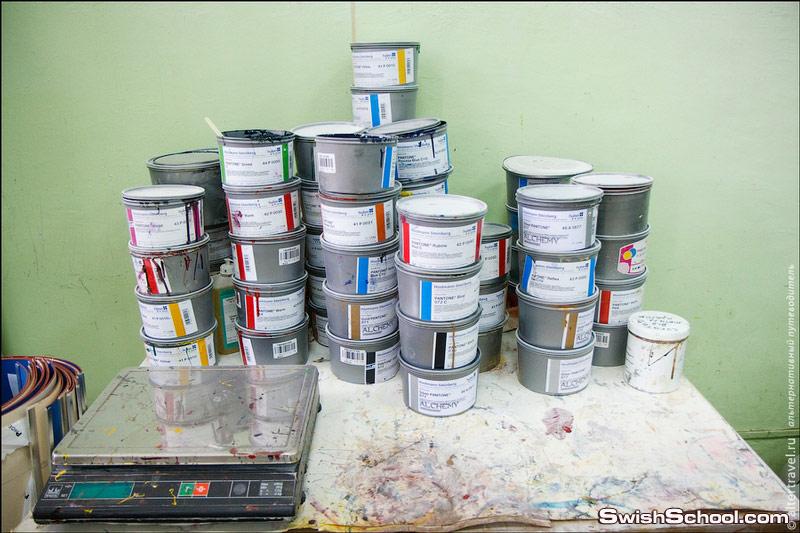 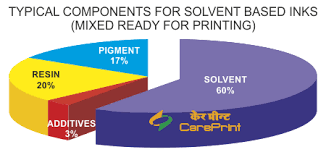 177
الدكتور بسام أبو الذهب-دائرة السلامة والصحة المِهَنية-وزارة الصحة
الخميس، 28 تموز، 2016
العَوامِل المُسَرْطِنَة الظَّنِّيَّة الممكنة (المجموعة 2-ب)] المِهَنية الكيميائية-عمليات إنتاجية عمليات الطباعة12، 23
عمليات الطباعة
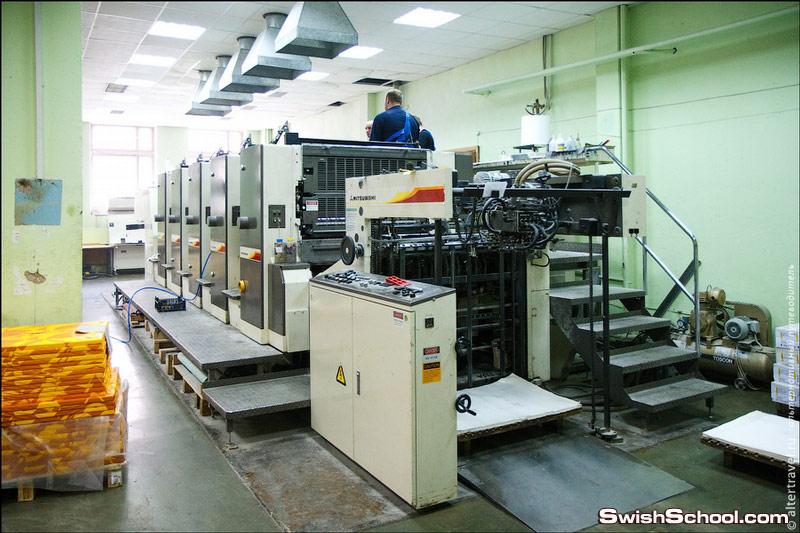 178
الدكتور بسام أبو الذهب-دائرة السلامة والصحة المِهَنية-وزارة الصحة
الخميس، 28 تموز، 2016
العَوامِل المُسَرْطِنَة الظَّنِّيَّة الممكنة (المجموعة 2-ب)] المِهَنية الكيميائية-عمليات إنتاجية إنتاج المنسوجات15
اسم العامِل المُسَرْطِن باللغة الإنجليزية

Textile production
179
الدكتور بسام أبو الذهب-دائرة السلامة والصحة المِهَنية-وزارة الصحة
الخميس، 28 تموز، 2016
العَوامِل المُسَرْطِنَة الظَّنِّيَّة الممكنة (المجموعة 2-ب)] المِهَنية الكيميائية-عمليات إنتاجية إنتاج المنسوجات15
الاستخدام والتَّعَرُّض المِهَني
يعمل في صناعة المنسوجات ما يزيد على 10 ملايين من العمال
تشتمل صناعة المنسوجات على عمليات الغزل والنسج والحياكة (التريكو) والصبغ والتجهيز النهائي، وتجري هذه العمليات على أنواع عديدة من الألياف الطبيعية والتخليقية؛ وأما المنتجات فهي الأقمشة وخيوط الغزل والسجاد
يتعرض العاملون للأغبرة المرتبطة بالمنسوجات على مدى عملية التصنيع؛ إن التعرض للمواد الكيميائية محدود أثناء عمليات الغزل والنسج والحياكة
180
الدكتور بسام أبو الذهب-دائرة السلامة والصحة المِهَنية-وزارة الصحة
الخميس، 28 تموز، 2016
العَوامِل المُسَرْطِنَة الظَّنِّيَّة الممكنة (المجموعة 2-ب)] المِهَنية الكيميائية-عمليات إنتاجية إنتاج المنسوجات15
الاستخدام والتَّعَرُّض المِهَني
العاملون في عمليات الصبغ والطباعة غالباً ما يتعرضون للأصبغة (بما في ذلك التي أساسها البنزيدين، بالإضافة إلى مجموعة من الأحماض والأسس)، والمنصعات البصرية، والمذيبات، والمثبتات العضوية
العاملون في عمليات التجهيز النهائي يتعرضون لعوامل مقاومة آثار الثني (كثير منها يطلق الفورمالدهيد)، ومعيقات اللهب (بما في ذلك مركبات الفسفور العضوية والبروم العضوية)، والعوامل المضادة للميكروبات
181
الدكتور بسام أبو الذهب-دائرة السلامة والصحة المِهَنية-وزارة الصحة
الخميس، 28 تموز، 2016
العَوامِل المُسَرْطِنَة الظَّنِّيَّة الممكنة (المجموعة 2-ب)] المِهَنية الكيميائية-عمليات إنتاجية إنتاج المنسوجات15
العُضْو المُسْتَهْدَف بالسَّرَطان  على نحو ظَنِّي (مُحْتَمَل ومُمْكِن)
بالإضافة إلى المثانة

جوف الأنف والجيوب الأنفية
182
الدكتور بسام أبو الذهب-دائرة السلامة والصحة المِهَنية-وزارة الصحة
الخميس، 28 تموز، 2016
العَوامِل المُسَرْطِنَة الظَّنِّيَّة الممكنة (المجموعة 2-ب)] المِهَنية الكيميائية-عمليات إنتاجية إنتاج المنسوجات15
العُضْو المُسْتَهْدَف بالسَّرَطان على نحو مُؤَكَّد

لا يوجد أي عضو
183
الدكتور بسام أبو الذهب-دائرة السلامة والصحة المِهَنية-وزارة الصحة
الخميس، 28 تموز، 2016
العَوامِل المُسَرْطِنَة الظَّنِّيَّة الممكنة (المجموعة 2-ب)] المِهَنية الكيميائية-عمليات إنتاجية إنتاج المنسوجات15، 23
عمليات صناعة المنسوجات
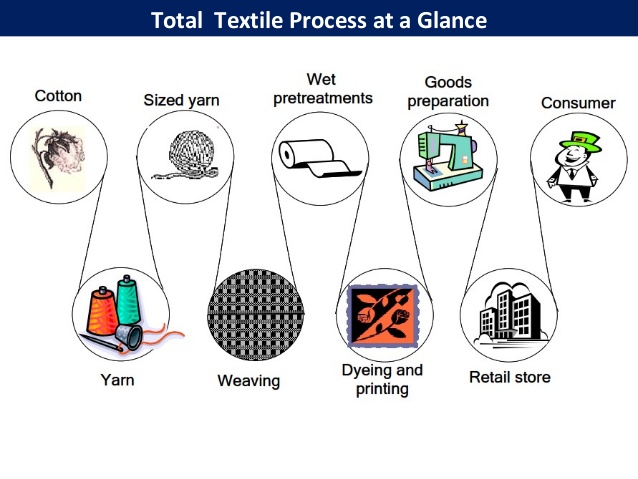 184
الدكتور بسام أبو الذهب-دائرة السلامة والصحة المِهَنية-وزارة الصحة
الخميس، 28 تموز، 2016
العَوامِل المُسَرْطِنَة الظَّنِّيَّة الممكنة (المجموعة 2-ب)] المِهَنية الكيميائية-عمليات إنتاجية إنتاج المنسوجات15، 23
وحدة الصباغة في مصنع المنسوجات
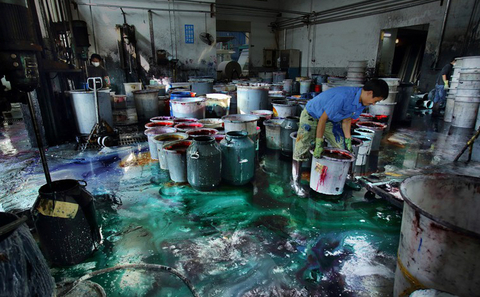 185
الدكتور بسام أبو الذهب-دائرة السلامة والصحة المِهَنية-وزارة الصحة
الخميس، 28 تموز، 2016
العَوامِل المُسَرْطِنَة الظَّنِّيَّة الممكنة (المجموعة 2-ب)] المِهَنية الكيميائية-عمليات إنتاجية إنتاج المنسوجات15، 23
مصنع المنسوجات
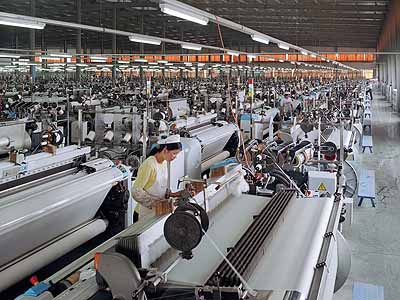 186
الدكتور بسام أبو الذهب-دائرة السلامة والصحة المِهَنية-وزارة الصحة
الخميس، 28 تموز، 2016
العَوامِل المُسَرْطِنَة الظَّنِّيَّة [المُحْتَمَلة والممكنة (المجموعة 2)] المِهَنية  الكيميائية-عمليات إنتاجية  عَوادِم مُحَرِّكات الدِّيزِل10
اسم العامِل المُسَرْطِن باللغة الإنجليزية

Diesel engine exhausts
187
الدكتور بسام أبو الذهب-دائرة السلامة والصحة المِهَنية-وزارة الصحة
الخميس، 28 تموز، 2016
العَوامِل المُسَرْطِنَة الظَّنِّيَّة [المُحْتَمَلة والممكنة (المجموعة 2)] المِهَنية  الكيميائية-عمليات إنتاجية  عَوادِم مُحَرِّكات الدِّيزِل10
الاِسْتِخْدام والتَّعَرُّض المِهَني
تُستخدَم مُحَرِّكات الدِّيزِل في المَرْكَبات بمختلف أنواعها وحجومها، وفي الآلات والأَجْهِزَة المختلفة
يَحْدُث التَّعَرُّض المِهَنِي أثناء التَّنْقيب، والعَمَل في مجال النَّقْل البَرِّي الطُرُقي وبالسكك الحَدِيْدِيَّة، والبِناء، والعَمَل على الطُرُقات، ومحطات التَّزَوُّد بالوَقود ....
تشتمل العَوامِل المُسَرْطِنَة في تلك العَوادِم على الهيدْروكَرْبونِيَّات الأَروماتِيَّة (العِطْرِيَّة) مُتَعَدِّدَة الحَلَقات، والفورْمالْدِهيد، والفِلِزَّات [الزَّرْنيخ (الأَرْسَنيك) والبِريليوم والكَادْمْيُوم والكروم والنِّيكْل ...]
188
الدكتور بسام أبو الذهب-دائرة السلامة والصحة المِهَنية-وزارة الصحة
الخميس، 28 تموز، 2016
العَوامِل المُسَرْطِنَة الظَّنِّيَّة [المُحْتَمَلة والممكنة (المجموعة 2)] المِهَنية  الكيميائية-عمليات إنتاجية  عَوادِم مُحَرِّكات الدِّيزِل10
العُضْو المُسْتَهْدَف بالسَّرَطان على نحو ظَنِّي (مُحْتَمَل ومُمْكِن)
بالإضافة إلى المثانة

لا يوجد عضو آخر
189
الدكتور بسام أبو الذهب-دائرة السلامة والصحة المِهَنية-وزارة الصحة
الخميس، 28 تموز، 2016
العَوامِل المُسَرْطِنَة الظَّنِّيَّة [المُحْتَمَلة والممكنة (المجموعة 2)] المِهَنية  الكيميائية-عمليات إنتاجية  عَوادِم مُحَرِّكات الدِّيزِل10
العُضْو المُسْتَهْدَف بالسَّرَطان على نحو مُؤَكَّد

الرِّئَة
190
الدكتور بسام أبو الذهب-دائرة السلامة والصحة المِهَنية-وزارة الصحة
الخميس، 28 تموز، 2016
العَوامِل المُسَرْطِنَة الظَّنِّيَّة [المُحْتَمَلة والممكنة (المجموعة 2)] المِهَنية  الكيميائية-عمليات إنتاجية  عَوادِم مُحَرِّكات الدِّيزِل10، 23
التَّعَرُّض لعَوادِم مُحَرِّكات الدِّيزِل من المَرْكَبات
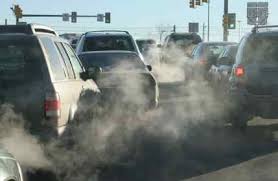 191
الدكتور بسام أبو الذهب-دائرة السلامة والصحة المِهَنية-وزارة الصحة
الخميس، 28 تموز، 2016
العَوامِل المُسَرْطِنَة الظَّنِّيَّة [المُحْتَمَلة والممكنة (المجموعة 2)] المِهَنية  الكيميائية-عمليات إنتاجية  السُّخام، كما يُشاهَد في التَّعَرُّض المِهَنِي أثناء تَنْظيف المَداخِن1، 7
اسم العامِل المُسَرْطِن باللغة الإنجليزية

Soot, as found in occupational exposure during chimney sweeps
192
الدكتور بسام أبو الذهب-دائرة السلامة والصحة المِهَنية-وزارة الصحة
الخميس، 28 تموز، 2016
العَوامِل المُسَرْطِنَة الظَّنِّيَّة [المُحْتَمَلة والممكنة (المجموعة 2)] المِهَنية  الكيميائية-عمليات إنتاجية  السُّخام، كما يُشاهَد في التَّعَرُّض المِهَنِي أثناء تَنْظيف المَداخِن1، 7
الاِسْتِخْدام والتَّعَرُّض المِهَني
تُنظَّف المَداخِن بفَراشٍ فُولَاذِيَّة طويلة تُدخَل داخل المدخنة في قسميها العلوي والسفلي. يتَعَرُّض عُمَّال تَنْظيف المَداخِن إلى السُّخام وثُنائِي أُكْسيد الكِبْريت والزَّرْنيخ (الأَرْسَنيك)
يحتوي السُّخام على المادَّة الجُسَيْمِيَّة التي تتشكل كمَنْتوج ثانوي لاِحْتِراق أو للتَحَلُّل الحَراري للمَواد العُضْوِيَّة المحتوية على الكَرْبون كالفَحْم والخَشَب وزَيْت الوَقود (الفيول) ونَفايات الزِّيوت والوَرَق واللَّدائن (البلاسْتيك) والفَضَلات المنـزلية
إن أهم مُكَوِّنات السُّخام الهيدْروكَرْبونِيَّات الأَروماتِيَّة (العِطْرِيَّة) مُتَعَدِّدَة الحَلَقات ومُضافاتها، والمُكَوِّنات اللَّاعُضْوِيَّة (أَكاسيد، وأَمْلاح، ومُرَكَّبات الكِبْريت والنِّتْرُوجين، وماء، وغازات وسَوائِل مُدْمَصَّة أخرى)
193
الدكتور بسام أبو الذهب-دائرة السلامة والصحة المِهَنية-وزارة الصحة
الخميس، 28 تموز، 2016
العَوامِل المُسَرْطِنَة الظَّنِّيَّة [المُحْتَمَلة والممكنة (المجموعة 2)] المِهَنية  الكيميائية-عمليات إنتاجية  السُّخام، كما يُشاهَد في التَّعَرُّض المِهَنِي أثناء تَنْظيف المَداخِن1، 7
العُضْو المُسْتَهْدَف بالسَّرَطان على نحو ظَنِّي (مُحْتَمَل ومُمْكِن)
بالإضافة إلى المثانة

لا يوجد عضو آخر
194
الدكتور بسام أبو الذهب-دائرة السلامة والصحة المِهَنية-وزارة الصحة
الخميس، 28 تموز، 2016
العَوامِل المُسَرْطِنَة الظَّنِّيَّة [المُحْتَمَلة والممكنة (المجموعة 2)] المِهَنية  الكيميائية-عمليات إنتاجية  السُّخام، كما يُشاهَد في التَّعَرُّض المِهَنِي أثناء تَنْظيف المَداخِن1، 7
العُضْو المُسْتَهْدَف بالسَّرَطان على نحو مُؤَكَّد

الرِّئَة
الجِلْد (يُلاحَظ السَّرَطان في الصَّفَن)
195
الدكتور بسام أبو الذهب-دائرة السلامة والصحة المِهَنية-وزارة الصحة
الخميس، 28 تموز، 2016
العَوامِل المُسَرْطِنَة الظَّنِّيَّة [المُحْتَمَلة والممكنة (المجموعة 2)] المِهَنية  الكيميائية-عمليات إنتاجية  السُّخام، كما يُشاهَد في التَّعَرُّض المِهَنِي أثناء تَنْظيف المَداخِن1، 7، 23
اِنْبِعاثات السُّخام
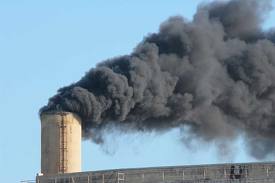 196
الدكتور بسام أبو الذهب-دائرة السلامة والصحة المِهَنية-وزارة الصحة
الخميس، 28 تموز، 2016
العَوامِل المُسَرْطِنَة الظَّنِّيَّة [المُحْتَمَلة والممكنة (المجموعة 2)] المِهَنية  الكيميائية-عمليات إنتاجية  السُّخام، كما يُشاهَد في التَّعَرُّض المِهَنِي أثناء تَنْظيف المَداخِن1، 7، 23
التَّعَرُّض للسُّخام أثناء تَنْظيف المَداخِن
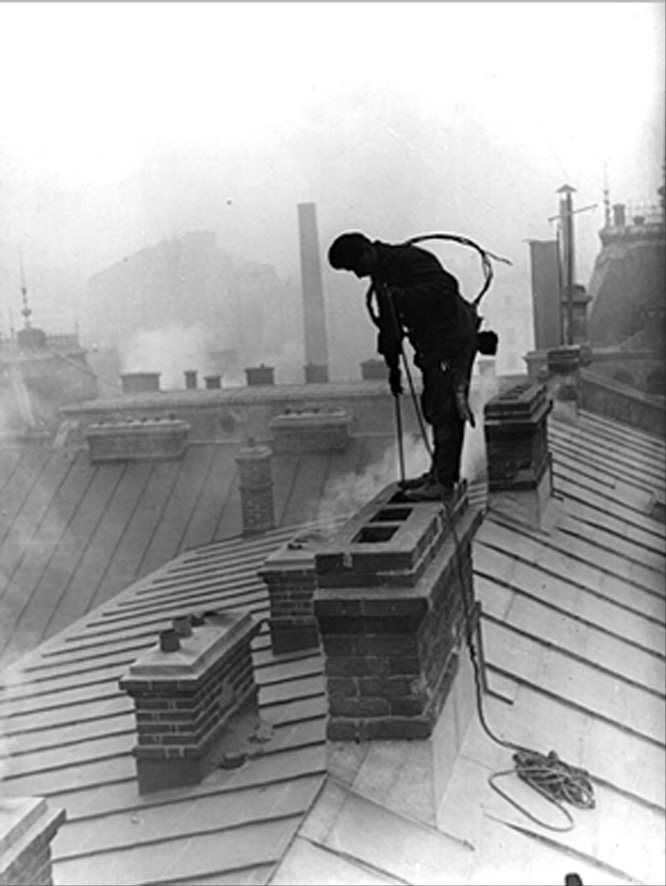 197
الدكتور بسام أبو الذهب-دائرة السلامة والصحة المِهَنية-وزارة الصحة
الخميس، 28 تموز، 2016
العَوامِل المُسَرْطِنَة الظَّنِّيَّة المُحْتَمَلة (المجموعة 2-أ)] غير المِهَنية (عادات المستهلك) الدوائية-الخافضات الفموية لسكر الدم بيوغليتازون8
اسم العامِل المُسَرْطِن باللغة الإنجليزية

Pioglitazone
198
الدكتور بسام أبو الذهب-دائرة السلامة والصحة المِهَنية-وزارة الصحة
الخميس، 28 تموز، 2016
العَوامِل المُسَرْطِنَة الظَّنِّيَّة المُحْتَمَلة (المجموعة 2-أ)] غير المِهَنية (عادات المستهلك) الدوائية-الخافضات الفموية لسكر الدم بيوغليتازون8
الرَّقَم في نظام المستخلصات الكِيمْيائِيَّة (CAS)

111025-46-8
199
الدكتور بسام أبو الذهب-دائرة السلامة والصحة المِهَنية-وزارة الصحة
الخميس، 28 تموز، 2016
العَوامِل المُسَرْطِنَة الظَّنِّيَّة المُحْتَمَلة (المجموعة 2-أ)] غير المِهَنية (عادات المستهلك) الدوائية-الخافضات الفموية لسكر الدم بيوغليتازون8
دواعي الاستعمال
إن الثيازوليدينيديونات هي الصنف الوحيد من العقاقير الفموية التخليقية التي تمارس تأثيراً مباشراً على آليات مقاومة الأنسولين وتؤدي إلى تأثير أنسوليني محسِّن وإنقاص سكر الدم
ثمة مركبان واعدان هامان منها (بيوغليتازون، وروزيغليتازون) كمعالجة فموية متواسطة بالمستقبل للنمط 2 من الداء السكري
200
الدكتور بسام أبو الذهب-دائرة السلامة والصحة المِهَنية-وزارة الصحة
الخميس، 28 تموز، 2016
العَوامِل المُسَرْطِنَة الظَّنِّيَّة المُحْتَمَلة (المجموعة 2-أ)] غير المِهَنية (عادات المستهلك) الدوائية-الخافضات الفموية لسكر الدم بيوغليتازون8
دواعي الاستعمال
استخدم البيوغليتازون لوحده أو ضمن توليفة معالجات فموية أخرى
إلى عام 2009، كان البيوغليتازون ضمن أوسع خافضات السكر الفموية استخداماً لعلاج النمط 2، ثم تناقص استخدامه لوجود دراسات تقترح ارتباطه بسرطانات المثانة، وقصور القلب، وكسور العظام
لقد حظر في فرنسا وألمانيا، لكنه لا يزال يستخدم لاسيما في الولايات المتحدة
201
الدكتور بسام أبو الذهب-دائرة السلامة والصحة المِهَنية-وزارة الصحة
الخميس، 28 تموز، 2016
العَوامِل المُسَرْطِنَة الظَّنِّيَّة المُحْتَمَلة (المجموعة 2-أ)] غير المِهَنية (عادات المستهلك) الدوائية-الخافضات الفموية لسكر الدم بيوغليتازون8
العُضْو المُسْتَهْدَف بالسَّرَطان  على نحو ظَنِّي (مُحْتَمَل ومُمْكِن)
بالإضافة إلى المثانة

لا يوجد عضو آخر
202
الدكتور بسام أبو الذهب-دائرة السلامة والصحة المِهَنية-وزارة الصحة
الخميس، 28 تموز، 2016
العَوامِل المُسَرْطِنَة الظَّنِّيَّة المُحْتَمَلة (المجموعة 2-أ)] غير المِهَنية (عادات المستهلك) الدوائية-الخافضات الفموية لسكر الدم بيوغليتازون8
العُضْو المُسْتَهْدَف بالسَّرَطان على نحو مُؤَكَّد

لا يوجد أي عضو
203
الدكتور بسام أبو الذهب-دائرة السلامة والصحة المِهَنية-وزارة الصحة
الخميس، 28 تموز، 2016
العَوامِل المُسَرْطِنَة الظَّنِّيَّة المُحْتَمَلة (المجموعة 2-أ)] غير المِهَنية (عادات المستهلك) الدوائية-الخافضات الفموية لسكر الدم بيوغليتازون8، 23
الصيغة البنيوية لـ بيوغليتازون
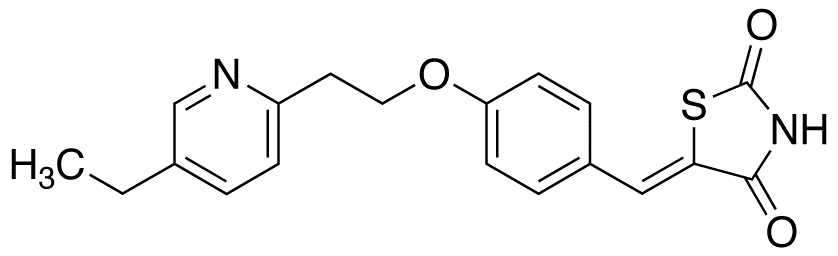 204
الدكتور بسام أبو الذهب-دائرة السلامة والصحة المِهَنية-وزارة الصحة
الخميس، 28 تموز، 2016
تشريح وبنية ووظيفة المَثانَة21، 22
التشريح
المثانة عضو مجوف بشكل البالون في الحوض، وهي جزء من الجهاز البولي؛ وتحيط غدة البروستاتة بالقسم السفلي من المثانة لدى الذكور
يتشكل البول في الكليتين، ويمر عبر الحالبين إلى المثانة حيث يخزن فيها
للمثانة جدار عضلي مرن قابل للتمدد والتقلص
عندما تمتلئ المثانة بالبول، تتقبض عضلات جدارها فيتدفق البول عبر الإحليل ويخرج من الجسم
205
الدكتور بسام أبو الذهب-دائرة السلامة والصحة المِهَنية-وزارة الصحة
الخميس، 28 تموز، 2016
تشريح وبنية ووظيفة المَثانَة21، 22، 23
التشريح
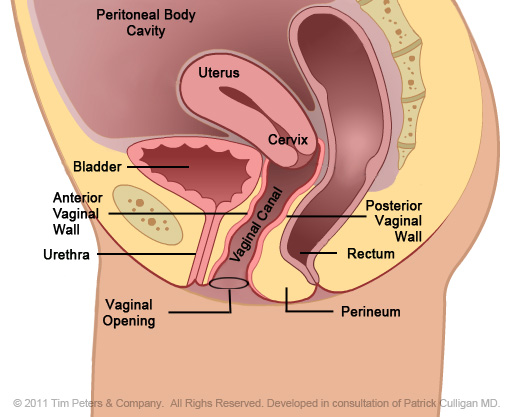 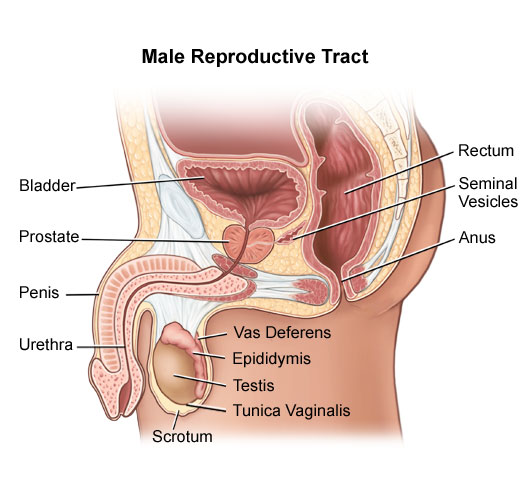 206
الدكتور بسام أبو الذهب-دائرة السلامة والصحة المِهَنية-وزارة الصحة
الخميس، 28 تموز، 2016
تشريح وبنية ووظيفة المَثانَة21، 22، 23
التشريح
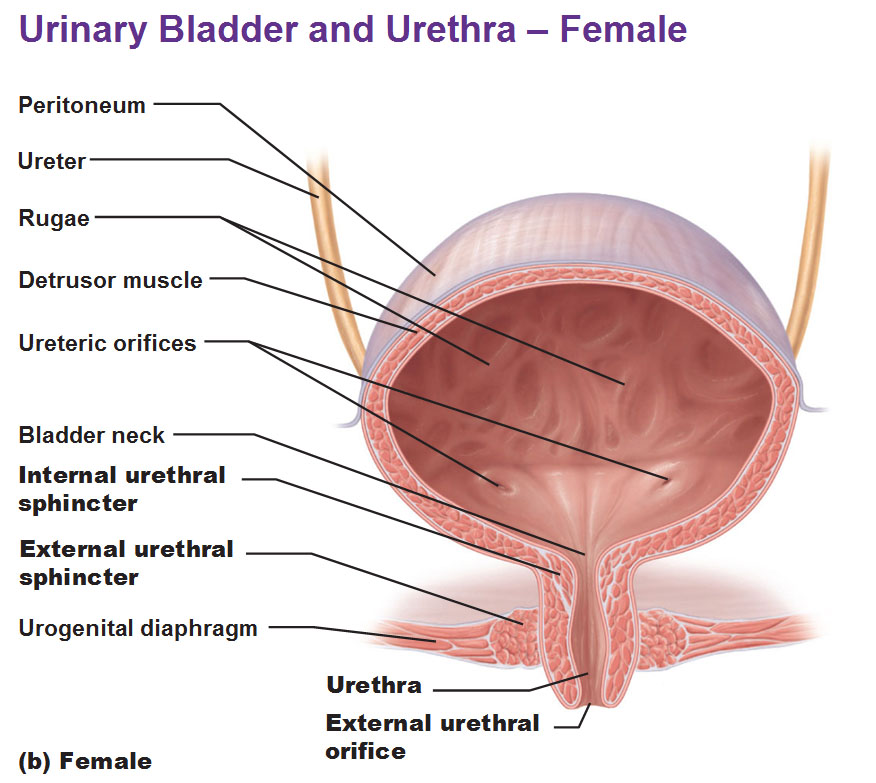 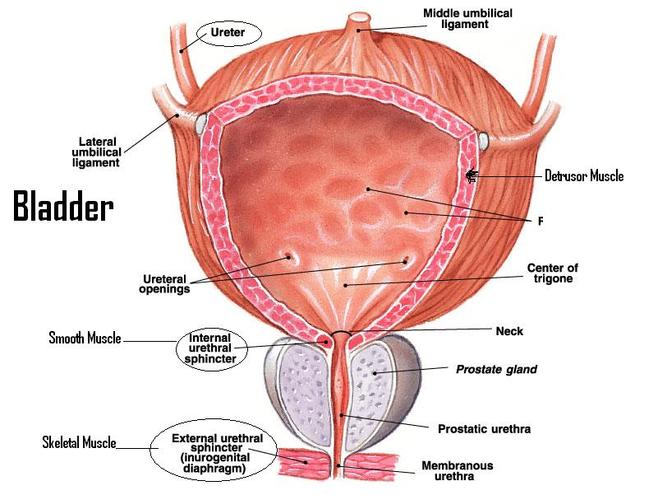 207
الدكتور بسام أبو الذهب-دائرة السلامة والصحة المِهَنية-وزارة الصحة
الخميس، 28 تموز، 2016
تشريح وبنية ووظيفة المَثانَة21
طبقات المثانة
لجدار المثانة 3 طبقات-من الداخل إلى الخارج-:
الظِهارة البولية: تبطن داخل المثانة والحالبين والإحليل، وتتكون من خلايا ظهارية بولية (تدعى أيضاً الخلايا الانتقالية). تمنع هذه الطبقة امتصاص البول إلى داخل الجسم
الصفيحة المخصوصة: طبقة من النسيج الضام، تفصل الظهارة عن الطبقة العضلية الخارجية، وتحتوي على أوعية دموية وأعصاب وغدد
العضلية: وهي الطبقة الخارجية، وتتألف من 3 طبقات من النسيج العضلي الأملس تدعى العضلات الطولانية الداخلية والدائرية المتوسطة والطولانية الخارجية
ثمة 3 طبقات أخرى من النسيج تفصل المثانة عن الأعضاء المجاورة، وهي:
المصلية: غشاء رقيق من النسيج الضام، يتواجد في القسم العلوي من المثانة
الغِلالَة البرانية: نسيج ضام يغطي مناطق من المثانة لا تتواجد فيها الطبقة المصلية
الدهنية المحيطة بالمثانة: طبقة دهنية تحيط بالمثانة، وهي خارج الطبقة المصلية والغلالة البرانية
208
الدكتور بسام أبو الذهب-دائرة السلامة والصحة المِهَنية-وزارة الصحة
الخميس، 28 تموز، 2016
تشريح وبنية ووظيفة المَثانَة21، 23
طبقات المثانة
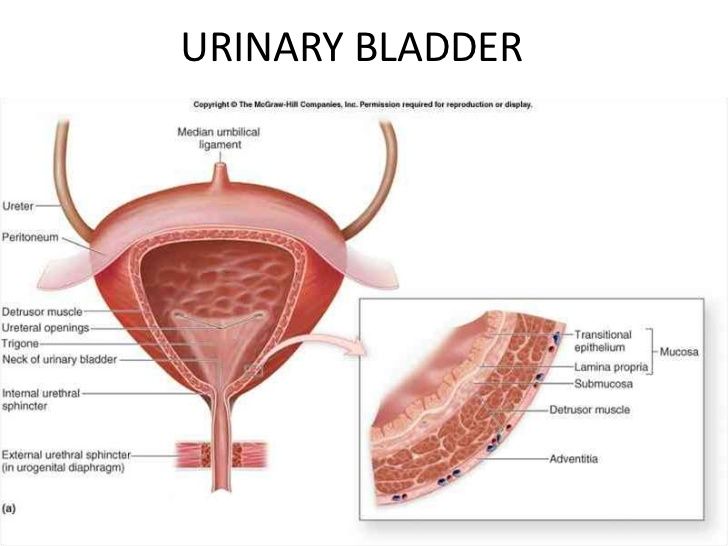 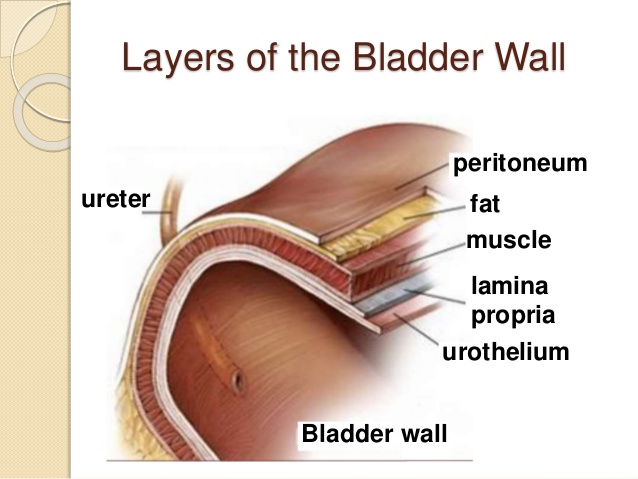 209
الدكتور بسام أبو الذهب-دائرة السلامة والصحة المِهَنية-وزارة الصحة
الخميس، 28 تموز، 2016
تشريح وبنية ووظيفة المَثانَة21، 23
الوظائف
تخزين البول (تخزن المثانة حوالي 
    500مل من البول)
إرسال البول إلى الإحليل، حيث تتقبض
   عضلات جدار المثانة عندما تمتلئ،
   ويخرج البول من الجسم
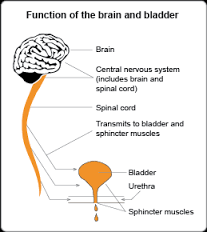 210
الدكتور بسام أبو الذهب-دائرة السلامة والصحة المِهَنية-وزارة الصحة
الخميس، 28 تموز، 2016
عوامل الخطر1، 17، 21، 22
التدخين
التعرض المهني للمواد الكيميائية
التهييج المزمن للمثانة
المعالجة الكيميائية
المعالجة الإشعاعية
القصة الشخصية لسرطان في المسلك البولي
عيوب المثانة الولادية
المنتجات الثانوية للكلورة
211
الدكتور بسام أبو الذهب-دائرة السلامة والصحة المِهَنية-وزارة الصحة
الخميس، 28 تموز، 2016
عوامل الخطر1، 17، 21، 22
تلوث ماء الشرب بالزرنيخ
عوامل جينية
العمر
نوع الجنس
العِرْق
النظام الغذائي
الداء السكري من النمط 2
رضوض النخاع
212
الدكتور بسام أبو الذهب-دائرة السلامة والصحة المِهَنية-وزارة الصحة
الخميس، 28 تموز، 2016
عوامل الخطر1، 17، 21، 22
إصابة النساء بالتصلب الجهازي
داء كُرون (داء الورم الحبيبي الالتهابي الهضمي المزمن)
داء السيلان
سرطان المثانة العائلي
الإياس الباكر
الإنجاب
متلازمة داون (تثلث الصبغي 21)
النشلط البدني
قد يوجد ارتباط بين سرطان المثانة و: عدم تناول الماء بكميات كبيرة، وإضافة المحليات الصنعية للطعام والمشروبات، واستهلاك المسكرات (المشروبات الكحولية)
213
الدكتور بسام أبو الذهب-دائرة السلامة والصحة المِهَنية-وزارة الصحة
الخميس، 28 تموز، 2016
عوامل الخطر1، 17، 21، 22
تدخين التبغ
التدخين مسؤول عن 50٪ من سرطانات المثانة لدى الذكور، وعن 40٪ من سرطانات المثانة لدى الإناث
الخطر لدى المدخنين أكبر 2-6 مرات بالمقارنة مع غير المدخنين
بالإضافة إلى السجائر، السيجار والغليون يسببان سرطان المثانة أيضاً
يبقى خطر السرطان ماثلاً حتى لدى المنقطعين عن التدخين
يعزى سرطان المثانة لدى المدخنين إلى الأمينات العطرية (بيتا-نافثيلأمين، وبعض النيتروزأمينات الحلقية)، والزرنيخ
علاقة الجرعة-الاستجابة ذات تناسب طردي
علاقة عدد سنوات التدخين-الاستجابة ذات تناسب طردي
علاقة سن البدء بالتدخين- الاستجابة ذات تناسب عكسي
تكرار التبول ينقص الخطر
214
الدكتور بسام أبو الذهب-دائرة السلامة والصحة المِهَنية-وزارة الصحة
الخميس، 28 تموز، 2016
عوامل الخطر1، 17، 21، 22
التعرض المهني للمواد الكيميائية
سواء أكان التعرض لمواد كيميائية محددة، أو التعرض أثناء العمليات الإنتاجية، أو التعرض أثناء ممارسة بعض المهن
ثمة تآزر بين التدخين والتعرض المهني
التهييج المزمن للمثانة
بسبب التهاب في المثانة (التهاب المسالك البولية المزمن كما يحدث لدى مرضى الشلل الرباعي، داء البلهارسية الدموية حيث يزداد الخطر 2-15 ضعفاً في المناطق المخموجة)
أو بسبب  رض المثانة (الاستخدام المستمر للقثاطر البولية، حصيات المثانة)
215
الدكتور بسام أبو الذهب-دائرة السلامة والصحة المِهَنية-وزارة الصحة
الخميس، 28 تموز، 2016
عوامل الخطر1، 17، 21، 22
المعالجة الكيميائية
لاسيما بالسيكلوفسفاميد (تناول الماء بكميات كبيرة مفيد جداً أثناء المعالجة الكيميائية)
المعالجة الإشعاعية
لاسيما على البطن أو الحوض (عنق الرحم، البوق، البروستاتة)، وسرطانات الرأس والعنق، وسرطانات الرئة
الأحياء المتعرضون للقنابل الذرية والحوادث النووية
القصة الشخصية لسرطان في المسلك البولي
كالمثانة، الحالب، الحويضة، الإحليل
216
الدكتور بسام أبو الذهب-دائرة السلامة والصحة المِهَنية-وزارة الصحة
الخميس، 28 تموز، 2016
عوامل الخطر1، 17، 21، 22
عيوب المثانة الولادية
المُرَيطاء (urachus) [قناة جنينية تصل المثانة بالسِّقاء (allantois)]
الإكْشاف (exstrophy) (الانقلاب للخارج)
217
الدكتور بسام أبو الذهب-دائرة السلامة والصحة المِهَنية-وزارة الصحة
الخميس، 28 تموز، 2016
عوامل الخطر1، 17، 21، 22، 23
عيوب المثانة الولادية-المُرَيطاء (urachus)
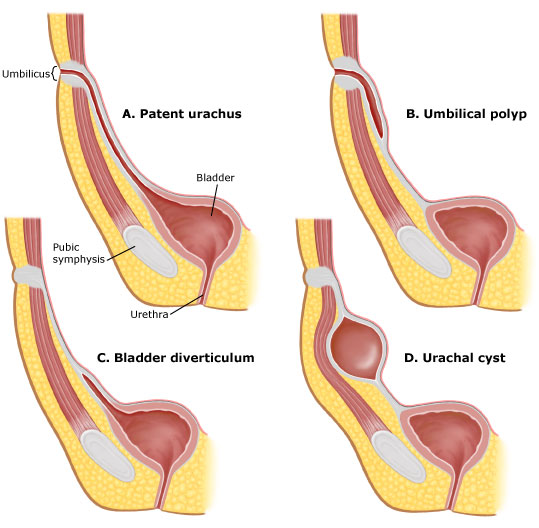 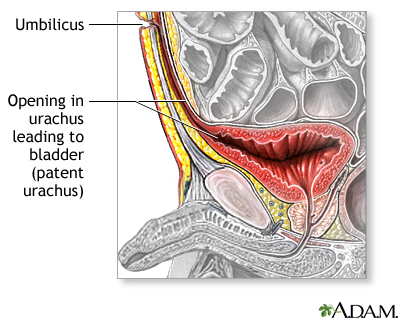 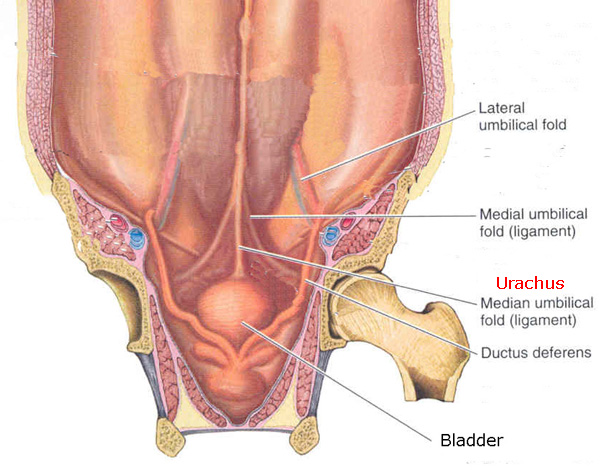 218
الدكتور بسام أبو الذهب-دائرة السلامة والصحة المِهَنية-وزارة الصحة
الخميس، 28 تموز، 2016
عوامل الخطر1، 17، 21، 22، 23
عيوب المثانة الولادية-الإكْشاف (exstrophy) (الانقلاب للخارج)
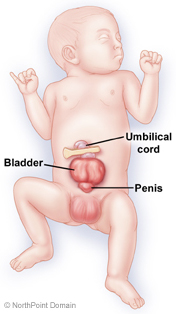 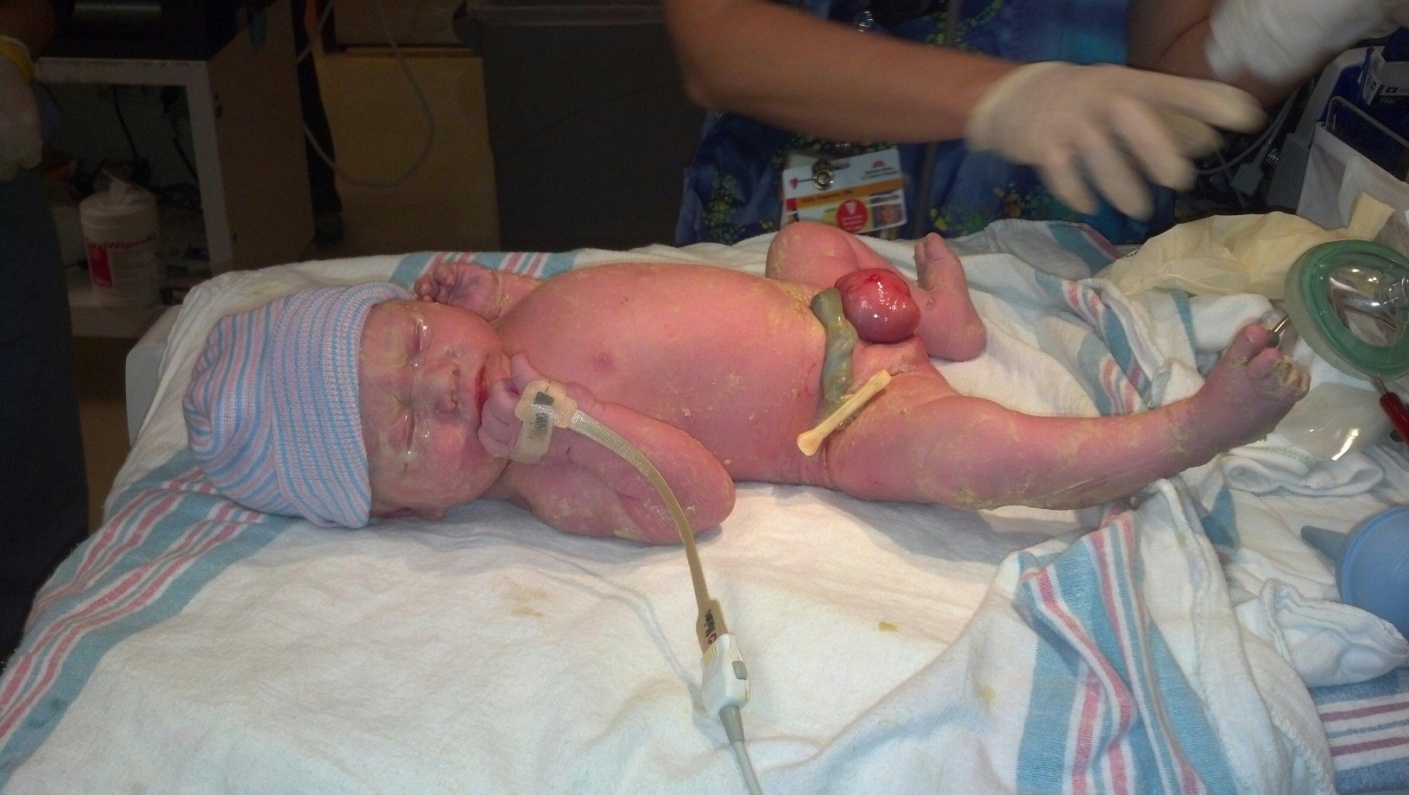 219
الدكتور بسام أبو الذهب-دائرة السلامة والصحة المِهَنية-وزارة الصحة
الخميس، 28 تموز، 2016
عوامل الخطر1، 17، 21، 22
المنتجات الثانوية للكلورة
لاسيما ثلاثي هالوميثانات
تحدث هذه المركبات بسبب استخدام الكلور لتطهير مياه الشرب والمسابح
إن خطر عدم تطهير الماء أكبر كثيراً من خطر حدوث سرطان المثانة
تلوث ماء الشرب بالزرنيخ
ثبت أنه يسبب سرطان المثانة
220
الدكتور بسام أبو الذهب-دائرة السلامة والصحة المِهَنية-وزارة الصحة
الخميس، 28 تموز، 2016
عوامل الخطر1، 17، 21، 22
عوامل جينية
كثيراً ما تبدي الأورام اللاغزوية منخفضة الدرجة طفرات مُفَعِّلَة للجين FGFR3 
   (fibroblast growth factor receptor 3)  وتعطيل كابتات أورام متعددة في الصبغي 9. يرافق المرض عالي الدرجة والغزوي درجة عالية من اللاثبات الجيني، واختلال الصيغة الصبغية، وتبدلا في عدد وافر من جينات كابحات الورم والجينات الورمية، بما في ذلك على الأغلب TP53
221
الدكتور بسام أبو الذهب-دائرة السلامة والصحة المِهَنية-وزارة الصحة
الخميس، 28 تموز، 2016
عوامل الخطر1، 17، 21، 22
العمر
يحدث سرطان المثانة بعمر يفوق 60 عاماً 
نوع الجنس
سرطان المثانة أكثر حدوثاً لدى الذكور
العِرْق
سرطان المثانة أكثر حدوثاً لدى البيض
222
الدكتور بسام أبو الذهب-دائرة السلامة والصحة المِهَنية-وزارة الصحة
الخميس، 28 تموز، 2016
عوامل الخطر1، 17، 21، 22
النظام الغذائي
السيلينيوم وفيتامين D والخضار والفاكهة تنقص الخطر
الداء السكري من النمط 2
يزداد الخطر، وقد يكون السبب تناول دواء بيوغليتازون
رضوض النخاع
يزداد الخطر، وقد يكون السبب القثاطر البولية الدائمة أو أخماج المثانة
إصابة النساء بالتصلب الجهازي
يزداد الخطر وقد يكون السبب تناول دواء سيكلوفوسفاميد
223
الدكتور بسام أبو الذهب-دائرة السلامة والصحة المِهَنية-وزارة الصحة
الخميس، 28 تموز، 2016
عوامل الخطر1، 17، 21، 22
داء كُرون (داء الورم الحبيبي الالتهابي الهضمي المزمن)
يزداد الخطر
داء السيلان
يزداد الخطر، وقد يكون السبب الالتهاب والتخريش (التهييج)
سرطان المثانة العائلي
حالات نادرة، لاسيما المصابين بعمر أقل من 45 سنة، ولاسيما المصابين من القرابة الأولى (الأبوين، الأخت، الأخ)
الإياس الباكر
يزداد الخطر، لاسيما حدوث الإياس قبل سن 45 سنة، ولاسيما في حال استئصال المبيضين
224
الدكتور بسام أبو الذهب-دائرة السلامة والصحة المِهَنية-وزارة الصحة
الخميس، 28 تموز، 2016
عوامل الخطر1، 17، 21، 22
الإنجاب لدى النساء
سرطان المثانة أقل حدوثاً لدى اللاتي أنجبن بالمقارنة مع اللاتي لم ينجبن
متلازمة داون (تثلث الصبغي 21)
ينقص الخطر
النشاط البدني
ينقص الخطر
225
الدكتور بسام أبو الذهب-دائرة السلامة والصحة المِهَنية-وزارة الصحة
الخميس، 28 تموز، 2016
عوامل الخطر1، 17، 21، 22، 23
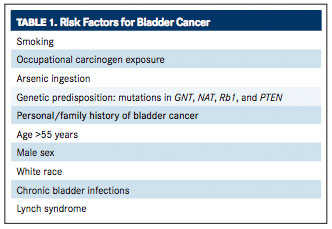 226
الدكتور بسام أبو الذهب-دائرة السلامة والصحة المِهَنية-وزارة الصحة
الخميس، 28 تموز، 2016
الوقاية1، 17
عدم تدخين التبغ والتوقف عنه
التقيد بإجراءات التحكم الهندسية والبيئية والفردية والتنظيمية والإدارية للوقاية من الأمراض المهنية في حال التعرض أثناء العمل للعوامل المهنية المسببة للورم
المعالجة الفعالة لالتهابات المسالك البولية بعد حدوثها مباشرة
تفادي الاحتشار بالبلهارسية الدموية
الحد من تلوث مياه الشرب بالزرنيخ
227
الدكتور بسام أبو الذهب-دائرة السلامة والصحة المِهَنية-وزارة الصحة
الخميس، 28 تموز، 2016
الوقاية1، 17، 23
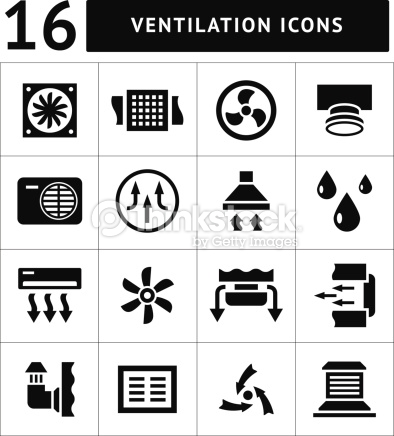 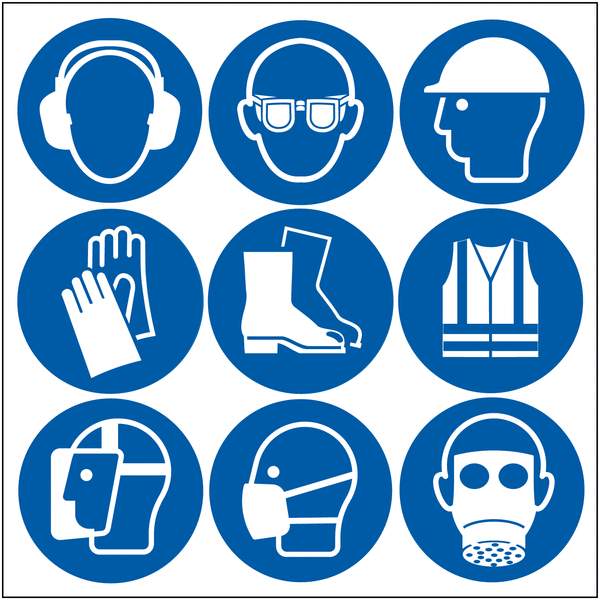 228
الدكتور بسام أبو الذهب-دائرة السلامة والصحة المِهَنية-وزارة الصحة
الخميس، 28 تموز، 2016
الكشف المبكر1، 21
اللجوء ذوي الخطر العالي إلى الأطباء 
المدخنون
المعرضون للمواد الكيميائية
الذين يعانون من التهييج المزمن للمثانة
من الممكن إجراء
تحليل البول (الكشف المجهري عن الدم)
دراسة خلوية للبول (الكشف عن خلايا الظهارة البولية)
229
الدكتور بسام أبو الذهب-دائرة السلامة والصحة المِهَنية-وزارة الصحة
الخميس، 28 تموز، 2016
العلامات والأعراض1، 21
المبكرة
عدم وجود أي علامات أو أعراض
طرح الدم مع البول (بيلة دموية)
ازدياد تواتر التبول
الحاجة الملحة الشديدة للتبول
اضطراب التبول
الشعور بالحرق والألم أثناء التبول
230
الدكتور بسام أبو الذهب-دائرة السلامة والصحة المِهَنية-وزارة الصحة
الخميس، 28 تموز، 2016
العلامات والأعراض1، 21
المتأخرة
نقص الشهية، نقص الوزن، فقر الدم، الحمى، تبدل عادات التغوط،
ألم في المستقيم، أو الشرج، أو الحوض، أو الخاصرة، أو فوق العانة، أو العظم
كتلة في الحوض
تورم في الساقين أو الصفن أو الفرج
231
الدكتور بسام أبو الذهب-دائرة السلامة والصحة المِهَنية-وزارة الصحة
الخميس، 28 تموز، 2016
العلامات والأعراض1، 21، 23
232
الدكتور بسام أبو الذهب-دائرة السلامة والصحة المِهَنية-وزارة الصحة
الخميس، 28 تموز، 2016
أنواع السرطان17، 22
السرطانة (الكارسينوما) الظهارية البولية (الانتقالية) اللاغزوية والغزوية (أكثر من 90٪ من سرطانات المثانة)
السرطانة (الكارسينوما) حرشفية الخلايا (1-5٪)
السرطانة الغدية (الأدينوكارسينوما) (1-2٪)
السرطانة (الكارسينوما) صغيرة الخلايا
ساركومة المثانة (النسيج العضلي)

السرطانات المنتقلة إلى المثانة: البروستاتة، المستقيم، المبيض، الرحم، عنق الرحم

   إن كافة الأنماط الفرعية تتطور من الظهارة البولية وتبدي معالم شكلية مميزة. غالباً ما تبدي السرطانات الغزوية معالم مختلطة، بما في ذلك أكثر من نمط ظاهري واحد
233
الدكتور بسام أبو الذهب-دائرة السلامة والصحة المِهَنية-وزارة الصحة
الخميس، 28 تموز، 2016
أنواع السرطان17، 22، 23
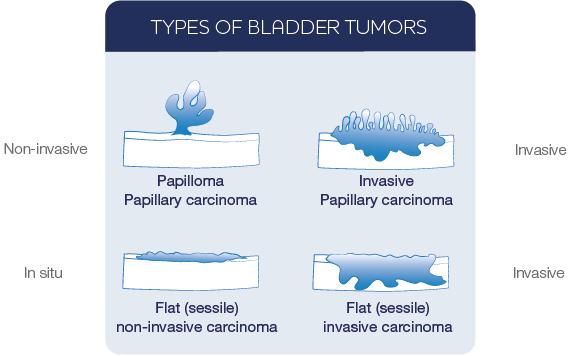 234
الدكتور بسام أبو الذهب-دائرة السلامة والصحة المِهَنية-وزارة الصحة
الخميس، 28 تموز، 2016
أنواع السرطان17، 22، 23
كارسينوما الظهارة البولية (الانتقالية) جيدة التمايز
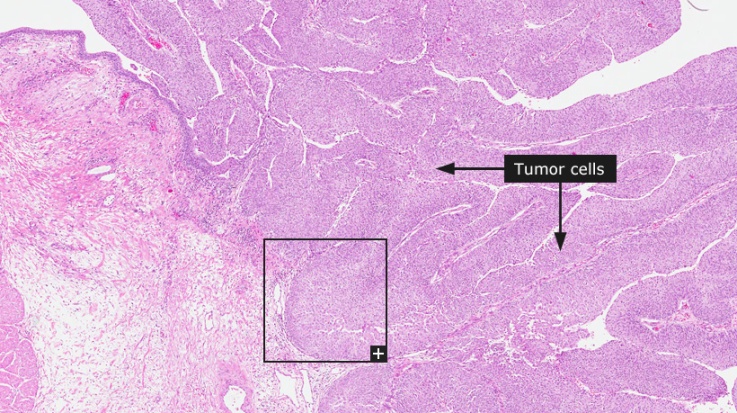 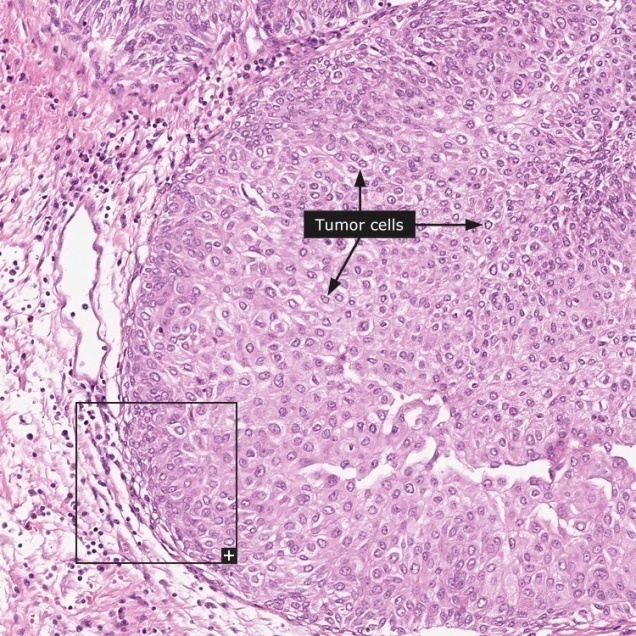 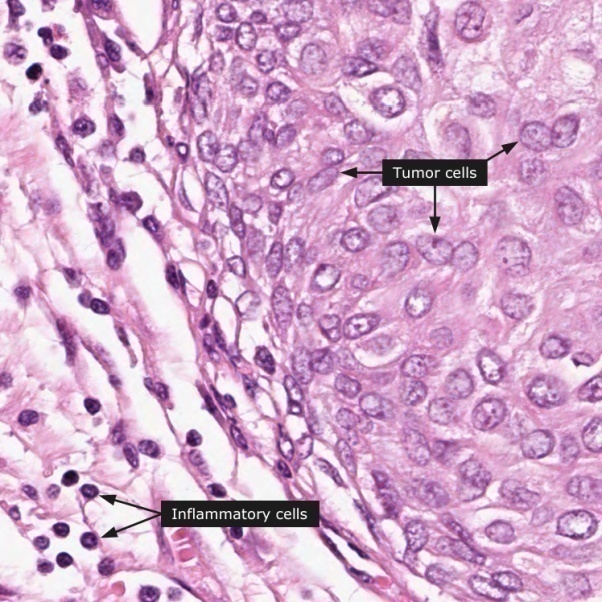 235
الدكتور بسام أبو الذهب-دائرة السلامة والصحة المِهَنية-وزارة الصحة
الخميس، 28 تموز، 2016
السرطان (STAGE) مرا حل   (الورم، العقد، النقائل)21، 22 TNM
236
الدكتور بسام أبو الذهب-دائرة السلامة والصحة المِهَنية-وزارة الصحة
الخميس، 28 تموز، 2016
السرطان (STAGE) مرا حل   (الورم، العقد، النقائل)21، 22 TNM
237
الدكتور بسام أبو الذهب-دائرة السلامة والصحة المِهَنية-وزارة الصحة
الخميس، 28 تموز، 2016
السرطان (STAGE) مرا حل  TNM  (الورم، العقد، النقائل)21، 22، 23
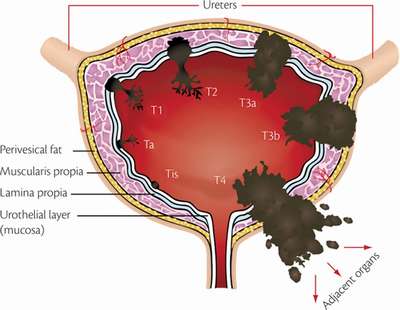 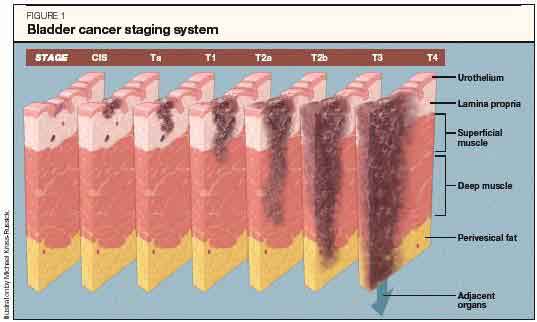 238
الدكتور بسام أبو الذهب-دائرة السلامة والصحة المِهَنية-وزارة الصحة
الخميس، 28 تموز، 2016
درجات (GRADE) السرطان21
239
الدكتور بسام أبو الذهب-دائرة السلامة والصحة المِهَنية-وزارة الصحة
الخميس، 28 تموز، 2016
النقائل21، 22
العقد اللمفية
البروستاتة
المهبل
الرحم
المستقيم
جدار البطن أو الحوض
الرئة
العظم
الكبد
240
الدكتور بسام أبو الذهب-دائرة السلامة والصحة المِهَنية-وزارة الصحة
الخميس، 28 تموز، 2016
النقائل21، 22، 23
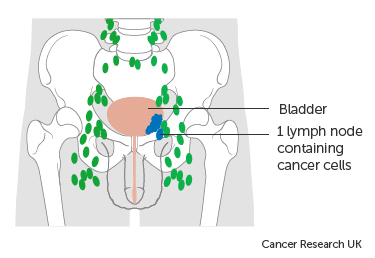 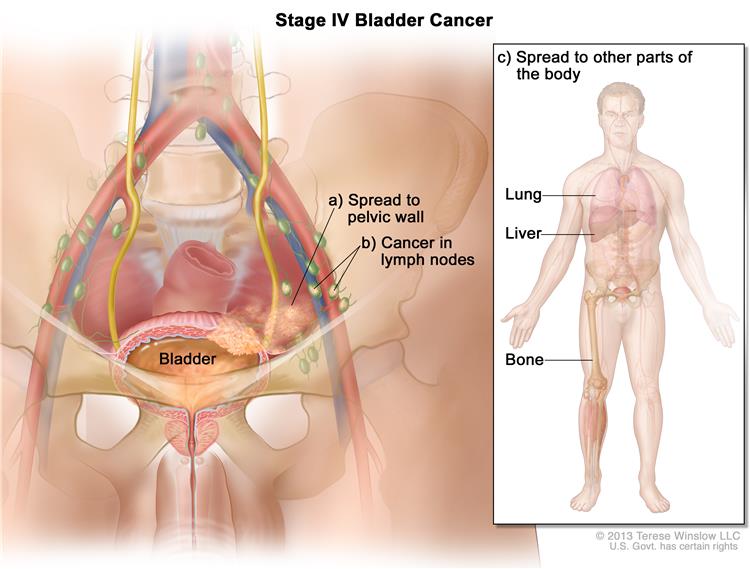 241
الدكتور بسام أبو الذهب-دائرة السلامة والصحة المِهَنية-وزارة الصحة
الخميس، 28 تموز، 2016
الورم الناكس21
الورم عاد بعد معالجته
عاد موضعياً: الورم عاد إلى نفس مكانه الأولي الذي بدأ منه
عاد ناحياً: الورم عاد إلى العقد أو النسج المجاورة لمكانه الأولي
عاد بعيداً: الورم عاد إلى مكان آخر من الجسم
242
الدكتور بسام أبو الذهب-دائرة السلامة والصحة المِهَنية-وزارة الصحة
الخميس، 28 تموز، 2016
طرائق التحري17، 22
لم تكلل طرائق التحري عن سرطان المثانة بالنجاح بسبب الحدوث المنخفض لهذا السرطان، وقلة نوعية وحساسية الاختبارات
الدم في البول: الفائدة محدودة، ينجم عن أسباب كثيرة أخرى
243
الدكتور بسام أبو الذهب-دائرة السلامة والصحة المِهَنية-وزارة الصحة
الخميس، 28 تموز، 2016
إجراءات التشخيص21، 22
القصة المرضية والفحص البدني
تنظير المثانة
الخزعة
تصوير الجهاز البولي الوريدي (تصوير الحويضة الوريدي)
فحص البول
الدراسة السيتولوجية للبول
الواسمات الورمية في البول
تعداد عام للدم
الاختبارات الدموية الكيميائية
اختبار معدل الترشيح الكبيبي
اختبارات تحديد المراحل
244
الدكتور بسام أبو الذهب-دائرة السلامة والصحة المِهَنية-وزارة الصحة
الخميس، 28 تموز، 2016
إجراءات التشخيص21، 22
القصة المرضية والفحص البدني
الأعراض
كافة الأحداث الطبية
عوامل الخطر: التبغ، التعرض المهني، عوامل تهيج المثانة، المعالجة الكيميائية، المعالجة الإشعاعية
القصة العائلية لسرطان المثانة
الفحص البدني
فحص الحوض، البطن، العقد اللمفية في المغبن والعنق ...، المس المهبلي، الفحص الأصبعي المستقيمي
245
الدكتور بسام أبو الذهب-دائرة السلامة والصحة المِهَنية-وزارة الصحة
الخميس، 28 تموز، 2016
إجراءات التشخيص21، 22
تنظير المثانة
من أجل التشخيص والمعالجة
من أجل الحصول على الخزعة وعينة البول
التنظير التألقي (وضع صباغ البورفرين في المثانة)
246
الدكتور بسام أبو الذهب-دائرة السلامة والصحة المِهَنية-وزارة الصحة
الخميس، 28 تموز، 2016
إجراءات التشخيص21، 22، 23
تنظير المثانة
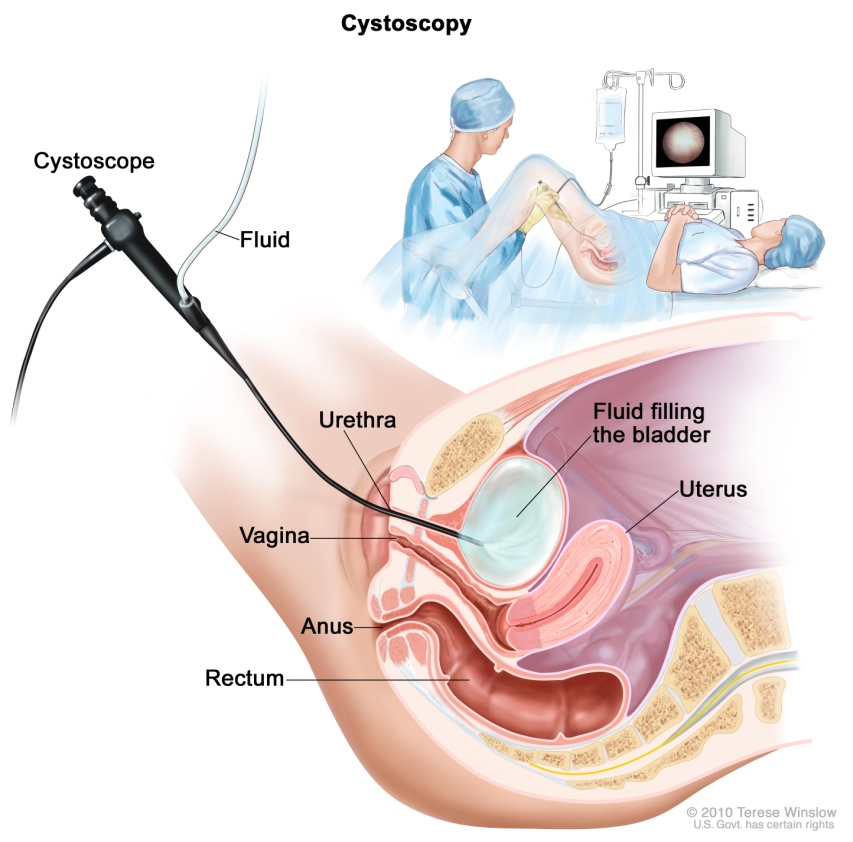 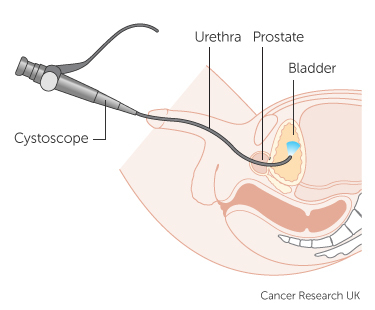 247
الدكتور بسام أبو الذهب-دائرة السلامة والصحة المِهَنية-وزارة الصحة
الخميس، 28 تموز، 2016
إجراءات التشخيص21، 22، 23
تنظير المثانة
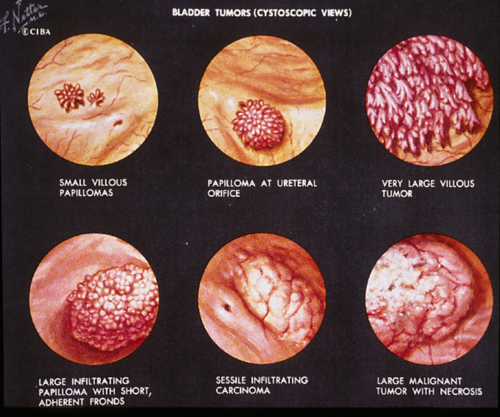 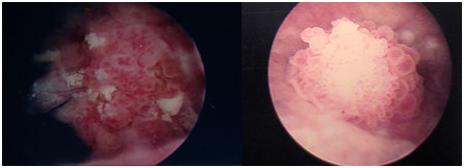 248
الدكتور بسام أبو الذهب-دائرة السلامة والصحة المِهَنية-وزارة الصحة
الخميس، 28 تموز، 2016
إجراءات التشخيص21، 22، 23
الخزعة
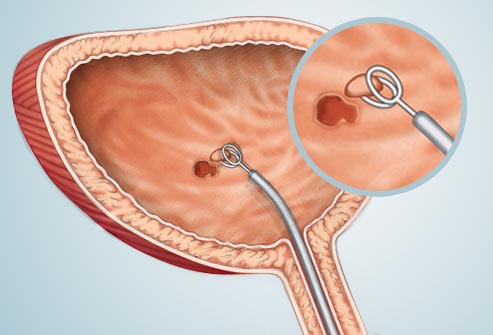 249
الدكتور بسام أبو الذهب-دائرة السلامة والصحة المِهَنية-وزارة الصحة
الخميس، 28 تموز، 2016
إجراءات التشخيص21، 22
تصوير الحويضة الوريدي
   (intravenous pyelography)
التصوير بالإشعاع السيني للجهاز البولي (الكلية والحالبان والمثانة والإحليل)، حيث يحقن في الوريد وسط تباين يتركز في البول (يود ظليل للأشعة)، ويبدأ التصوير حالما يبدأ طرح اليود في الجهاز البولي
250
الدكتور بسام أبو الذهب-دائرة السلامة والصحة المِهَنية-وزارة الصحة
الخميس، 28 تموز، 2016
إجراءات التشخيص21، 22، 23
تصوير الحويضة الوريدي
   (intravenous pyelography)
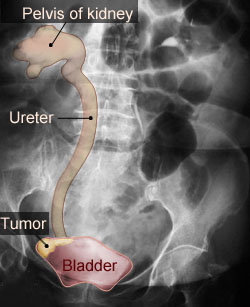 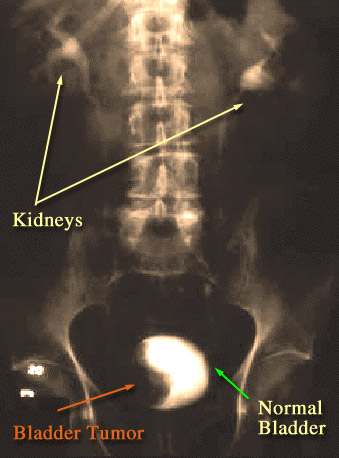 251
الدكتور بسام أبو الذهب-دائرة السلامة والصحة المِهَنية-وزارة الصحة
الخميس، 28 تموز، 2016
إجراءات التشخيص21، 22
فحص البول
التحري عن الدم
زرع البول
252
الدكتور بسام أبو الذهب-دائرة السلامة والصحة المِهَنية-وزارة الصحة
الخميس، 28 تموز، 2016
إجراءات التشخيص21، 22
الدراسة السيتولوجية للبول
تتم على البول الذي يجمع مباشرة أو بالمنظار
التهجين في الموضع التألقي
   (fluorescence in situ hybridization)؛ يستخدم للبحث عن تبدلات معينة في الصبغيات في خلايا المثانة، حيث تستعمل أصبغة معينة تتعلق بأجزاء معينة لبعض الصبغيات
253
الدكتور بسام أبو الذهب-دائرة السلامة والصحة المِهَنية-وزارة الصحة
الخميس، 28 تموز، 2016
إجراءات التشخيص21، 22، 23
الدراسة السيتولوجية للبول
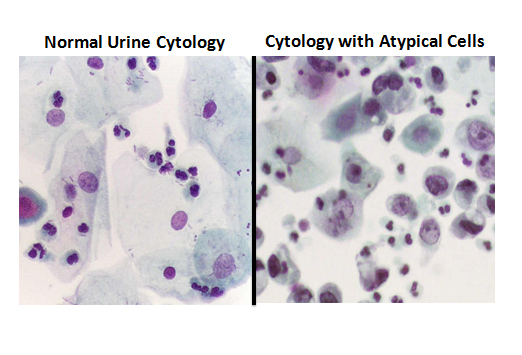 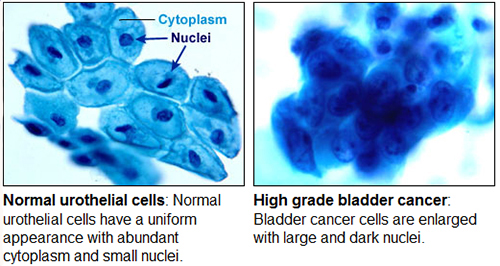 254
الدكتور بسام أبو الذهب-دائرة السلامة والصحة المِهَنية-وزارة الصحة
الخميس، 28 تموز، 2016
إجراءات التشخيص21، 22
الواسمات الورمية في البول
Bladder tumour–associated antigen (BTA)
Nuclear matrix proteins (NMP)
Mucin and carcinoembryonic antigen (CEA)
تعداد عام للدم
لكشف فقر الدم
الاختبارات الدموية الكيميائية
وظيفة الكلية، وظيفة الكبد (نقائل)، الفوسفاتاز القلوية (نقائل إلى العظم)
255
الدكتور بسام أبو الذهب-دائرة السلامة والصحة المِهَنية-وزارة الصحة
الخميس، 28 تموز، 2016
إجراءات التشخيص21، 22
اختبارات تحديد المراحل
تنظير المثانة
الخزعة
تصوير الحويضة الوريدي
فحوص الدم
التفرس المقطعي المحوسب (CT Scan)، والتصوير المقطعي مع تصوير الحويضة الوريدي، والصوت الفائق
تجرى لمنطقة البطن والحوض لتحديد تموضع الورم وخصائصه، وما حوله، ونقائله
تفرس (scan) العظم
إعطاء مادة مشعة لتحديد مدى انتشار الورم إلى العظام
256
الدكتور بسام أبو الذهب-دائرة السلامة والصحة المِهَنية-وزارة الصحة
الخميس، 28 تموز، 2016
إجراءات التشخيص21، 22، 23
التفرس المقطعي المحوسب (CT Scan)
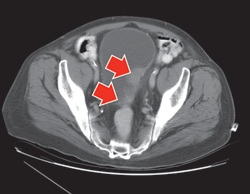 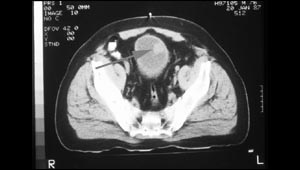 257
الدكتور بسام أبو الذهب-دائرة السلامة والصحة المِهَنية-وزارة الصحة
الخميس، 28 تموز، 2016
إجراءات التشخيص21، 22، 23
الصوت الفائق
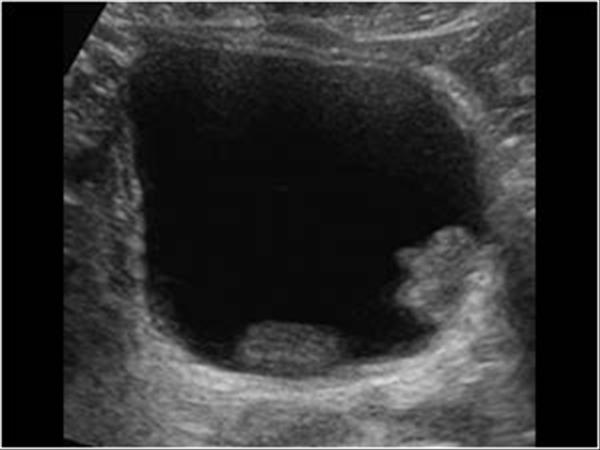 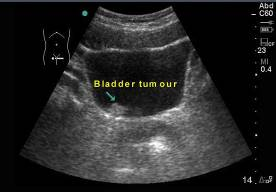 258
الدكتور بسام أبو الذهب-دائرة السلامة والصحة المِهَنية-وزارة الصحة
الخميس، 28 تموز، 2016
إجراءات التشخيص21، 22، 23
تفرس(scan)  العظم
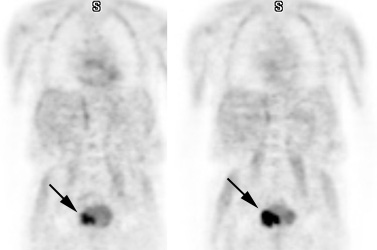 259
الدكتور بسام أبو الذهب-دائرة السلامة والصحة المِهَنية-وزارة الصحة
الخميس، 28 تموز، 2016
المعالجة21، 22
تعتمد المعالجة على مرحلة الورم ودرجته وتوضعه والصحة العامة للمريض
 الجراحة
المعالجة المناعية
المعالجة الكيميائية
المعالجة الإشعاعية
رعاية المتابعة
260
الدكتور بسام أبو الذهب-دائرة السلامة والصحة المِهَنية-وزارة الصحة
الخميس، 28 تموز، 2016
المعالجة21، 22
الجراحة
القطع بطريق الإحليل
استئصال المثانة الجزئي أو القِطَعي
استئصال المثانة الجذري: استئصال المثانة والنسيج الشحمي المحيط والعقد اللمفية القريبة، ويمكن أيضاً بعض الأعضاء الإنجابية؛ يتم تحويل مجرى البول بإحدى الطرق:
المفاغرة البولية (المجرى اللفائفي) (urostomy-ileal conduit)
التحويل البولي الحَصور (continent urinary diversion)
استبناء المثانة (bladder reconstruction)
الجيبة السينية المستقيمية (recto sigmoid pouch)
261
الدكتور بسام أبو الذهب-دائرة السلامة والصحة المِهَنية-وزارة الصحة
الخميس، 28 تموز، 2016
المعالجة21، 22، 23
القطع بطريق الإحليل
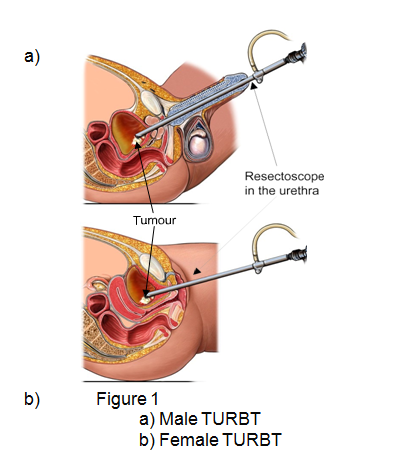 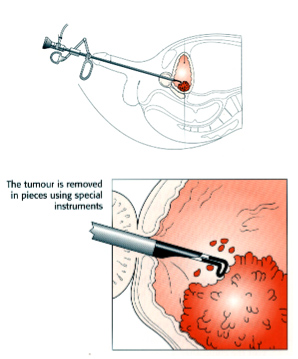 262
الدكتور بسام أبو الذهب-دائرة السلامة والصحة المِهَنية-وزارة الصحة
الخميس، 28 تموز، 2016
المعالجة21، 22، 23
المفاغرة البولية (المجرى اللفائفي)
(urostomy-ileal conduit)
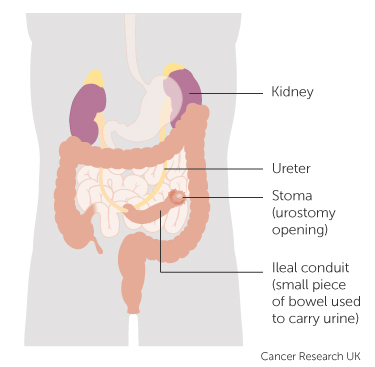 263
الدكتور بسام أبو الذهب-دائرة السلامة والصحة المِهَنية-وزارة الصحة
الخميس، 28 تموز، 2016
المعالجة21، 22، 23
التحويل البولي الحَصور (continent urinary diversion)
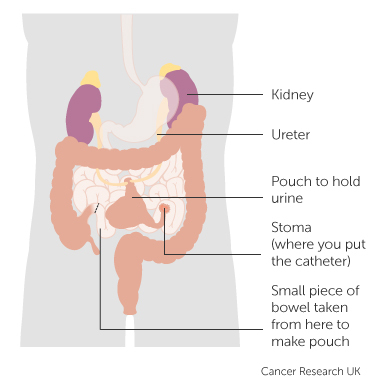 264
الدكتور بسام أبو الذهب-دائرة السلامة والصحة المِهَنية-وزارة الصحة
الخميس، 28 تموز، 2016
المعالجة21، 22، 23
استبناء المثانة (bladder reconstruction)
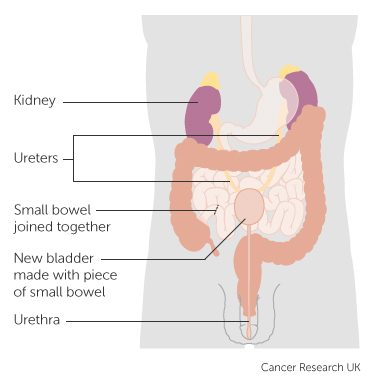 265
الدكتور بسام أبو الذهب-دائرة السلامة والصحة المِهَنية-وزارة الصحة
الخميس، 28 تموز، 2016
المعالجة21، 22، 23
الجيبة السينية المستقيمية (recto sigmoid pouch)
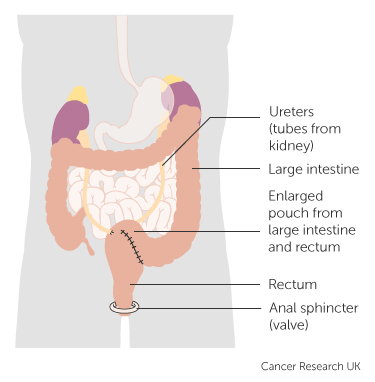 266
الدكتور بسام أبو الذهب-دائرة السلامة والصحة المِهَنية-وزارة الصحة
الخميس، 28 تموز، 2016
المعالجة21، 22، 23
كيس الفغر البولي، وتفريغ الجيبة البولية
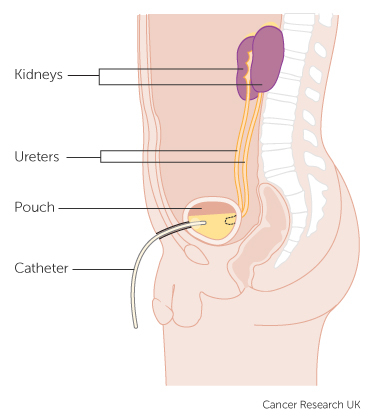 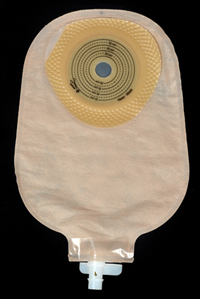 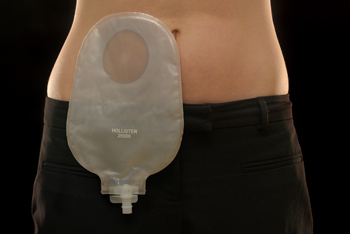 267
الدكتور بسام أبو الذهب-دائرة السلامة والصحة المِهَنية-وزارة الصحة
الخميس، 28 تموز، 2016
المعالجة21، 22
المعالجة المناعية
إيصال الــ BCG ألى المثانة عبر قثطار أو انبوب بولي
المعالجة الكيميائية
الجهازية أو داخل المثانة بواسطة قثطار بولي (دواء موتاميسين)
المعالجة الكيميائية المُنَبَّهَة كهربائياً
المعالجة الكيميائية (ميتوميسين) مفرطة الحرارة: بواسطة مسبار الموجات المِكْرَوِيَّة
يمكن العلاج بالتوليفتين التاليتين:
GC – gemcitabine and cisplatin
MVAC – methotrexate, vinblastine, doxorubicin (Adriamycin) and cisplatin
268
الدكتور بسام أبو الذهب-دائرة السلامة والصحة المِهَنية-وزارة الصحة
الخميس، 28 تموز، 2016
المعالجة21، 22، 23
المعالجة الكيميائية-وضع الدواء داخل المثانة
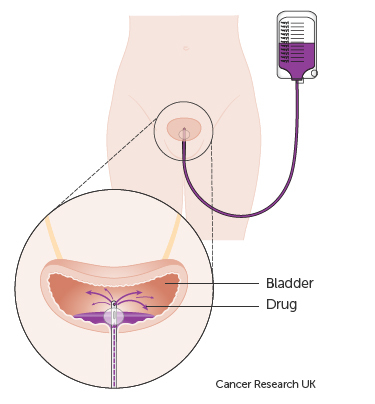 269
الدكتور بسام أبو الذهب-دائرة السلامة والصحة المِهَنية-وزارة الصحة
الخميس، 28 تموز، 2016
المعالجة21، 22، 23
المعالجة الإشعاعية-الخارجية
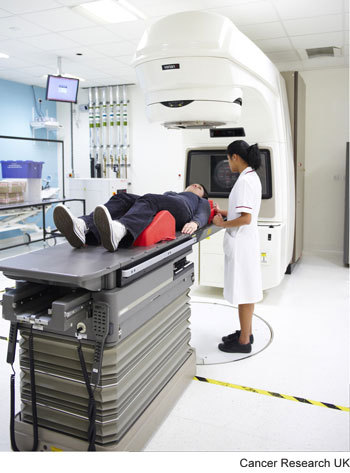 270
الدكتور بسام أبو الذهب-دائرة السلامة والصحة المِهَنية-وزارة الصحة
الخميس، 28 تموز، 2016
المعالجة21، 22
المتابعة
متابعة منتظمة خلال 3 سنوات بعد المعالجة
الرعاية الداعمة، وأهم الاضطرابات بعد المعالجة
احترام الذات، وصورة الجسم
الحياة مع الفَغْر
فقدان التحكم بالمثانة (السلس البولي)
مشاكل الخصوبة: عقم (إزالة الرحم والمبيضين)، إياس محرض بالعلاج
مشاكل جنسية: 
الرجال: نشوة جافة (دون مني) في حال إزالة البروستاتة، اضطراب وظيفة النعوظ (عنانة)
النساء: جماع مؤلم أو صعب
271
الدكتور بسام أبو الذهب-دائرة السلامة والصحة المِهَنية-وزارة الصحة
الخميس، 28 تموز، 2016
الإنذار والبقيا21
العوامل المؤثرة على الإنذار والبقيا
نوع الورم
مرحلة الورم
درجة الورم
عدد بؤر الورم
حجم الورم
معدل النكس وزمن النكس
حالة أداء المريض للمهام العادية والأنشطة اليومية
272
الدكتور بسام أبو الذهب-دائرة السلامة والصحة المِهَنية-وزارة الصحة
الخميس، 28 تموز، 2016
الإنذار والبقيا21
العوامل المؤثرة على الإنذار والبقيا
نوع الورم
الإنذار الأفضل  هو السرطانة (الكارسينوما) الظهارية البولية الحليمية، والأسوأ هو السرطانة (الكارسينوما) صغيرة الخلايا
مرحلة الورم
المرحلة الأدنى تعني الإنذار الأفضل، والنقائل تعني الإنذار السيء
درجة الورم
الدرجة الأدنى تهني الإنذار الأفضل
عدد بؤر الورم
عدد البؤر الأقل يعني الإنذار الأفضل
حجم الورم
الحجم الأقل يعني الإنذار الأفضل
273
الدكتور بسام أبو الذهب-دائرة السلامة والصحة المِهَنية-وزارة الصحة
الخميس، 28 تموز، 2016
الإنذار والبقيا21
العوامل المؤثرة على الإنذار والبقيا
معدل النكس وزمن النكس
لسرطان المثانة أعلى معدل نكس من بين السرطانات الأخرى (معدل النكس 70٪). الأورام التي تنكس خلال أول سنتين بعد التشخيص وعولجت بنجاح لها فرصة أكبر للنمو والإنتشار
حالة أداء المريض للمهام العادية والأنشطة اليومية
الأداء الجيد يعني الإنذار الأفضل
274
الدكتور بسام أبو الذهب-دائرة السلامة والصحة المِهَنية-وزارة الصحة
الخميس، 28 تموز، 2016
الإنذار والبقيا21
البقيا النسبية لمدة 5 سنوات
يؤثر على البقيا عدة عوامل
القصة الطبية، وخصائص الورم، والمعالجة المختارة، الاستجابة للمعالجة
275
الدكتور بسام أبو الذهب-دائرة السلامة والصحة المِهَنية-وزارة الصحة
الخميس، 28 تموز، 2016
المراجع
د. بسام أبو الذهب، د. فراس الجرف، د. أحمد ضميرية؛ 2015؛ المهنة والسرطان؛ وزارة الصحة دمشق.
WHO-IARC; 2012; A review of human carcinogens, part a: Pharmaceuticals, IARC Monographs on the Evaluation of Carcinogenic Risks to Humans, Volume 100; Lyon.
WHO-IARC; 2012; A review of human carcinogens, part b: Biological Agents, IARC Monographs on the Evaluation of Carcinogenic Risks to Humans, Volume 100; Lyon.
276
الدكتور بسام أبو الذهب-دائرة السلامة والصحة المِهَنية-وزارة الصحة
الخميس، 28 تموز، 2016
المراجع
WHO-IARC; 2012; A review of human carcinogens, part c: arsenic, metals, fibers and dusts, IARC Monographs on the Evaluation of Carcinogenic Risks to Humans, Volume 100; Lyon.
WHO-IARC; 2012; A review of human carcinogens, part d: radiation, IARC Monographs on the Evaluation of Carcinogenic Risks to Humans, Volume 100; Lyon.
WHO-IARC; 2012; A review of human carcinogens, part e: personal habits and indoor combustions, IARC Monographs on the Evaluation of Carcinogenic Risks to Humans, Volume 100; Lyon.
277
الدكتور بسام أبو الذهب-دائرة السلامة والصحة المِهَنية-وزارة الصحة
الخميس، 28 تموز، 2016
المراجع
WHO-IARC; 2012; A review of human carcinogens, part f: Chemical Agents and Related Occupations, IARC Monographs on the Evaluation of Carcinogenic Risks to Humans, Volume 100; Lyon.
WHO-IARC; 2016; Some Drugs and Herbal Products; IARC Monographs on the Evaluation of Carcinogenic Risks to Humans, Volume 108; Lyon.
WHO-IARC; 2014; Trichloroethylene, Tetrachloroethylene, and Some Other Chlorinated Agents; IARC Monographs on the Evaluation of Carcinogenic Risks to Humans, Volume 106; Lyon.
278
الدكتور بسام أبو الذهب-دائرة السلامة والصحة المِهَنية-وزارة الصحة
الخميس، 28 تموز، 2016
المراجع
WHO-IARC; 2012; Diesel and Gasoline Engine Exhausts and some Nitroarenes; IARC Monographs on the Evaluation of Carcinogenic Risks to Humans, Volume 105; Lyon.
WHO-IARC; 2010; Some Aromatic Amines, Organic Dyes, and Related Exposures; IARC Monographs on the Evaluation of Carcinogenic Risks to Humans, Volume 99; Lyon.
WHO-IARC; 1996; Printing Processes and Printing Inks, Carbon Black and Some Nitro Compoundss; IARC Monographs on the Evaluation of Carcinogenic Risks to Humans, Volume 65; Lyon.
279
الدكتور بسام أبو الذهب-دائرة السلامة والصحة المِهَنية-وزارة الصحة
الخميس، 28 تموز، 2016
المراجع
WHO-IARC; 1995; Dry Cleaning, Some Chlorinated Solvents and Other Industrial Chemicals; IARC Monographs on the Evaluation of Carcinogenic Risks to Humans, Volume 63; Lyon.
WHO-IARC; 2016; IARC Monographs evaluate drinking coffee, maté, and very hot beverages; Press Realese NO. 244; Lyon.
WHO-IARC; 1990; Some Flame Retardants and Textile Chemicals, and Exposures in the Textile Manufacturing Industry; IARC Monographs on the Evaluation of Carcinogenic Risks to Humans, Volume 48; Lyon.
280
الدكتور بسام أبو الذهب-دائرة السلامة والصحة المِهَنية-وزارة الصحة
الخميس، 28 تموز، 2016
المراجع
WHO-IARC; In Preparation; Carcinogenicity of some industrial chemicals; IARC Monographs on the Evaluation of Carcinogenic Risks to Humans, Volume 115; Lyon.
WHO-IARC; 2008, 2014; World cancer reports, Lyon.
WHO-IARC, 2015, IARC classification, Lyon.
WHO-IARC; 2016; List of classifications, Volumes 1–116 (e-copy); Lyon.
281
الدكتور بسام أبو الذهب-دائرة السلامة والصحة المِهَنية-وزارة الصحة
الخميس، 28 تموز، 2016
المراجع
WHO-IARC, 2016, List of classifications by cancer site with sufficient evidence in humans, volumes 1-116, Lyon.
Canadian Cancer Society, 2016, Bladder Cancer, Ontario.
Cancer Research UK, 2016, Bladder cancer, London.  
 Many WEBs related to medicine, occupational health, occupational cancers and economic activities.
282
الدكتور بسام أبو الذهب-دائرة السلامة والصحة المِهَنية-وزارة الصحة
الخميس، 28 تموز، 2016
شكراً لإصغائكم
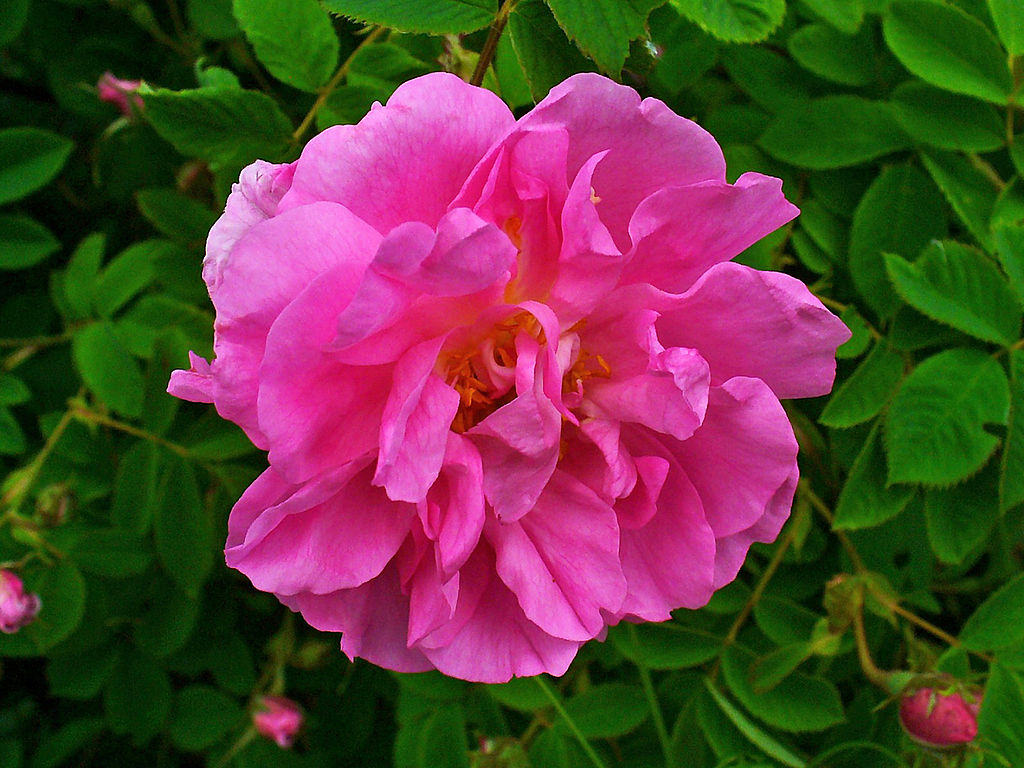 283
الدكتور بسام أبو الذهب-دائرة السلامة والصحة المِهَنية-وزارة الصحة
الخميس، 28 تموز، 2016